MANEJO CLÍNICO DE PERSONAS SOBREVIVIENTES DE VIOLENCIA SEXUAL EN CONTEXTOS AFECTADOS POR CRISIS
Módulo de capacitación de extensión para actualización clínica destinado a proveedores de atención de la salud que implementen el Paquete de Servicios Iniciales Mínimos (PSIM) para la Salud Sexual y Reproductiva
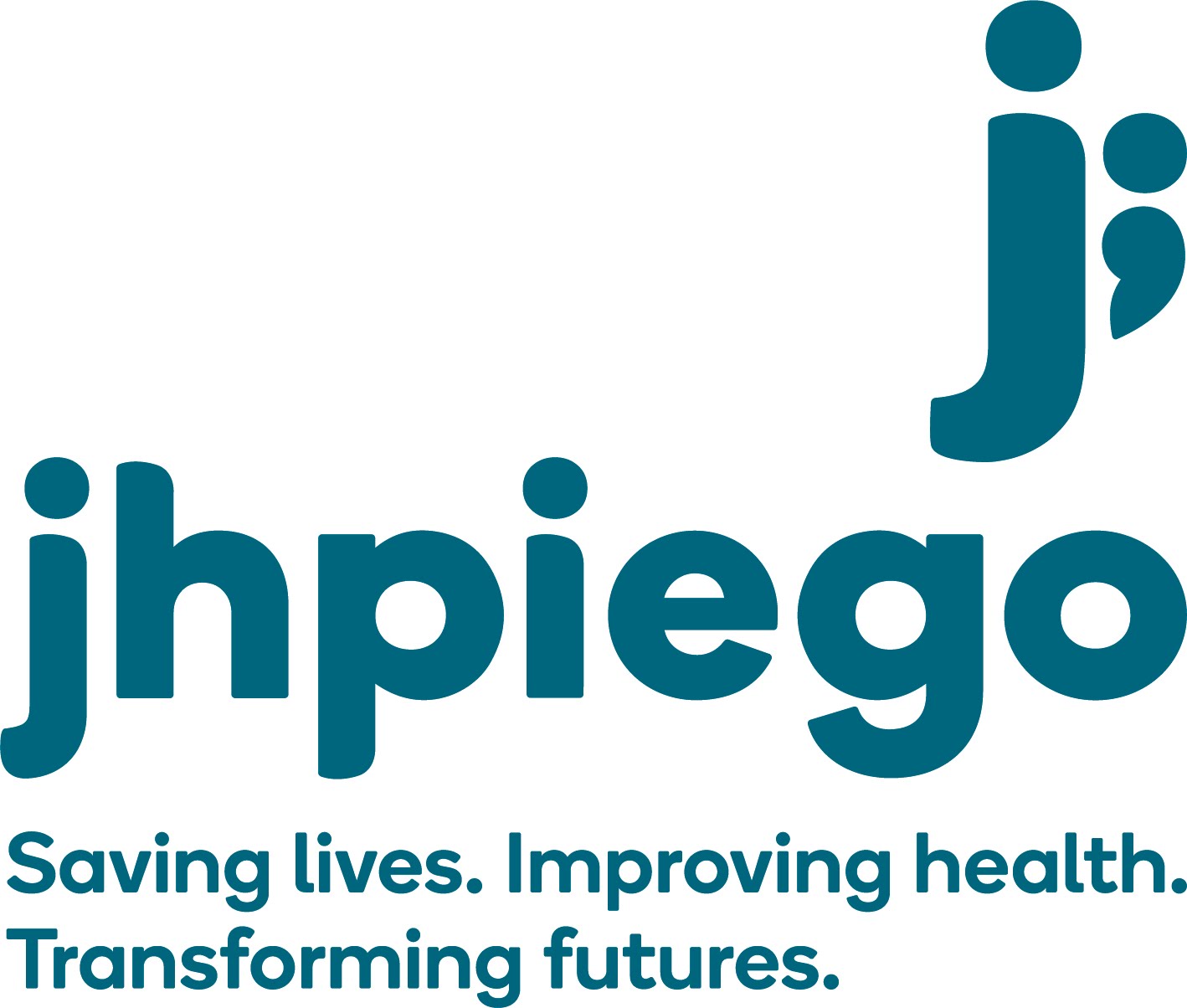 1
[Speaker Notes: Tenga esta diapositiva en pantalla mientras da la bienvenida a los participantes de la capacitación.]
¿CUÁL ES SU SUPERPODER?
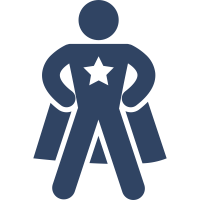 2
[Speaker Notes: Invite a los participantes a que digan su nombre y mencionen un superpoder que utilizarán para brindar atención clínica de alto nivel a las personas sobrevivientes de violencia sexual. Explique que todos tenemos ciertas fortalezas que empleamos en nuestro trabajo y vida cotidiana. Por ejemplo, algunas personas saben mantener muy bien la calma y pueden pensar claramente cuando se encuentran bajo gran presión. Otras pueden ser muy buenas para demostrar empatía e interés por sus pacientes o bien para alentar a sus colegas a mantener un gran espíritu de equipo. ¿Qué fortaleza utilizará para ser un proveedor excepcional de atención de la salud de personas sobrevivientes?]
UNIDAD 2: CONCEPTOS CENTRALES: VIOLENCIA DE GÉNERO
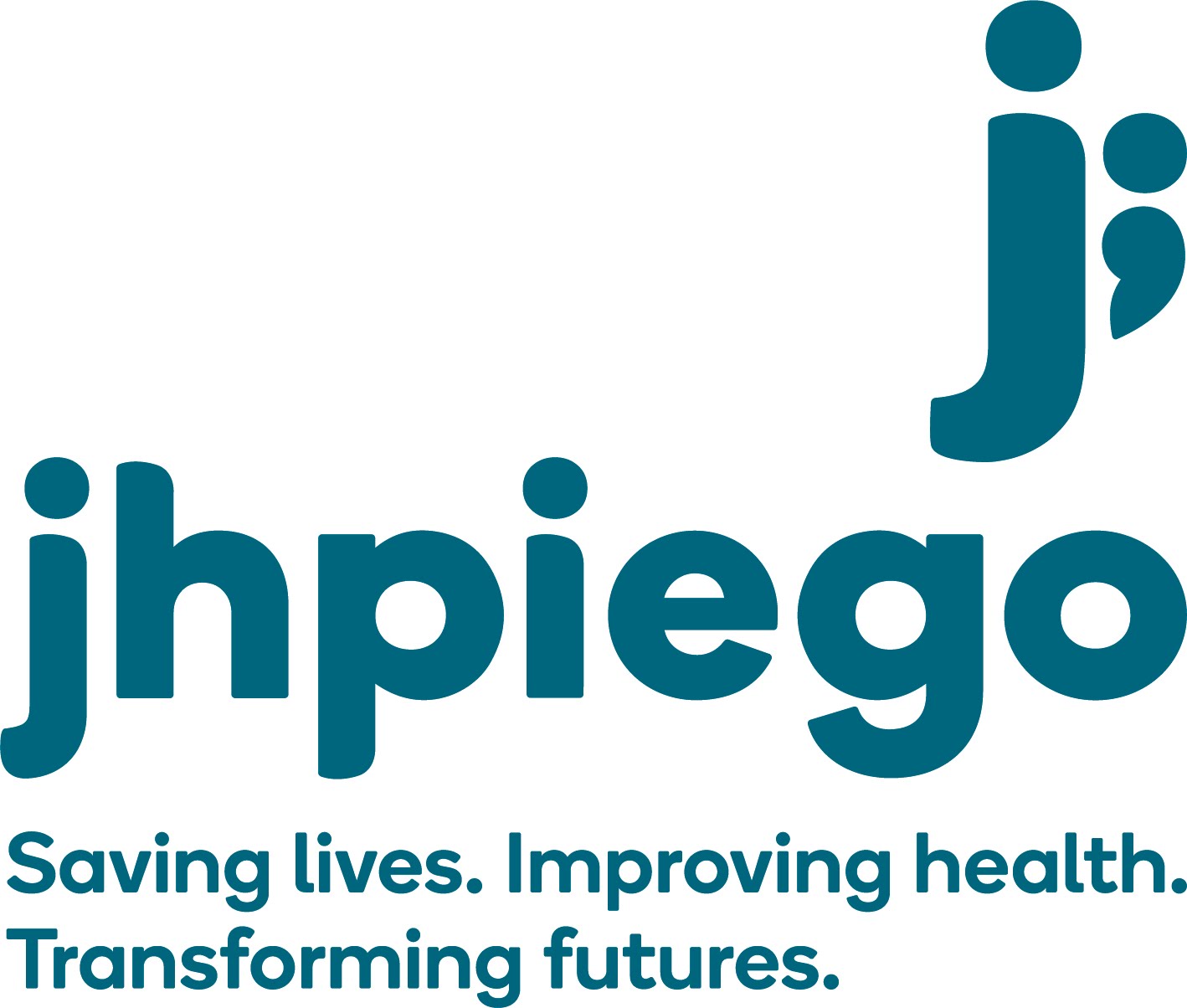 Si los principios rectores se integran a los servicios de atención de la salud, las personas sobrevivientes de violencia sexual tendrán mejor acceso a la atención.
3
Objetivos de la Unidad 2
Explicar el vínculo entre violencia de género y violaciones de derechos humanos
Definir qué es violencia de género
Describir los principios rectores para el trabajo con sobrevivientes de violencia sexual
Promover un mayor nivel de conciencia y empatía en relación con las dificultades que enfrentan las personas sobrevivientes de violencia al buscar asistencia
Hacer hincapié en el modo en que las normas sociales pueden afectar la capacidad de las personas sobrevivientes de buscar ayuda y recibir atención, incluidos los sobrevivientes de poblaciones especiales (personas LGBTQIA, adolescentes, personas con discapacidad, trabajadores sexuales y minorías religiosas o étnicas)
Alentar a los participantes a tener en cuenta lo que pueden hacer como proveedores de atención para tratar con empatía a las personas sobrevivientes de violencia sexual
Reflexionar en forma crítica sobre las percepciones y las creencias de los participantes que pueden afectar la calidad de la atención que reciben las personas sobrevivientes como, por ejemplo, los miembros de poblaciones especiales
‹#›
Obstáculos a la atención y la asistencia
¿Cree que todas las personas sobrevivientes denuncian lo ocurrido a su establecimiento?
¿Por qué sí o por qué no?
‹#›
[Speaker Notes: ACTIVIDAD: Prepare el video Iraqi Refugees in Jordan: Gender-based Violence. Comisión de Mujeres para los Refugiados. 2009. (6:03 minutos).
Disponible en: https://www.youtube.com/watch?v=InpAY1zsFdM

Informe a los participantes que algunas escenas pueden generar reacciones emocionales intensas; luego reproduzca el documental desde el comienzo y detenga el video en el minuto 2:20. 

1. Facilite un debate grupal con los participantes que se base en los siguientes puntos (10 minutos):
Esta película muestra historias de personas sobrevivientes de violencia sexual en un contexto de conflicto. ¿Cree que la violencia sexual ocurre únicamente en contextos de conflicto? ¿Ocurre también en situaciones de catástrofes naturales? ¿Ocurre en países donde actualmente no hay una emergencia humanitaria? ¿Existe violencia sexual en su entorno? 
¿Cree que todas las personas sobrevivientes de violencia sexual tienen acceso a atención de la salud?
Si cree que no, ¿por qué? 

2. Dirija el debate de modo de dilucidar algunos de los obstáculos que se presentan para acceder a la atención clínica después de haber experimentado un hecho de violencia sexual. Es importante concentrarse en las preguntas y no desviarse de los temas de debate. El objetivo de este debate es presentar los principios rectores y explicar cómo su cumplimiento mejorará el acceso de las personas sobrevivientes a la atención de la salud.  
Con frecuencia, se suele estigmatizar y culpar a las personas sobrevivientes de violencia sexual.
Los proveedores de atención de la salud que atienden a personas sobrevivientes de violencia sexual deben respetar la confidencialidad. Nadie debe enterarse de que la persona sobreviviente buscó servicios de atención de la salud. Sin embargo, esto no suele ser así.
El agresor puede amenazar con hacer daño a la persona sobreviviente si cuenta lo ocurrido. 
Es posible que las personas sobrevivientes no quieran buscar servicios de atención de la salud si sienten que el proveedor no las tratará con respeto y las culpará.
Las personas sobrevivientes pueden sufrir discriminación si pertenecen a un grupo étnico diferente, como por ejemplo: hombres; personas lesbianas, gais, bisexuales, transgénero, queer, intersexuales o asexuales (LGBTQIA) o adolescentes solteros/as.

3. Cierre el debate reiterando los principios rectores para la atención de personas sobrevivientes de violencia sexual: seguridad, confidencialidad, respeto y no discriminación. En la próxima sesión, se analizarán en profundidad los principios rectores. Aplique los principios rectores en todas las etapas de planificación e implementación de los servicios para personas sobrevivientes de violencia sexual.

4. Remítase a los principios rectores publicados durante las sesiones. El objetivo de este debate es invitar a los participantes a reflexionar acerca de los obstáculos que se presentan para acceder a los servicios y a tener en cuenta los principios rectores que sustentan las acciones para superar dichos obstáculos. Aliente a los participantes a debatir los problemas de estigma, derivaciones a otros servicios sin consentimiento de la persona sobreviviente, confidencialidad, etcétera.]
Derechos humanos
“Todos los seres humanos nacen libres e iguales en dignidad y derechos”. (Declaración Universal de Derechos Humanos)
Los derechos humanos son universales, inalienables, indivisibles, interdependientes y están interconectados.
Todas las personas tienen derecho a gozar de derechos y libertades, sin ningún tipo de distinción por motivos como raza, género, religión, opinión política, etc. 
La prevención y respuesta a la violencia de género está vinculada directamente con la protección de los derechos humanos.
‹#›
[Speaker Notes: Haga hincapié en el hecho de que todos nacemos con derechos humanos, independientemente de dónde nos encontremos y quiénes seamos. Nadie nos otorga ni puede quitarnos derechos humanos No podemos gozar de determinados derechos y ser privados de otros. La privación de un derecho lleva a la privación de muchos otros. Destaque el hecho de que todos los actos de violencia de género son violaciones de derechos humanos fundamentales.]
La violencia de género y los derechos humanos
La violencia de género vulnera diversos principios de derechos humanos:
A la vida, a la libertad y a la seguridad de la persona
A no sufrir tortura ni tratos o penas crueles, inhumanos o degradantes
A la libertad de circulación, opinión, expresión y asociación
A contraer matrimonio con pleno y libre consentimiento e igualdad de derechos para casarse, así como durante el matrimonio y al momento de su disolución
A la igualdad, como por ejemplo, a igual protección de la ley, incluso en un contexto de guerra
A la dignidad humana y la integridad física
A no sufrir ningún tipo de discriminación
A la igualdad en la familia
Al nivel más alto posible de salud física y mental
‹#›
[Speaker Notes: Antes de mostrar las respuestas de la diapositiva, pregunte: “¿Cuáles son los derechos humanos que se vulneran ante un caso de violencia de género?” Genere un breve intercambio de opiniones y, luego, haga clic para mostrar las respuestas. No lea todos los puntos.]
Magnitud del problema: Estadísticas
Meta-análisis de 19 estudios en 2014: La prevalencia de violencia sexual entre refugiadas y desplazadas internas en 14 países afectados por conflictos sugiere que una de cada cinco (21,24%) sufrieron violencia sexual. La estimación posiblemente sea inferior al valor real.
Durante 3 meses en 2013, en los Centros de Mujeres del IRC en Bangui, RCA, 238 mujeres informaron niveles extremos de violencia y abuso. El 82% indicó haber sufrido violación sexual y el 72% violación grupal.
Encuesta de CDC de 2000: El 25% de las mujeres azeríes reconocieron haber sido obligadas a tener relaciones sexuales, y las desplazadas internas en Azerbaiyán fueron las más expuestas a ese riesgo.
Se estima que entre 23.000 y 45.000 mujeres albanokosovares fueron violadas entre agosto de 1998 y agosto de 1999, el período más intenso de la guerra con Serbia.
Entre 2001 y 2009, hubo 489.687 mujeres en Colombia que experimentaron violencia sexual en municipios donde había presencia de fuerzas combatientes estatales y no estatales.
‹#›
[Speaker Notes: Esta dispositiva es opcional. Ocúltela antes de empezar la presentación si no va a usarla y no se ha actualizado con información específica del contexto. Busque las estadísticas que haya, en lo posible, sobre la prevalencia de la violencia sexual en el contexto de la región para incluirla en la diapositiva.

Pida a los participantes que lean las estadísticas para sí. Mencione que la violencia sexual ocurre en todas las sociedades y culturas y que a menudo se ve exacerbada en contextos de emergencia. Las referencias a estos estudios se enumeran al final de esta presentación.

Se puede consultar una aproximación a datos sobre incidencia o prevalencia a través de estudios minuciosamente diseñados. Es importante enfatizar que la violencia sexual es un fenómeno generalizado en todos lados. No es necesario conocer o dedicar tiempo a recabar datos sobre incidencia o prevalencia para establecer servicios para la comunidad.]
Actitudes que agravan el problema
“Golpear a la esposa es una costumbre aceptada… perdemos el tiempo al discutir el tema”, parlamentario de Nueva Guinea en un debate con respecto al maltrato conyugal
“… Si se trata de una violación legítima, el cuerpo de la mujer tiene formas de intentar cerrarse (para no quedar embarazada)”, congresista de EE. UU.
“… a través de preguntas sobre su vida sexual, es posible determinar si la mujer es responsable del ataque, ya que, en la mayoría de los casos, es la mujer quien provoca la agresión”, funcionario de la oficina del Fiscal General de Ciudad de México
“Si mi hija o mi hermana... se dejaran perder su honor haciendo esas cosas, sin duda (la) llevaría a mi granja, la rociaría con gasolina y le prendería fuego delante de toda mi familia”, abogado defensor del agresor en la India
‹#›
[Speaker Notes: Pida a algunos participantes que lean cada uno de los puntos en voz alta para el resto del grupo.  Resuma las diapositivas diciendo que esas actitudes dan lugar a la violencia de género y representan obstáculos para prevenirla y responder a esos casos. 

Pregunte a los integrantes del grupo: ¿Reconoce alguna de estas actitudes en su entorno? Explique que analizaremos en mayor profundidad estas actitudes y otras normas sociales durante el transcurso de la capacitación.]
Él árbol de la violencia de género
Abuso verbal
Violencia doméstica
Mutilación genital femenina
Aislamiento
Abuso sexual
Ejemplos 
de violencia de género
Abuso por causa de dote
Matrimonio forzado
Violación
Consumo excesivo de alcohol y drogas
Pobreza
Sexuales
Físicos
Emocionales
Económicos
Prácticas perniciosas
Factores que contribuyen al problema
Falta de educación
Falta de protección policial
Conflicto
Causas subyacentes
Desprecio por los derechos humanos
Abuso de poder
Desigualdad de género
‹#›
[Speaker Notes: No muestre esta diapositiva hasta que haya finalizado la actividad. Coloque el rotafolio con el esquema del árbol frente a los participantes: 

Actividad: ¿Por qué ocurre la violencia de género? Este es al árbol de la violencia de género. Tiene raíces, un tronco y ramas. Las ramas representan ejemplos de violencia de género, el tronco representa los factores que contribuyen a desarrollarla y las raíces, las causas subyacentes. Pensemos en algunos ejemplos de violencia de género.  

Detenga la discusión cuando hayan mencionado entre cinco y ocho ejemplos. Anote los ejemplos en las ramas del árbol. Por ejemplo: 
Mutilación genital femenina: la escisión total o parcial de los órganos genitales femeninos.
Abuso por causa de la dote: un “asesinato por causa de dote” ocurre cuando una mujer recién casada es asesinada por su esposo o por su familia política si no están contentos con ella, en lugar de devolverla a su familia y devolver la dote.
Aislamiento: una mujer casada no tiene permitido salir de la casa ni tener dinero propio.

Estos son ejemplos de violencia de género, pero podemos identificar muchos más. Los distintos tipos de violencia de género son ejemplos de distintos tipos de abuso: sexual/físico (incluidas las prácticas perniciosas tradicionales), emocional y económico. 

Escriba los siguientes tipos de violencia en el tronco del árbol: Sexual, física, emociona/mental/social, económica, prácticas perniciosas tradicionales. Indique dónde se ubican los ejemplos anteriores.

Explique que, para poder diseñar una programación eficiente sobre violencia de género para emergencias, es preciso comprender los factores que contribuyen a desarrollar la violencia de género y sus causas subyacentes. 
Los factores que contribuyen al desarrollo de la violencia son aquellos que perpetúan o aumentan el riesgo de que ocurran actos de violencia de género y afectan el tipo y el alcance de la violencia de género en cualquier contexto. Estos factores no generan la violencia de género, pero se relacionan con algunos de sus actos. Por ejemplo, el abuso de alcohol o drogas es un factor que contribuye al desarrollo de la violencia, pero no toda persona con problemas de abuso de sustancias inflige daños a su pareja ni comete actos de violencia sexual contra otros. La guerra, el desplazamiento y la presencia de combatientes armados son factores que contribuyen al desarrollo de la violencia, pero no todos los soldados agreden sexualmente a la población civil. La pobreza es otro factor, pero no todas las personas en situación de pobreza experimentan explotación sexual ni realizan trabajo sexual. Cabe observar que muchos de los factores que contribuyen al desarrollo de la violencia pueden eliminarse o reducirse considerablemente con actividades de prevención. 
Las causas subyacentes de todas las formas de violencia de género dependen de las actitudes de una sociedad hacia el género y las acciones de discriminación por motivos de género, así como los roles, las responsabilidades, las limitaciones, los privilegios y las oportunidades que tiene una persona en función del género. Para abordar las causas subyacentes mediante actividades de prevención, se necesitan medidas sostenidas y a largo plazo dado que los cambios se producen lentamente durante un período prolongado. Pida ejemplos de causas subyacentes y anótelos en las raíces.

Una vez que haya completado el esquema del rotafolio y haya finalizado el debate, haga un resumen mostrando esta diapositiva con todos los puntos vinculados. 

Si el contexto lo permite y resulta pertinente, puede preguntar: “¿Cómo puede una emergencia global como la pandemia de la Covid-19 o el Ébola afectar el riesgo de violencia que puede sufrir una persona?” Por ejemplo, informes de personas sobrevivientes que deben resguardarse en sus hogares con la persona que las maltrata, disminución de los ingresos familiares e impactos económicos en las comunidades, etc. Después de pedir la participación de algunos voluntarios, mencione que, durante la pandemia, aumentaron considerablemente los incidentes de violencia de género, como la violencia doméstica.]
Prevención
Para prevenir la violencia sexual es necesario abordar las causas subyacentes y los factores que contribuyen a poner en riesgo a personas de todos los sectores
Desigualdad de género, normas sociales y desequilibrio de poder
Seguridad alimentaria
Protección
Educación
Agua y saneamiento
Administración de campamentos
Recursos humanos
Salud 
Comunidad
Distribución de productos no alimentarios
Respuesta
Para desarrollar una respuesta adecuada a la violencia sexual, es necesario comprender las posibles consecuencias que esta tiene
‹#›
[Speaker Notes: Todos los actores que responden ante una emergencia deben conocer los riesgos de violencia sexual y coordinar actividades multisectoriales para evitarlos y proteger a las poblaciones afectadas, en especial, a mujeres, niñas y otras personas en riesgo.

Pida a los participantes que den algunos ejemplos de situaciones que ponen a las mujeres y niñas en riesgo de sufrir violencia sexual. Después de los aportes de algunos participantes, mencione otras sugerencias tales como:
Si carecen de documentación personal para buscar raciones de alimentos, asistencia o servicios esenciales y dependen de hombres para su subsistencia diaria.
Cuando solo los hombres (personas allegadas afectadas, miembros de las comunidades de acogida o actores humanitarios) son responsables de distribuir comida y otros artículos esenciales.
Si deben viajar a puntos de distribución alejados para buscar alimentos, leña para cocinar, combustible y agua sin seguridad ni otra protección.
Si las habitaciones donde duermen no están cerradas y están desprotegidas o con poca iluminación.
Si las letrinas de hombres y mujeres y las instalaciones para lavarse no están separadas, si no pueden cerrarse desde adentro o si se encuentran en áreas inseguras de un campamento o asentamiento.

Luego pregunte: ¿cuáles son algunos ejemplos de medidas de protección para prevenir la violencia sexual? Después de los aportes de algunos participantes, mencione otras sugerencias tales como: 
Asegurarse de que existan letrinas separadas por sexo y duchas que se cierran por dentro.
Instalar suficiente iluminación en el campamento y en los establecimientos de salud.
Dividir viviendas o suministrar tiendas familiares individuales para que haya privacidad. 
Diseñar establecimientos de salud y ubicarlos de forma tal de mejorar la seguridad física y material en todo momento y que sean accesibles a personas con discapacidad. Esto se debe realizar en consulta con la comunidad; especialmente con mujeres, adolescentes, personas lesbianas, gais, bisexuales, transgénero, queer, personas que se cuestionan su identidad de género, intersexuales y asexuales (LGBTQIA), personas con discapacidad y otras poblaciones que suelen estar marginadas. 
Cerciorarse de que se pongan en práctica los códigos de conducta y los mecanismos de denuncia de actos de explotación y abuso sexual, incluida la protección de quienes formulan la denuncia, así como las medidas de investigación pertinentes para cumplir con lo dispuesto en los códigos de conducta y garantizar la rendición de cuentas. 

Los actores humanitarios también deben procurar que absolutamente todas las mujeres y niñas y todos los hombres y niños que hayan experimentado violencia sexual reciban atención clínica y servicios psicosociales, protección y otros servicios de apoyo tan pronto como sea posible luego del incidente. La violencia sexual es una experiencia traumática que puede acarrear para las personas sobrevivientes diversas consecuencias físicas, psicológicas, personales y sociales graves y negativas, a corto y a largo plazo, que deben abordarse. La violencia sexual reduce la posibilidad de una persona sobreviviente de tener una participación significativa en las oportunidades de desarrollo, mantenimiento de la paz y educativas, y en las actividades económicas. Familias y comunidades enteras sufren profundamente debido a los efectos que la violencia sexual tiene en distintos niveles. En las próximas sesiones, hablaremos sobre la respuesta.]
¿Qué es la violencia de género?
Es una expresión genérica que se refiere a cualquier acto perjudicial que se comete contra la voluntad de una persona y que se basa en diferencias (de género) atribuidas socialmente a hombres y mujeres. 
Incluye actos que infligen daño o sufrimiento físico, sexual o psíquico, amenazas de tales actos, coerción y otras privaciones de la libertad. Estos actos pueden ocurrir en público o en privado.
(Manual de Trabajo Interinstitucional sobre Salud Reproductiva en Escenarios Humanitarios, pág. 2018).
‹#›
[Speaker Notes: La violencia de género es una expresión genérica que se refiere a cualquier acto perjudicial que se comete contra la voluntad de una persona y que se basa en diferencias (de género) atribuidas socialmente entre hombres y mujeres. Incluye actos que infligen daño o sufrimiento físico, sexual o psíquico, amenazas de tales actos, coerción y otras privaciones de la libertad. Estos actos pueden ocurrir en público o en privado.

La expresión “violencia de género” (a veces llamada “violencia sexual y de género”) hace hincapié en la dimensión de género que tienen este tipo de actos. En otras palabras, resalta la relación que existe entre el papel subordinado de las mujeres en la sociedad y su mayor vulnerabilidad frente a la violencia. Las mujeres y las niñas son las más afectadas por la violencia de género y, por lo tanto, las expresiones “violencia de género” y “violencia contra las mujeres” suelen utilizarse indistintamente. Sin embargo, la violencia contra hombres y niños también puede ser de género o sexual, en especial, cuando son objeto de tortura o detención o cuando están obligados a participar como niños soldados. Además, la expresión “violencia de género” también puede usarse para hacer referencia a violencia contra personas LGBTQIA, quienes enfrentan riesgos debido a que muchos consideran que desafían las normas sexuales y de género establecidas por la sociedad, y a quienes también se hace referencia como personas de género no conforme.]
Tipos de violencia de género
Violencia sexual, como violación o intento de violación
Violencia doméstica y violencia infligida por la pareja
Mutilación genital femenina
Matrimonio infantil, precoz y forzado
Explotación sexual o trata con fines sexuales
Planchado/vendaje de los senos
Embarazo, aborto o esterilización forzados
Denegación de recursos u oportunidades por razones de género, orientación sexual o identidad de género.
Actos perjudiciales sobre la base de la orientación sexual o la identidad de género
(Manual de Trabajo Interinstitucional sobre Salud Reproductiva en Escenarios Humanitarios, pág. 2018).
‹#›
[Speaker Notes: Pida a los participantes que nombren tipos de violencia de género antes de mostrar los puntos que enumera la diapositiva.]
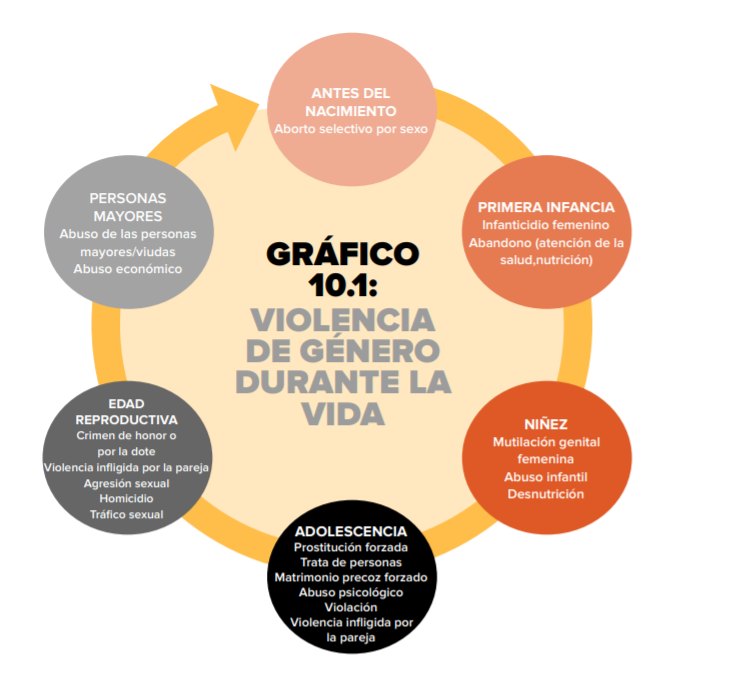 (Manual de Trabajo Interinstitucional sobre Salud Reproductiva en Escenarios Humanitarios, pág. 2018).
‹#›
GBV Across the lifespan
[Speaker Notes: Puede existir violencia de género en cualquier momento de la vida. Algunas personas son más vulnerables que otras según el grupo de identidad del que formen parte (por ejemplo, personas LGBTQIA, miembros de minorías étnicas y religiosas y personas con discapacidad).]
¿Qué es la violencia sexual?
La violencia sexual es una violación de derechos humanos fundamentales que adopta muchas formas, como la violación, el intento de violación, el abuso y la explotación sexual, el acoso, el embarazo/aborto forzado y la trata con fines sexuales.
“Todo acto sexual, intento de obtener un acto sexual, comentarios sexuales no deseados o actos tendientes a la trata sexual de una persona, por parte de cualquier persona, independientemente de cuál sea la relación con la víctima, en cualquier entorno, lo que incluye, sin carácter restrictivo, en el hogar y en el trabajo”.
(Manual de Trabajo Interinstitucional sobre Salud Reproductiva en Escenarios Humanitarios, pág. 2018).
‹#›
[Speaker Notes: La violencia sexual es una de las formas de violencia más generalizadas y constituye un grave problema de salud pública. La violencia sexual es una violación de derechos humanos fundamentales que adopta muchas formas, como la violación, el intento de violación, el acoso sexual, el embarazo/aborto forzado, la explotación sexual y la trata con fines sexuales.

La violencia sexual empeora en situaciones de conflicto, migración forzada y catástrofes naturales y se calcula que una de cada cinco mujeres y niñas experimentan violencia sexual en contextos humanitarios complejos. Toda persona puede experimentar violencia sexual, por ejemplo, mujeres, hombres, adolescentes, personas con discapacidad, niñas y niños pequeños, adultos mayores, personas LGBTQIA, personas de minorías étnicas y religiosas, y trabajadores sexuales, entre otros. Las mujeres y las niñas son las más afectadas. 

Los responsables de los actos de violencia sexual suelen ser las parejas masculinas (incluidos cónyuges) u otras personas conocidas de las personas sobrevivientes (familiares, amigos o miembros de la comunidad) o pueden ser personas que usan uniformes, como miembros de las fuerzas de seguridad/de mantenimiento de la paz y combatientes. Todos los actores en entornos afectados por crisis deben conocer los riesgos de violencia sexual y los relacionados con la explotación y el abuso sexual. Asimismo, deben coordinar actividades multisectoriales para proteger de estos riesgos a las poblaciones afectadas, en especial, a mujeres, niñas y otras poblaciones marginadas.]
La importancia de la atención clínica después de un hecho de violencia sexual
La violencia sexual constituye un riesgo inmediato para la vida
La violencia sexual tiene consecuencias negativas tales como lesiones físicas, trastornos psicológicos, ETS, como por ejemplo el VIH, embarazos no deseados y abortos inseguros, fístulas y dolor crónico, y la muerte
Una respuesta efectiva a la violencia sexual puede prevenir más actos de violencia
Es factible y posible prevenir ciertas consecuencias negativas de la violencia sexual
Brindar atención clínica a personas sobrevivientes de violencia sexual es una intervención prioritaria en situaciones de emergencia
‹#›
[Speaker Notes: Pregunte: ¿Por qué se deben brindar servicios a personas sobrevivientes de violencia sexual en situaciones de crisis?

Acepte las respuestas y continúe con la presentación. 

La capacitación se centra en el manejo clínico de personas sobrevivientes de violencia sexual, que es un tipo de violencia de género. Los distintos organismos concuerdan en que la prevención de la violencia sexual y la respuesta a esos casos es la intervención mínima que debe establecerse en la etapa inicial de una respuesta de emergencia dado el impacto inmediato para la vida que tiene este tipo de violencia de género. También se deben aplicar intervenciones para otros tipos de violencia de género tan pronto como resulte posible. 

Haga clic para mostrar: Brindar atención clínica a personas sobrevivientes de violencia sexual es una intervención prioritaria en situaciones de emergencia.

Los proveedores de atención de la salud suelen entrar en contacto con personas sobrevivientes de violencia sexual (como personas que experimentan violencia sexual de su pareja). Se encuentran en una excelente posición para crear un entorno seguro y confidencial para que los sobrevivientes puedan relatar los actos de violencia que experimentaron. Algunas veces, esas personas necesitan atención clínica para prevenir o tratar las consecuencias de la violencia sexual. En algunos casos, lo correcto para ayudarlas será derivarlas a otros recursos y servicios, según cuáles sean las necesidades y deseos de la persona sobreviviente. Independientemente de las circunstancias, los proveedores de atención de la salud que entran en contacto con sobrevivientes deben estar atentos a los signos y síntomas de violencia sexual y actuar según corresponda.]
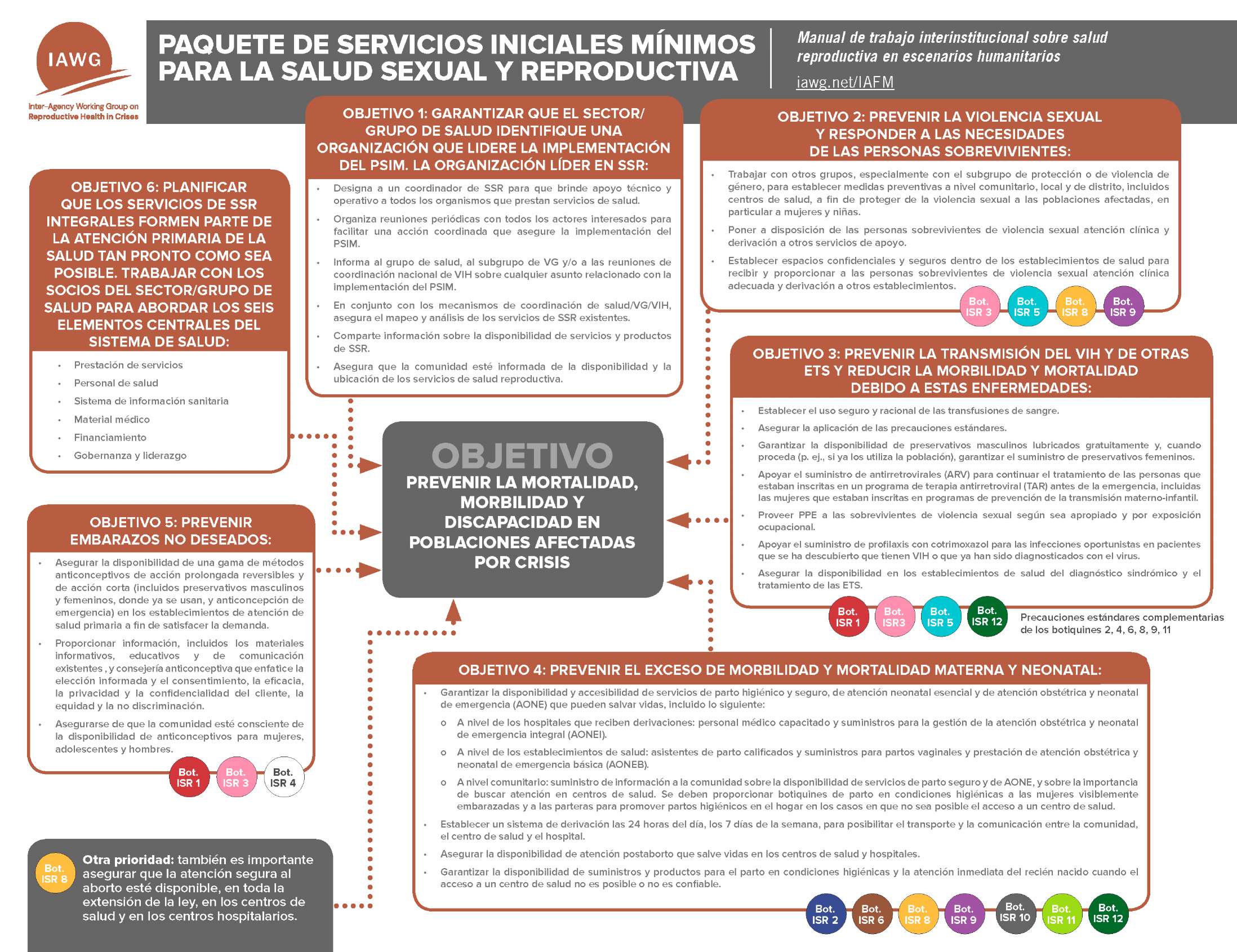 ‹#›
[Speaker Notes: El Paquete de Servicios Iniciales Mínimos (PSIM) para la Salud Sexual y Reproductiva es un conjunto de actividades vitales prioritarias que deberá implementarse al inicio de cada emergencia. Repase los objetivos principales del PSIM. A su vez, pida a los participantes que repasen las copias de la Referencia del PSIM (que aparece en esta diapositiva).

Objetivos del PSIM: 
Asegurarse de que el sector/grupo temático de salud identifique una organización y un coordinador de salud sexual y reproductiva para que lideren y coordinen la implementación del PSIM.
Prevenir la violencia sexual y responder a las necesidades de las personas sobrevivientes. 
Prevenir la transmisión del VIH y de otras enfermedades de transmisión sexual, y reducir la morbilidad y mortalidad debido a estas enfermedades. 
Prevenir el exceso de morbilidad y mortalidad materna y neonatal.
Prevenir embarazos no deseados.
Planificar que los servicios de salud sexual y reproductiva integrales formen parte de la atención primaria de la salud tan pronto como sea posible.  
Otra prioridad: También es importante garantizar que en los centros de salud y establecimientos hospitalarios haya servicios de aborto seguro disponibles en la máxima medida que lo admita la ley.

Explique que, para cumplir el objetivo 2 del PSIM, se deben desarrollar las siguientes actividades:
Poner en marcha medidas de prevención en el ámbito comunitario, local y distrital, incluidos establecimientos de salud para proteger a las poblaciones afectadas de violencia sexual.
Prestar atención clínica y hacer derivaciones a otros servicios de apoyo que se ofrezcan para quienes sobrevivan a actos de violencia sexual.
Establecer espacios confidenciales y seguros dentro de los establecimientos de salud para recibir a las personas sobrevivientes de violencia sexual y brindarles atención clínica y derivaciones adecuadas.]
Tipos de violencia sexual: violación/intento de violación
“La violación consiste en un contacto sexual no consensual. Puede incluir la invasión de cualquier parte del cuerpo con un órgano sexual o la invasión de la abertura genital o anal con cualquier objeto o parte del cuerpo.

La violación y el intento de violación implican el uso o la amenaza de uso de fuerza o coerción. El intento de violar a alguien que no culmina en penetración se considera tentativa de violación”.
(Manual de Trabajo Interinstitucional sobre Salud Reproductiva en Escenarios Humanitarios, pág. 2018).
‹#›
[Speaker Notes: La violación o el intento de violación son tipos de violencia sexual. La violación es una definición legal que varía de un país a otro, pero todas las definiciones coinciden en que la violación es un acto de contacto sexual sin consentimiento. El Manual de Trabajo Interinstitucional sobre Salud Reproductiva en Escenarios Humanitarios (2018) define la violación como un acto de contacto sexual no consensual. Puede incluir la invasión de cualquier parte del cuerpo con un órgano sexual o la invasión de la abertura genital o anal con cualquier objeto o parte del cuerpo. La violación y el intento de violación implican el uso o la amenaza de uso de fuerza  o coerción. La tentativa de violar a alguien que no culmina en penetración se considera intento de violación.]
Definición de violación en la normativa nacional
Las definiciones legales varían de un país a otro, pero siempre incluyen los siguientes elementos:
La violación ocurre sin consentimiento de la víctima
Se aplicó algún tipo de fuerza
¿Cuál es la definición legal de una violación en su entorno?
‹#›
[Speaker Notes: La definición legal de violación varía de un país a otro, pero todas las definiciones coinciden en que la violación es un acto de contacto sexual sin consentimiento en el que se aplicó algún tipo de fuerza.

Para generar un debate con el grupo haga preguntas tales como: “¿se puede violar a una mujer casada?” y “¿se puede violar a un hombre?”, antes de pasar a analizar la definición legal en el contexto de la capacitación.

¿Cuál es la definición legal en su entorno? Incluya la definición y ejemplos de tipos de violación en la siguiente diapositiva.]
Definición legal de violación
<Actualizar esta diapositiva con la información correspondiente antes de comenzar la capacitación>
‹#›
[Speaker Notes: El facilitador debe averiguar la definición legal de violación del país y actualizar la diapositiva antes de la capacitación.]
Tipos de violencia sexual: abuso sexual
La intrusión física de índole sexual efectiva o la amenaza de tal intrusión, por la fuerza o en condiciones de desigualdad o coerción.
(Manual de Trabajo Interinstitucional sobre Salud Reproductiva en Escenarios Humanitarios, pág. 2018).
‹#›
[Speaker Notes: El abuso sexual es otro tipo de violencia sexual que incluye la intrusión física de índole sexual efectiva o la amenaza de tal intrusión, por la fuerza o en condiciones de desigualdad o coerción. Algunos ejemplos de abuso sexual son: tocar, besar o manosear los senos, glúteos o genitales en forma efectiva o amenazar con hacerlo.]
Tipos de violencia sexual: explotación sexual
Cualquier abuso efectivo o intento de abuso de una persona en situación de vulnerabilidad o en un contexto de diferencias de poder o de confianza con fines sexuales, como por ejemplo, para obtener algún rédito económico, social o político a partir de la explotación sexual de otra persona.
(Manual de Trabajo Interinstitucional sobre Salud Reproductiva en Escenarios Humanitarios, pág. 2018).
‹#›
[Speaker Notes: La explotación sexual incluye cualquier abuso efectivo o intento de abuso de una persona en situación de vulnerabilidad o en un contexto de diferencias de poder o de confianza con fines sexuales, como por ejemplo, para obtener algún rédito económico, social o político a partir de la explotación sexual de otra persona.]
Violencia doméstica y violencia infligida por la pareja
Todo comportamiento dentro de una relación íntima que produce daño físico, psicológico o sexual a los miembros de la pareja.
En todo el mundo, en el curso de su vida, una de cada tres mujeres es golpeada, obligada a tener sexo o abusada de alguna otra manera por una expareja o por su pareja actual.
Las mujeres que experimentan abuso suelen buscar atención de la salud incluso aunque no revelen los hechos de violencia.
‹#›
[Speaker Notes: La Organización Mundial de la Salud define violencia infligida por la pareja como aquel comportamiento dentro de una relación íntima que produce daño físico, psicológico o sexual a los miembros de la pareja.
En todo el mundo, en el curso de su vida, una de cada tres mujeres es golpeada, obligada a tener sexo o abusada de alguna otra manera por una expareja o por su pareja actual.
La violencia doméstica y la violencia infligida por la pareja afectan a la persona sobreviviente de diversas formas, como por ejemplo:
lesiones físicas, como quebraduras, moretones, agresión sexual
trastornos psicológicos, como depresión, trastorno por estrés postraumático, suicido
enfermedades de transmisión sexual (ETS), como el VIH
embarazos forzados, embarazos no deseados y abortos inseguros
muerte
Las mujeres que experimentan abuso suelen buscar atención de la salud incluso aunque no revelen los hechos de violencia. Durante esta capacitación, hablaremos sobre cómo reconocer los signos de violencia doméstica e infligida por la pareja y sobre cómo reaccionar ante la sospecha o denuncia de abuso.]
¿Víctima o sobreviviente?
Víctima
Da la idea de pasividad en lugar de resiliencia
Refuerza la estigmatización
Pero: tiene un estatus importante para fines legales (en algunos entornos, los proveedores de atención deben utilizar el término "clienta/e" o "paciente" para fines testimoniales, a fin de presentarse como proveedor imparcial de atención clínica)
Sobreviviente
Empoderamiento
Derecho de autodeterminación
‹#›
[Speaker Notes: Evitamos usar el término “víctima” debido a que existe preocupación de que pueda reforzar la estigmatización de las personas que han experimentado violencia sexual y a que da la idea de pasividad en lugar de supervivencia y resiliencia. No obstante, el término “víctima” es importante y se usa en textos legales para garantizar el derecho a la justicia y las reparaciones. En ciertos entornos, los proveedores de atención deben utilizar el término “cliente” o “paciente” para fines documentales y testimoniales, a fin de presentarse como proveedor imparcial de atención clínica.]
Puntos a tener en cuenta para poblaciones específicas
Personas LGBTQIA
Enfrentan diversos factores de riesgo en relación con la violencia sexual
Cada población tiene necesidades propias
En especial, las mujeres transgénero enfrentan la discriminación de proveedores y otras personas que las pueden inhibir de buscar atención
Se debe colaborar con organizaciones que defienden los derechos de las personas LGBTQIA para lograr que los establecimientos sean más respetuosos de la diversidad en lo relativo a la orientación sexual y la identidad de género, y sean más accesibles
‹#›
[Speaker Notes: Las personas LGBTQIA enfrentan diversos factores de riesgo en relación con la violencia sexual. Es importante reconocer que cada población tiene necesidades propias y enfrenta riesgos diferentes. 

En términos más generales, las personas LGBTQIA, en especial, las mujeres transgénero, enfrentan la discriminación de proveedores de atención de la salud y de otras personas, que los inhiben de buscar servicios de salud sexual y reproductiva, como atención clínica en casos de violencia sexual. 

Si se colabora con la comunidad de las personas LGBTQIA o sus grupos de derechos y se trabaja para lograr que los establecimientos de salud sean más respetuosos de la diversidad en lo relativo a la identidad de género y la orientación sexual, los servicios de salud críticos podrían ser más accesibles para esta población.]
Puntos a tener en cuenta para poblaciones específicas
Hombres sobrevivientes
Es menos probable que los hombres sobrevivientes denuncien un incidente
Las secuelas psicológicas y emocionales son similares para los hombres
Humillación, vergüenza, criminalización de las relaciones entre personas del mismo sexo
Falta de reconocimiento institucional y del personal sanitario con respecto a la magnitud del problema
‹#›
[Speaker Notes: Es menos probable que los hombres sobrevivientes de actos de violencia sexual denuncien el incidente o busquen atención en comparación con las mujeres, dado que sufren una profunda humillación y vergüenza. La secuelas físicas son distintas para hombres y mujeres, pero el trauma psicológico y las secuelas emocionales son similares.]
Puntos a tener en cuenta para poblaciones específicas
Personas con discapacidad
Mayor riesgo de experimentar violencia sexual
Enfrentan un grado extremo de discriminación por parte de la comunidad y los proveedores
Las organizaciones de personas con discapacidad suelen tener recursos que los proveedores pueden utilizar para cerciorarse de que se brinde atención clínica a esta población que suele estar oculta
‹#›
[Speaker Notes: Las mujeres, niñas, hombres y niños con discapacidad tienen más riesgo de sufrir violencia sexual. A menudo se enfrentan con un grado extremo de discriminación por parte de los proveedores de servicios. Es importante capacitar y orientar a los proveedores de atención de la salud para que reflexionen acerca de sus propias actitudes con respecto a la discapacidad, la atención clínica y la violencia sexual. Las organizaciones de personas con discapacidad suelen tener recursos que los proveedores de atención de la salud pueden utilizar para garantizar que se brinde atención clínica a esta población que suele estar oculta.]
Puntos a tener en cuenta para poblaciones específicas
Personas que realizan trabajo sexual 
Se enfrentan a personal sanitario que los estigmatizan y discriminan, y que, quizás, no aborden seriamente la violencia sexual perpetrada contra este grupo
Es fundamental brindar una atención respetuosa para lograr que se utilicen los servicios de salud
Colaborar con poblaciones de trabajadores sexuales y organizaciones de incidencia para brindar atención clínica efectiva a estos grupos
‹#›
Puntos a tener en cuenta para poblaciones específicas
Minorías étnicas y religiosas
Las minorías étnicas y religiosas enfrentan niveles de estigmatización y discriminación que las tornan más vulnerables a situaciones de violencia sexual, incluida la opresión y el acoso
Al brindar atención clínica, es preciso tener en cuenta estos obstáculos
Brindar a los proveedores capacitación sobre prácticas no discriminatorias e intentar formar equipos de personal que reflejen a estas poblaciones y los idiomas utilizados
‹#›
Mensajes clave
La violencia de género es una violación de derechos humanos
El abuso de poder y la desigualdad de género son causas subyacentes de la violencia de género
Es necesario contar con la participación de diversos grupos de interés para desarrollar actividades integrales de prevención de violencia sexual y respuesta a dichos actos
Principios rectores: 
Seguridad
Confidencialidad 
Respeto
No discriminación
‹#›
[Speaker Notes: Todos los actores humanitarios deben respetar los derechos a la vida, a la autodeterminación, a una atención de la salud de alta calidad, a la no discriminación, a la privacidad, a la confidencialidad, a la información y al respeto de los sobrevivientes de violencia sexual.]
31
FORTALECER LA FUNCIÓN DEL SISTEMA DE SALUD PARA ABORDAR LA VIOLENCIA CONTRA LAS MUJERES (OMS)
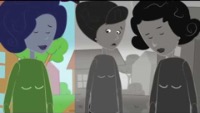 Presentación de video
[Speaker Notes: Reproduzca el video OMS: Fortalecer la función del sistema de salud para abordar la violencia contra las mujeres, Organización Mundial de la Salud. 2016. (3:27 minutos). Disponible en: https://www.youtube.com/watch?v=NAlY-1KI6ts.]
32
IN HER SHOES (PONERSE EN SUS ZAPATOS)Actividad participativa
Reconocimiento: Raising Voices, and Program for Appropriate Technology in Health (PATH). In Her Shoes Toolkit, 2011. https://preventgbvafrica.org/in-her-shoes/in-her-shoes-toolkit/
[Speaker Notes: Esta actividad fue desarrollada por Raising Voices (2011) y extraída de In Her Shoes Toolkit.

Consulte las instrucciones en la guía del facilitador.]
33
CUBIERTAS DE CULPAActividad participativa
Reconocimiento: OMS. Atención para las mujeres que han sufrido violencia: programa de capacitación de la OMS dirigido a los prestadores de servicios de salud. 2019. 
 https://iris.paho.org/handle/10665.2/52496
[Speaker Notes: Consulte las instrucciones en la guía del facilitador.]
34
¡VOTAR CON LOS PIES! Actividad de aclaración de valores
Reconocimiento: OMS. Atención para las mujeres que han sufrido violencia: programa de capacitación de la OMS dirigido a los prestadores de servicios de salud. 2019. 
https://iris.paho.org/handle/10665.2/52496
[Speaker Notes: Consulte las instrucciones en la guía del facilitador.]
UNIDAD 3: PREPARACIÓN DEL ESTABLECIMIENTO CLÍNICO, IDENTIFICACIÓN DE PERSONAS SOBREVIVIENTES Y PRESTACIÓN DE APOYO DE PRIMERA LÍNEA (ANIMA)
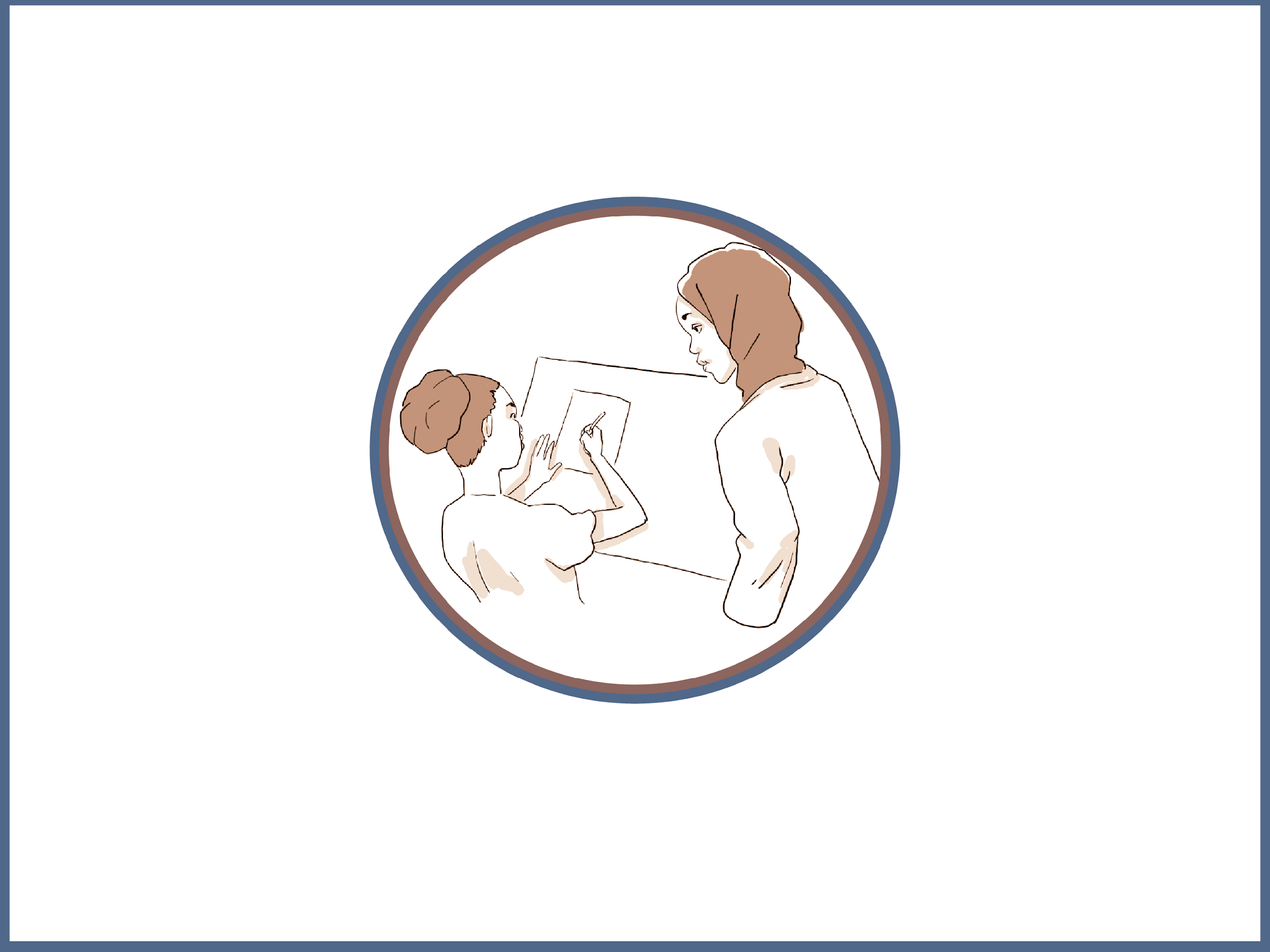 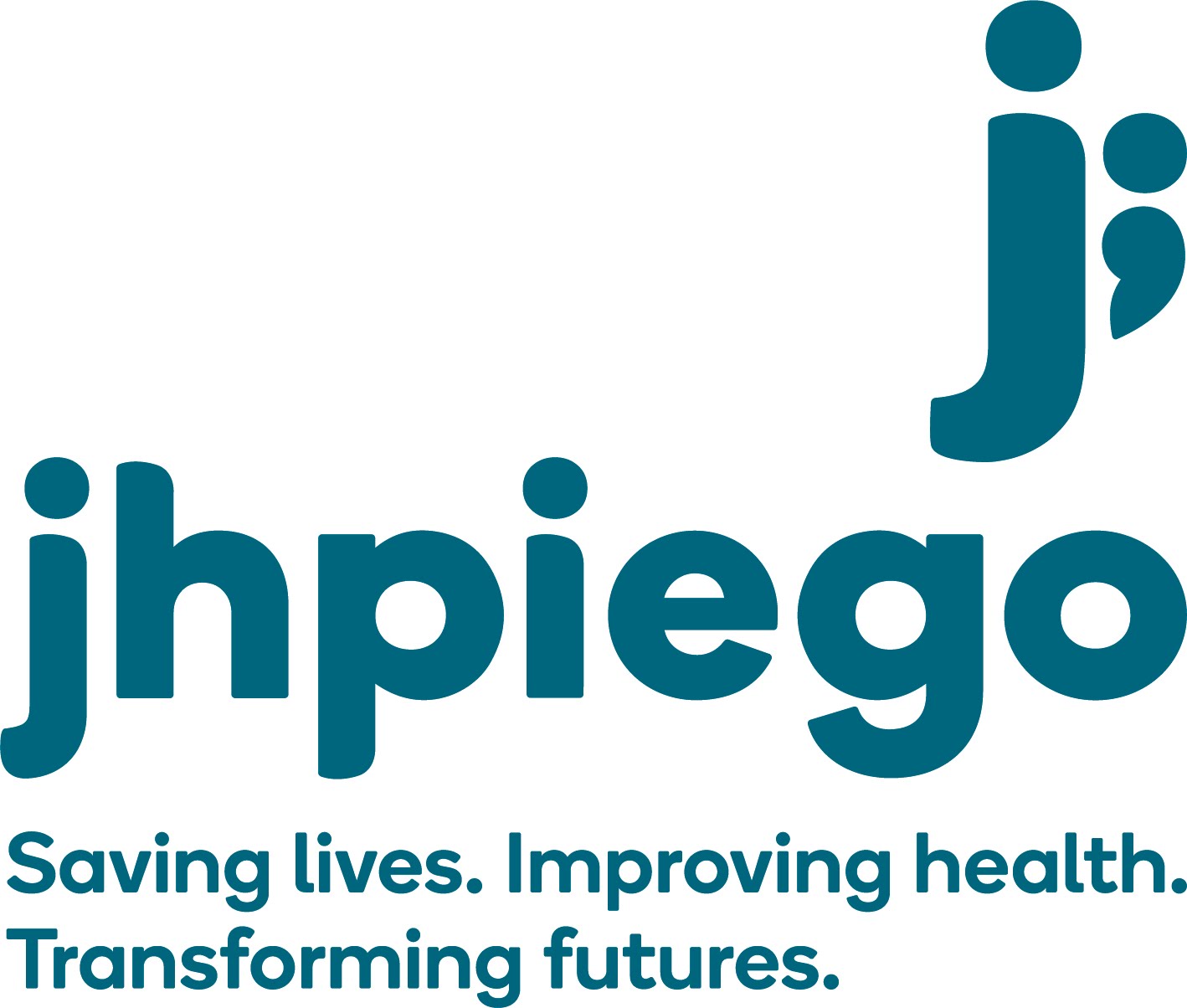 Objetivos de la Unidad 3
Describir los elementos con los que debe contar el sistema de salud para brindar servicios clínicos a las personas sobrevivientes
Analizar los signos y síntomas habituales de violencia sexual y violencia infligida por la pareja
Resumir los principios básicos de comunicación de apoyo y respuesta de primera línea (ANIMA) para las personas sobrevivientes
‹#›
Atención clínica
Preparación para prestar atención clínica
Identificación de personas sobrevivientes
Manejo clínico de personas sobrevivientes de violencia sexual
Paso 1: prestar apoyo de primera línea (ANIMA, parte 1)
Paso 2: obtener el consentimiento informado
Paso 4: realizar el examen físico
Paso 5: administrar el tratamiento
Paso 6: mejorar la seguridad y realizar una derivación para recibir asistencia (ANIMA, parte 2)
Paso 7: evaluar el estado de salud mental y el apoyo psicosocial
Paso 8: brindar atención de seguimiento
‹#›
[Speaker Notes: Ahora analizaremos los ocho pasos que rigen el manejo clínico de personas sobrevivientes de violencia sexual en contextos de emergencia. También repasaremos los aspectos principales de la preparación para prestar atención clínica y la identificación de personas sobrevivientes de violencia sexual, tales como sobrevivientes de violencia infligida por la pareja.]
Respuesta
Para desarrollar una respuesta adecuada a los actos de violencia sexual, es preciso comprender las posibles consecuencias que esta tiene
‹#›
[Speaker Notes: Para prepararse y desarrollar una respuesta adecuada a los hechos de violencia sexual, es necesario comprender sus posibles consecuencias.]
Consecuencias de la violencia sexual
Psicológicas
Físicas
Seguridad/ 
Protección
Sociales
Psicosociales/ 
Legales
Salud
‹#›
[Speaker Notes: Pregunte: ¿Cuáles son algunas de estas consecuencias? Señale cada una de las tres burbujas mientras repasa cada categoría.

La explotación y el abuso sexual, la violación y otras formas de violencia de género son comunes en contextos de emergencia complejos. La violencia sexual tiene consecuencias muy negativas para la salud física y mental de una persona. Las consecuencias físicas pueden ser desde lesiones relativamente menores hasta lesiones graves que provoquen la muerte o discapacidades permanentes, ETS/SIDA, enfermedad inflamatoria pelviana, infertilidad, síndromes de dolor crónico, embarazos no deseados, complicaciones de abortos inseguros, nacimiento prematuro y bajo peso al nacer. Muchas personas sobrevivientes tienen problemas de salud psicológicos como trastorno por estrés postraumático, depresión, ansiedad/temor, sentimientos de inferioridad, desconfianza, disfunción sexual y suicidio o autolesiones.

Por lo tanto, la violencia de género también tiene un gran impacto en la salud social y económica de la comunidad en cuanto al aumento de costos de atención de la salud y de costos relacionados con servicios legales y de seguridad, pérdidas del ingreso potencial de las mujeres, interrupción de la educación de adolescentes, abuso de alcohol, rechazo y aislamiento de las personas sobrevivientes, homicidio y suicidio, así como la postergación de la reconciliación y reconstrucción de la comunidad.

El sector de la salud es uno de los principales actores en la prestación de atención para las personas sobrevivientes de violencia sexual y la prevención de muchas de estas consecuencias.]
Rol del sector de la salud
Responder a los actos de violencia sexual
Proporcionar atención clínica 
Prestar apoyo de primera línea
Recolectar evidencias forenses, si así se indica
Derivar a otros servicios de apoyo
Prevenir los actos de violencia sexual y la estigmatización en conjunto con otros sectores
‹#›
[Speaker Notes: El rol principal del sector de la salud es prestar apoyo de primera línea y atención clínica a las personas sobrevivientes de violencia sexual que se acercan al establecimiento de atención de la salud.  

Otras responsabilidades del sector de la salud son:
Recolectar evidencias forenses y derivar a la persona sobreviviente a otros servicios de atención y apoyo, si es necesario. 
Trabajar en colaboración con otros sectores para prevenir la violencia sexual y la estigmatización y discriminación de las personas sobrevivientes.]
Enfoque centrado en la persona sobreviviente
Cumplir con los requisitos probatorios
Seguridad 
Protección
Conectar al sobreviviente con el servicio de protección
Salud
Acompañar al sobreviviente a la estación de policía
Cumplir con los requisitos probatorios
Derivar al sector de la salud
Proporcionar los requisitos probatorios al servicio legal
Sobreviviente
Ayudar en la presentación de un caso coherente
Derivar a apoyo psicosocial
Presentar una declaración en el tribunal
Derivar a apoyo psicosocial
Legal/
judicial
Psicológico
Social
Conectar con el servicio legal/Acompañar al tribunal
Derivar a apoyo psicosocial
‹#›
De: International Protocol on the Documentation and Investigation of Sexual Violence in Conflict
[Speaker Notes: Un enfoque centrado en la persona sobreviviente significa que, en todo momento, se priorizan los derechos, las necesidades y los deseos de esa persona. Tiene como objetivo generar un entorno de contención en el que se respeten los derechos de la persona sobreviviente, se garantice la seguridad y se trate a dicha persona con dignidad y respeto. 

Básicamente, un enfoque centrado en la persona sobreviviente aplica un enfoque basado en los derechos humanos para diseñar y elaborar una programación que garantice que los derechos y las necesidades de la persona sobreviviente están por encima de todo.

El enfoque ayuda a promover la recuperación de la persona sobreviviente y su capacidad para identificar y expresar sus necesidades y deseos; además, consolida la capacidad de esa persona de tomar decisiones sobre posibles intervenciones.]
Preparación de la clínica centrada en la persona sobreviviente
Proporcionar servicios de calidad las 24 horas, los 7 días de la semana, en un lugar seguro que tenga buena iluminación y acceso para todas las personas, incluidas las personas con discapacidad
Garantizar el acceso para mujeres, niños y niñas, adolescentes y hombres
Flujo de pacientes: la persona sobreviviente no debe tener que esperar
Área de consulta privada
Garantizar que los equipos e insumos estén listos
Fichero seguro que pueda cerrarse con llave
Protocolos y formularios estándares y traducidos
De ser posible, suministrar un cambio de ropa cuando sea necesario
Dar participación a mujeres, adolescentes, hombres, personas con discapacidad, personas LGBTQIA y otras personas afectadas en decisiones sobre accesibilidad y aceptabilidad de servicios
seguridad
confidencialidad
respeto
no discriminación
Asegurar, en todo momento, los derechos, las necesidades, los deseos y la dignidad de la persona sobreviviente
‹#›
[Speaker Notes: Antes de brindar servicios de respuesta a hechos de violencia sexual, es preciso prepararse. El primer paso para brindar atención médica para personas sobrevivientes de violencia sexual es preparar el sistema de salud.

¿Qué significa “centrado en la persona sobreviviente”? Respetar, en todo momento, los derechos, las necesidades, los deseos y la dignidad de la persona sobreviviente.

Pregunte: ¿Cómo prepararía su clínica para brindar atención centrada en la persona sobreviviente?

Haga clic en la diapositiva para mostrar las respuestas.
Asegurarse de que haya servicios y un mecanismo de derivación, incluido transporte al hospital en caso de complicaciones con riesgo para la vida, las 24 horas del día, los 7 días de la semana.
Establecer un área de consulta privada, no estigmatizante, que cuente con un fichero que pueda cerrarse con llave.
La sala de consulta debe tener preparados los insumos para evitar tener que entrar y salir a buscarlos. La sala también debe tener fácil acceso a letrinas y agua corriente.
Establecer protocolos claros y una lista de derechos del paciente en los idiomas de los proveedores y de los pacientes.
Contar con suficientes insumos y equipos. Los insumos se pueden adquirir en cadenas de suministro sostenibles locales o bien a través de los Botiquines Interinstitucionales de Salud Reproductiva en Situaciones de Emergencia (Botiquines ISR) (Botiquín 3 de atención posterior a la violación).
Contratar a proveedores de servicios femeninos y masculinos que dominen los idiomas locales y capacitar a acompañantes e intérpretes masculinos y femeninos.
Dar participación a mujeres, hombres, adolescentes de ambos sexos y otras poblaciones en riesgo, como personas con discapacidad, personas LGBTQIA y trabajadores sexuales en decisiones sobre accesibilidad y aceptabilidad de servicios.

Los miembros de la comunidad también deben tener presentes los siguientes puntos para responder a las necesidades de las personas sobrevivientes de violencia sexual:
Qué servicios están disponibles y dónde
Cuáles son los beneficios de buscar atención médica
Que las personas sobrevivientes deben buscar atención inmediatamente sin bañarse ni cambiarse de ropa
En qué momento están disponibles los servicios (preferentemente, las 24 horas del día, los 7 días de la semana)

Para garantizar la accesibilidad, la información debe:
Comunicarse en múltiples formatos e idiomas (p. ej., lenguaje Braille, en lenguaje de señas, de manera gráfica)
Distribuirse a través de actividades de extensión comunitarias (grupos de mujeres, jóvenes, personas LGBTQIA, personas con discapacidad y otros grupos) y otros canales de comunicación adecuados (p. ej., escuelas, parteras, personal sanitario de la comunidad, líderes comunitarios, mensajes de radio o folletos informativos en las letrinas de mujeres).]
Preparación del personal
Asegurar la confidencialidad: todo el personal debe firmar el código de conducta
Personal del mismo sexo y que hable el mismo idioma o acompañante/intérprete capacitado
La persona sobreviviente tiene derecho a elegir a una persona de apoyo
Asegurar que el personal reciba capacitación, siga el protocolo estándar para examen físico y tratamiento y tenga información correcta
El personal debe explicar todo y solicitar el consentimiento para todo
respeto
‹#›
[Speaker Notes: Se debe capacitar al personal clínico para que brinde la atención adecuada.

Asegúrese de que el personal sanitario, femenino y masculino, reciba capacitación para prestar atención a personas sobrevivientes de violencia sexual. Cuando sea posible, debe haber una persona capacitada en la sala del mismo sexo que la persona sobreviviente y que hable su idioma. Si la persona que realiza el examen físico no es del mismo sexo que la persona sobreviviente, asegúrese de que haya un/a acompañante capacitado/a.

La persona sobreviviente tiene derecho a que una persona de apoyo la acompañe, pero se debe evitar la presencia de demasiadas personas en la sala. El examen no debe realizarse en presencia de policías.

Todos los proveedores de atención de la salud deben seguir un protocolo estándar para el examen físico y el tratamiento. 

Incluso si no hubiera casos denunciados, deben ofrecerse estos servicios. Todo el personal humanitario debe dar por sentado que las situaciones de violencia sexual existen y debe considerarlas una cuestión de salud y protección seria y que pone en riesgo la vida. Asimismo, debe tomar medidas como las descritas para minimizar los riesgos a través de sus intervenciones sectoriales, independientemente de la presencia o ausencia de evidencias concretas.]
Dificultades y estrategias
‹#›
(MISP, 2018)
[Speaker Notes: Explique que, a veces, es posible que los coordinadores de salud sexual y reproductiva, los administradores de programas de salud y los proveedores de servicios deban tomar decisiones difíciles al brindar atención a sobrevivientes de violencia de género. Quizás se encuentren con que las leyes nacionales o normas sociales o culturales establecen restricciones a la prestación de determinados servicios o en determinadas circunstancias. Por ejemplo: 
En algunas sociedades, es común que en casos de violencia sexual la familia o las autoridades obliguen a las mujeres sobrevivientes a casarse con el agresor (doble victimización).
En aquellas comunidades donde la virginidad de la mujer al momento del matrimonio se considera muy importante, es posible que la familia de una sobreviviente solicite a los proveedores de servicios que realicen una “prueba de virginidad” (nota: no tiene sustento científico y nunca debe realizarse).
Si la confidencialidad de la paciente está en peligro, los servicios que se presten pueden exponerla al riesgo de sufrir represalias y de que continúe la violencia en su contra.
Las actitudes y comportamientos de los proveedores de servicios de salud suelen reflejar las actitudes discriminatorias de las comunidades afectadas, como culpar a la víctima, lo que puede ser un obstáculo para que las personas sobrevivientes accedan a los servicios y se recuperen.
Es posible que un proveedor de servicios sospeche o sepa que el agresor es alguien relacionado o cercano a la persona sobreviviente y puede considerar que la seguridad de esa persona no está garantizada, en especial, en el caso de niños y niñas.

En estos casos, el personar de atención de la salud puede:
Hablar con su supervisor
Analizar opciones con su paciente
Analizar opciones y estrategias de incidencia dentro de la estructura de su organización o clínica
Analizar vínculos con organizaciones locales que puedan ayudar y derivaciones a esas organizaciones 
Respetar la confidencialidad de su paciente y, al mismo tiempo, analizar con los colegas de qué manera evitar tales situaciones o manejarlas en el futuro
Plantear estas inquietudes/problemas en las reuniones de coordinación de salud]
¿Qué signos o síntomas podrían hacerle pensar que un/a paciente está experimentando violencia?
‹#›
[Speaker Notes: Haga la pregunta al grupo y pida a los participantes que den su opinión. Luego, pase a la siguiente diapositiva.]
Signos y síntomas generales de violencia sexual y violencia infligida por la pareja
Lesiones reiteradas o sin una explicación plausible
Moretones, fracturas, rozaduras o lesiones traumáticas
Sangrado vaginal o anal y ETS reiterados
Múltiples embarazos no deseados o interrupciones de embarazos, postergación de la atención durante el embarazo o desenlaces de nacimientos adversos
Síntomas gastrointestinales crónicos sin causa aparente, como síndrome del intestino irritable y dolor crónico
Síntomas en el aparato reproductor sin causa aparente, como dolor pelviano y disfunción sexual
Lesión en la zona genital o anal sin causa aparente, como dolor, llagas, sangrado o secreción de los genitales o el ano
Síntomas urogenitales sin causa aparente, como dolor al orinar e infecciones frecuentes en la vejiga o los riñones
‹#›
[Speaker Notes: Las personas que experimentan violencia sexual y violencia infligida por la pareja suelen buscar atención de la salud para afecciones físicas o emocionales relacionadas, como lesiones y síntomas de estrés. Sus problemas de salud pueden ser producto de hechos de violencia o empeorar debido a ellos. Es posible que estén experimentando abuso constante en el hogar o que aún los afecte una situación de abuso que vivieron anteriormente. En general, las personas sobrevivientes no hablan sobre los hechos de violencia por vergüenza o temor a que las juzguen o porque le tienen miedo a su pareja.

Es posible que sospeche que una persona sobreviviente ha experimentado violencia sexual y violencia infligida por la pareja si presenta: 
Lesiones reiteradas o sin una buena explicación
Enfermedades de transmisión sexual (ETS) reiteradas
Múltiples embarazos no deseados, abortos espontáneos o abortos inseguros
Dolores crónicos o afecciones sin causa aparente (p. ej., dolor pelviano o problemas sexuales, problemas gastrointestinales, infecciones en los riñones o la vejiga, dolores de cabeza)
Consultas reiteradas por motivos de salud sin un diagnóstico claro]
Signos y síntomas generales de violencia sexual y violencia infligida por la pareja (continuación)
Otros dolores crónicos sin causa aparente 
Problemas del sistema nervioso central, p. ej., dolores de cabeza, problemas cognitivos, pérdida de la audición
Consultas reiteradas por motivos de salud sin un diagnóstico claro
Pareja invasiva que insiste en estar presente durante la consulta
Síntomas de depresión, ansiedad, trastorno por estrés postraumático, trastornos del sueño
Pensamientos o comportamientos suicidas u otro tipo de autolesiones
Abuso de alcohol y otras sustancias
‹#›
[Speaker Notes: Otros signos y síntomas son:
Otros dolores crónicos sin causa aparente
Problemas del sistema nervioso central
Pareja invasiva que insiste en estar presente
Problemas emocionales constantes, como estrés, ansiedad o depresión
Comportamientos perjudiciales, como uso indebido de drogas o alcohol
Pensamientos, planes o acciones para autolesionarse, inclusive el suicidio o el intento de suicidio
Abuso de alcohol y otras sustancias

Hemos incluido estos signos y síntomas para ayudar al proveedor a determinar si se ha producido violencia sexual o violencia infligida por la pareja. No obstante, también pueden indicar una causa o problema de salud no relacionados. Si existe la sospecha de violencia sexual o violencia infligida por la pareja, el proveedor debe emplear su propia discreción e indagar en profundidad para determinar si, en efecto, se produjo el hecho de violencia.]
CUÁNDO Y CÓMO HACER PREGUNTAS ACERCA DE VIOLENCIA
‹#›
[Speaker Notes: Explique que sacar el tema de la violencia sexual o la violencia infligida por la pareja con un o una paciente que se sospecha está experimentando violencia es un asunto delicado y, al principio, puede resultar incómodo. En las próximas diapositivas, lo analizaremos en mayor profundidad y presentaremos estrategias, así como sugerencias de frases específicas que puede utilizar.]
Preguntas acerca de violencia sexual o violencia infligida por la pareja
El cribado es un proceso estructurado que se emplea para detectar un trastorno o problema de salud. Existen diferentes tipos de cribado, tales como detección de casos y cribado universal: 
La detección de casos implica hacer preguntas acerca de violencia sexual o violencia infligida por la pareja a pacientes que relatan que han experimentado actos de violencia o bien presentan signos y síntomas. Debe realizarse independientemente del estado de los servicios posteriores a la agresión para brindar la atención adecuada y oportuna.
‹#›
[Speaker Notes: Repase los puntos]
Cribado universal
El cribado universal implica hacer preguntas acerca de violencia a todos los pacientes en todos los contextos (independientemente del servicio que reciban). 
La OMS no recomienda el cribado universal.
La OMS alienta a los proveedores de atención de la salud a estar muy alertas respecto del tema y conversarlo con pacientes que presentan lesiones o afecciones que, según sospechan, podrían relacionarse con hechos de violencia.
‹#›
[Speaker Notes: No hay pruebas suficientes de que el cribado universal ayude a disminuir la violencia ni tenga beneficios para la salud y bien puede agobiar a los proveedores y sistemas de salud que, de por sí, están sobrecargados. Por ende, la Organización Mundial de la Salud (OMS) NO recomienda el cribado universal. No obstante, la OMS ALIENTA a los proveedores de atención de la salud a estar muy alertas respecto del tema y conversarlo con pacientes que presentan lesiones o afecciones que, según sospechan, podrían relacionarse con hechos de violencia.]
Cómo hablar sobre violencia: sacar el tema
Saque el tema antes de hacer preguntas directas
Lamentablemente, es muy común que en esta comunidad se produzcan actos de violencia, inclusive de violencia en el hogar.
A veces, las personas que queremos nos lastiman. ¿Te ha ocurrido alguna vez?
¿Qué ocurre cuando discuten? ¿Qué ocurre cuando tu pareja se enoja?
‹#›
[Speaker Notes: Explique que lo mejor es sacar el tema de la violencia antes de hacer preguntas directas al o a la paciente. Por ejemplo, puede decir algo general como: “lamentablemente, es muy habitual que en esta comunidad se produzcan actos de violencia, inclusive de violencia en el hogar” o “a veces, las personas que queremos nos lastiman”.

Recuerde:
Que los problemas de salud pueden ser producto de hechos de violencia o empeorar debido a ellos
Que la mujer que experimenta violencia infligida por la pareja suele buscar atención de la salud por afecciones físicas o emocionales relacionadas
Que las personas sobreviviente suelen no contarles a los proveedores de atención de la salud acerca de los hechos de violencia
Nunca hable de violencia de pareja a menos que el o la paciente esté solo/a
Usar un lenguaje acorde con la cultura/comunidad y
Hacerlo con empatía y sin prejuicios]
Cómo hablar sobre violencia: preguntas directas
Preguntas directas (si recibe alguna respuesta afirmativa, preste apoyo de primera línea)
¿Le tienes miedo a alguien, por ejemplo a tu cónyuge o pareja?
¿Alguien alguna vez amenazó con lastimarte o herirte física o sexualmente de algún modo? De ser así, ¿cuándo ocurrió?
¿Hay alguien que trate de controlarte, por ejemplo que no te deje tener dinero o salir de la casa?
¿Alguien te ha obligado a tener relaciones sexuales o forzado a tener algún tipo de contacto sexual no deseado?
¿Alguien te ha amenazado de muerte?
‹#›
[Speaker Notes: Repase los puntos]
Cuando no se informa el hecho de violencia
Qué debe hacer si sospecha que la persona experimenta violencia, pero no lo cuenta: 
No presione a las personas sobrevivientes; deles tiempo para decidir lo que quieren contarle
Cuéntele cuáles son los servicios disponibles en caso de que decidan usarlos
Ofrezca información sobre los efectos que tiene la violencia en la salud de una persona y de sus hijos
Ofrezca derivar a la persona para que reciba atención y realizar una visita de seguimiento
‹#›
Cuando las personas sobrevivientes no cuentan que experimentan violencia
Recuerde creerles
Siempre deje la puerta abierta
Solo porque sospecha que existe violencia, eso no implica que esté ocurriendo
Algunas frases útiles para tener esta conversación son:
“si tu situación cambia”
“si tú o alguien que conoces necesita esta información”
‹#›
Manejo clínico
1 — prestar apoyo de primera línea (ANIMA, parte 1)
2 — obtener el consentimiento informado
3 — elaborar la historia clínica
4 — realizar el examen físico
5 — administrar el tratamiento
6 — mejorar la seguridad y realizar una derivación para recibir asistencia (ANIMA, parte 2)
7 — evaluar el estado de salud mental y el apoyo psicosocial
8 — brindar atención de seguimiento
‹#›
[Speaker Notes: Una vez identificada la persona sobreviviente, el primer paso en la atención clínica es prestar apoyo de primera línea (LIVES, parte 1)]
1 – Prestar apoyo de primera línea (ANIMA)
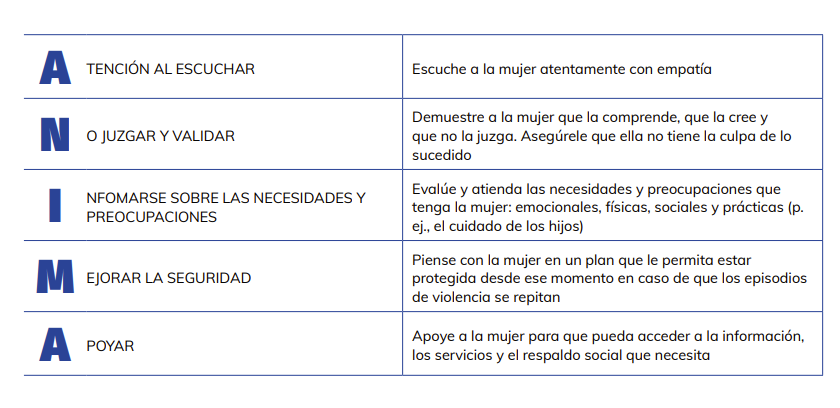 ‹#›
(OMS, Clinical Management of rape and intimate partner survivors: developing protocols for humanitarian settings, 2019)
– 10 –
– 10 –
[Speaker Notes: Un proveedor de atención de la salud puede ser la primera o única persona a la que se acerque una persona sobreviviente. La calidad de la atención proporcionada puede tener efectos a corto y a largo plazo sobre el bienestar de la persona sobreviviente y sobre su deseo de hablar. Por lo tanto, todos los proveedores de salud (incluso quienes no trabajen en establecimientos equipados para brindar atención clínica a sobrevivientes de violencia sexual) deben estar preparados para brindar la ayuda inicial, que incluye escuchar con empatía y validar, identificar las necesidades emocionales, psicológicas y físicas de la persona sobreviviente, e identificar los servicios de apoyo disponibles. Esto también incluye atender la situación de seguridad (protección) y salud inmediata de la persona sobreviviente en ese momento, incluidas sus necesidades de salud mental. 

Los proveedores deben:
Escuchar con respeto y empatía la historia de esa persona sin prejuicios
Tranquilizar a la persona sobreviviente diciéndole que lo ocurrido no es su culpa o que no tiene que culparse
Preguntarle a la persona sobreviviente qué necesita o qué le preocupa
Ofrecer información sobre otros servicios de apoyo
Siempre apoyar las decisiones de la persona sobreviviente

El apoyo de primera línea puede ser la atención más importante que brinde y quizás sea lo único que necesite la persona sobreviviente Se puede prestar apoyo de primera línea independientemente del tiempo que haya transcurrido desde que la persona sobreviviente experimentó el hecho de violencia. Responde a necesidades prácticas y emocionales. Las letras que componen el acrónimo LIVES en inglés pueden ayudar a recordar los 5 elementos que protegen la vida de una persona sobreviviente:

Escuche atentamente a la persona sobreviviente, con empatía y sin prejuicios. Escuchar es la parte más importante de una buena comunicación y la base del apoyo de primera línea. Implica prestar atención a los sentimientos que encierran las palabras, escuchar lo que se dice y lo que no se dice y prestar atención al lenguaje corporal.
Indague y dé respuesta a las diversas necesidades y preocupaciones tanto emocionales como físicas, sociales y prácticas de la persona sobreviviente. Junto con el propósito de la capacitación, recuerde lo que es más importante para la persona: respetar sus deseos y responder a sus necesidades.
Demuestre a la persona sobreviviente que la comprende y le cree. Déjele en claro que no debe culparse. La validación les hace saber que lo que sienten es normal y que tienen derecho a vivir sin violencia ni temor.
Mejorar la seguridad y garantizar la asistencia es un paso posterior en la interacción entre el proveedor de atención de la salud y el o la paciente y se verán más adelante en este curso de actualización.

Haga hincapié en lo siguiente: La mayoría de las personas sobrevivientes no le cuentan a nadie que han experimentado actos de violencia sexual. Recurrir a usted y contarle lo ocurrido es una demostración de confianza. No la traicione. El primer paso para la recuperación suele ser reafirmarle a la persona que no merecía experimentar una violación, que lo ocurrido no fue culpa suya y que no fue producto de su comportamiento ni de la forma en que se viste. Esto implica reconocer sus propios sentimientos y preconceptos.]
Objetivos del apoyo de primera línea
Identificar las necesidades y preocupaciones de las personas sobrevivientes
Escuchar y validar las preocupaciones y experiencias 
Ayudar a que las personas sobrevivientes se sientan conectadas con los demás, tranquilas y con optimismo 
Hacer que se sientan capaces de ayudarse y de pedir asistencia
Describir sus opciones y respetar sus deseos
Darles la autoridad (“Tú estás al mando”) para seguir hablando si lo desean (“¿quieres decir algo más al respecto?”)
‹#›
(OMS, Clinical Management of rape and intimate partner survivors: developing protocols for humanitarian settings, 2019)
Cosas que los proveedores no deben hacer
Intentar persuadir a las personas sobrevivientes de abandonar las relaciones peligrosas
Convencerlas de buscar otros servicios, como asistencia policial o legal 
Creer que son los que mejor saben cómo solucionar los problemas de una persona sobreviviente
Hacer preguntas detalladas que fuercen a las personas sobrevivientes a revivir acontecimientos dolorosos ni analizar lo que ocurrió y por qué
Mirar su reloj, hablar rápido o escribir mientras la persona está hablando 
Invalidar las experiencias de las personas sobrevivientes o usar frases que denoten lástima, como “no debes sentirte así” o “pobre...”
Apurarlas o presionarlas para que cuenten lo ocurrido
Interrumpirlas. Espere a que hayan terminado para hacer preguntas
Intentar completar la idea de la persona sobreviviente
‹#›
(OMS, Clinical Management of rape and intimate partner survivors: developing protocols for humanitarian settings, 2019)
[Speaker Notes: Review bullets]
Consejos para la comunicación
Deje que la persona sobreviviente le cuente su historia como quiera y a su propio ritmo. No la interrumpa. Si necesita que le aclare algún detalle, pregunte una vez que la persona haya terminado.
Haga preguntas con delicadeza.
Utilice preguntas abiertas que no admitan respuestas como “sí” o “no”. Evite hacer preguntas que pueden sugerir culpa, como “¿qué estabas haciendo allí solo/a?” o “¿Por qué...?”
Es posible que las personas sobrevivientes omitan describir datos dolorosos, aterradores o atroces, o que eviten hacerlo. No las fuerce a que lo hagan. 
Si realmente precisa información específica para la administración del tratamiento, explique por qué necesita saber algo.
‹#›
(OMS, Clinical Management of rape and intimate partner survivors: developing protocols for humanitarian settings, 2019)
Atención al escuchar (ANIMA)
El objetivo es que las personas sobrevivientes tengan la posibilidad de contar sus experiencias en un lugar seguro y privado
Esto es importante para su recuperación emocional 
Hágales saber que las está escuchando con signos verbales y no verbales (p. ej., asintiendo con la cabeza)
Escuche cómo se sienten
Deje que le cuenten su historia a su propio ritmo
Deje que digan lo que quieran y pregúnteles: “¿qué puedo hacer para ayudarte?”
Aliéntelas a seguir hablando si lo desean mediante preguntas abiertas (p. ej., “¿te gustaría contarme un poco más?”)
Respete los silencios y deles tiempo para pensar
Concéntrese en su experiencia
Reconozca sus necesidades y respete sus deseos
‹#›
(OMS, Clinical Management of rape and intimate partner survivors: developing protocols for humanitarian settings, 2019)
No juzgar y validar (ANIMA)
Exprese las preguntas de forma que inviten a hablar	“¿Sobre qué te gustaría hablar?”
Haga preguntas abiertas que alienten a la persona sobreviviente a hablar
	“¿Cómo te sientes al respecto?”
Corrobore que haya comprendido volviendo a mencionar lo dicho
	“Dijiste que sientes una gran frustración”.
‹#›
(OMS, Clinical Management of rape and intimate partner survivors: developing protocols for humanitarian settings, 2019)
[Speaker Notes: El objetivo de esta indagación es averiguar qué es lo más importante para la persona sobreviviente. 

Qué se debe evitar:
Hacer preguntas tendenciosas, como “imagino que eso te puso triste, ¿verdad?”
Hacer preguntas que contengan “por qué”, como “¿por qué hiciste eso…?” Pueden reflejar un tono acusador.]
No juzgar y validar (ANIMA)
Vuelva a repasar los sentimientos expresados por la persona sobreviviente
	“Parece que sientes una gran frustración”
Investigue en profundidad según sea necesario
	“¿Podrías contarme un poco más acerca de…?”
Pida aclaración si no comprende
	“¿Por favor, podrías volver a explicármelo?”
Ayude a identificar y expresar necesidades y preocupaciones
	“¿Hay algo que necesites o que te preocupe?”
Resuma lo expresado por la persona sobreviviente
	“Según lo que entiendo, dices que…”
‹#›
(OMS, Clinical Management of rape and intimate partner survivors: developing protocols for humanitarian settings, 2019)
Informarse sobre las necesidades y preocupaciones (ANIMA)
El objetivo es que las personas sobrevivientes sepan que lo que sienten es normal, que pueden expresarlo en forma segura y que tienen derecho a vivir sin violencia.
Ejemplos:
No es tu culpa. No debes culparte.
Nadie merece que su pareja lo/la lastime.
No estás solo/a. Lamentablemente, muchas otras personas también enfrentan este problema.
Tu vida y tu salud son valiosos.
Todos merecemos sentirnos seguros en nuestro hogar.
Me preocupa que esto pueda estar afectando tu salud.
‹#›
(OMS, Clinical Management of rape and intimate partner survivors: developing protocols for humanitarian settings, 2019)
DEMOSTRACIÓN DEL PROGRAMA ANIMA
‹#›
[Speaker Notes: Invite a un voluntario a que pase al frente del grupo para hacer una demostración de una interacción de apoyo entre una persona sobreviviente y un proveedor, siguiendo un modelo de guion. El facilitador representará al proveedor y el voluntario, a la persona sobreviviente. Aquí es donde el facilitador puede demostrar las técnicas de escucha activa y los principios de comunicación de apoyo del programa LIVES.]
Mensajes clave: ANIMA
La identificación de las personas sobrevivientes de violencia sexual se logra estando atentos a posibles indicios clínicos como signos y síntomas.
Es importante hacer preguntas sobre hechos de violencia de manera considerada y sin prejuicios. 
El apoyo de primera línea implica una escucha activa, una respuesta empática, dejar que las necesidades de la persona sobreviviente determinen cuáles son las soluciones u opciones que propondrá y validar cómo se siente o dar una respuesta sin prejuicios.
Los proveedores tienen un rol importante incluso si el o la paciente no informan el abuso: brindarles información y generar confianza mediante la comunicación efectiva.
Escuchar en forma efectiva, incluso si una persona sobreviviente está llorando, es un mecanismo de apoyo importante.
‹#›
UNIDAD 4: CONSENTIMIENTO INFORMADO ELABORAR LA HISTORIA CLÍNICAREALIZAR EL EXAMEN FÍSICO
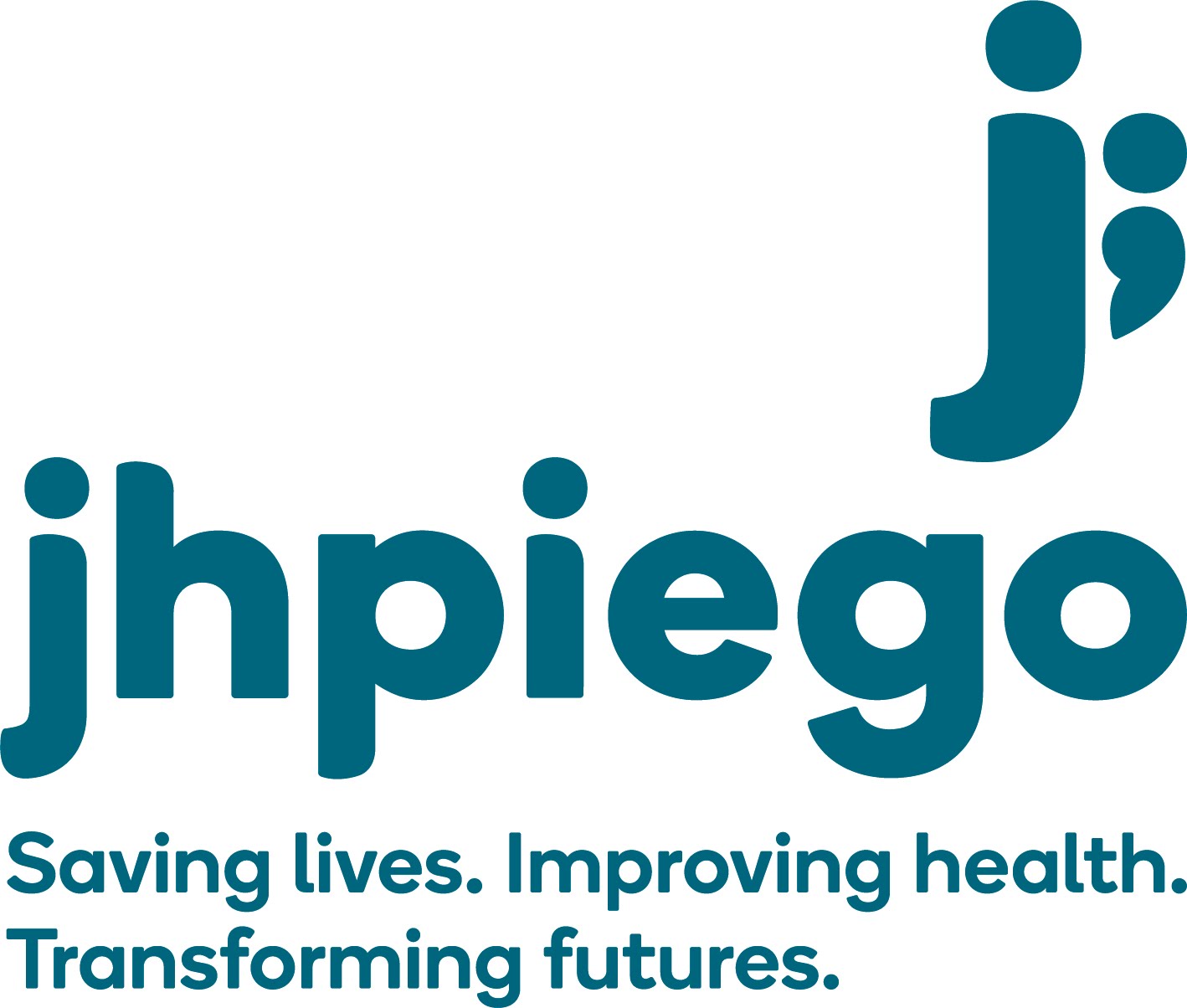 Objetivos de la Unidad 4
Resumir los elementos clave del consentimiento informado
Describir cómo elaborar y armar una historia clínica integral del paciente respecto de la violencia sexual y documentar sus hallazgos adecuadamente
Explicar los elementos del examen físico que se realiza a las personas sobrevivientes de violencia sexual, que incluye el examen de órganos genitales internos y externos 
Describir los principios de recolección de evidencia forense durante el examen físico
Analizar el propósito y la composición de un certificado médico
‹#›
Atención clínica
Preparación para prestar atención clínica
Identificación de personas sobrevivientes
Manejo clínico de personas sobrevivientes de violencia sexual
Paso 1: prestar apoyo de primera línea (ANIMA, parte 1)
Paso 2: obtener el consentimiento informado
Paso 3: elaborar la historia clínica
Paso 4: realizar el examen físico
Paso 5: administrar el tratamiento
Paso 6: mejorar la seguridad y realizar una derivación para recibir asistencia (ANIMA, parte 2)
Paso 7: evaluar el estado de salud mental y el apoyo psicosocial
Paso 8: brindar atención de seguimiento
‹#›
[Speaker Notes: Ahora continuaremos analizando los siguientes pasos que forman parte del manejo clínico de personas sobrevivientes de violencia sexual. En la sesión anterior, analizamos el Paso 1: prestar apoyo de primera línea. Ahora veremos los pasos 2 a 4: obtener el consentimiento informado, elaborar la historia clínica y realizar el examen físico.]
2 – Obtener el consentimiento informado
El consentimiento informado es necesario para realizar el examen y administrar el tratamiento, así como para divulgar información a terceros como la policía y el tribunal.

Pasos
Explíquele a la persona sobreviviente que:
se le realizará un examen físico y recibirá tratamiento solo si así lo desea
puede rechazar una parte o la totalidad de los aspectos del examen físico y puede interrumpirlo en cualquier momento (incluso después de haber dado su consentimiento inicial)
el proveedor le explicará los pasos del examen físico, que incluyen: examen físico, examen de órganos genitales, recolección de evidencia forense (si corresponde) y envío de información y evidencia médica a terceros si la persona sobreviviente así lo desea
‹#›
[Speaker Notes: Un elemento fundamental del enfoque basado en la persona sobreviviente es el consentimiento informado. Para el personal que trabaja con salud sexual y reproductiva, esto implica brindarles a los sobrevivientes de violencia de género, con imparcialidad, información precisa sobre todos los servicios disponibles, así como los beneficios y las posibles consecuencias de acceder a esos servicios. Esto también implica compartir información para que la persona sobreviviente pueda tomar las decisiones informadas sobre lo que sea más conveniente para ella. Nunca debe forzarse a una persona sobreviviente a acceder a un servicio si no lo desea. Además, los proveedores de servicios de salud sexual y reproductiva deben informar a las personas sobrevivientes que pueden retirar su consentimiento para el servicio o para que su información se comparta en cualquier momento (incluso mientras se esté brindando el servicio o después de haberse compartido la información sobre el incidente).

El material para los participantes contiene una copia de un Modelo de formulario de consentimiento informado para consultar.]
Preparación de la persona sobreviviente
Tranquilice a la persona sobreviviente diciéndole que no debe culparse por la agresión.
La atención médica en etapas iniciales puede ayudar a prevenir problemas físicos graves.
La persona sobreviviente no está sola; hablar acerca de lo ocurrido suele ayudar.
Asegúrese de que la persona sobreviviente sepa que la información sobre la agresión se mantendrá confidencial y que no es necesario que cuente su historia para poder acceder a los servicios.
Pregúntele a la persona sobreviviente en privado si prefiere que haya un/a acompañante presente durante el examen Esto es fundamental si el proveedor es hombre y la persona sobreviviente es mujer. Presente al/a la acompañante y explique que su función es dar ayuda y apoyo a la persona sobreviviente.
‹#›
[Speaker Notes: La salud y el bienestar de la persona sobreviviente son la principal prioridad. Permita que ella, si lo desea, elija a otra de persona de su confianza para que esté presente al momento del examen. En el caso de niños y niñas, esa persona puede ser su tutor (siempre que no haya sido el que cometió la agresión) o, si este no existiera, una persona de apoyo capacitada. El sobreviviente siempre debe poder elegir el sexo de esa persona; esto es obligatorio en el caso de niños y niñas. Informe a la persona sobreviviente que la persona está allí para apoyarla, pero solo si esta lo solicita.]
Consejos para la comunicación
Primero, revise los documentos/formularios que tenga la persona sobreviviente. 
Intente evitar hacerle preguntas que ya haya respondido.
Manéjese en forma respetuosa y con voz calma.
Mantenga contacto visual según sea culturalmente apropiado.
Evite distracciones e interrupciones.
Tómese el tiempo necesario para recolectar toda la información que necesite.
Pida gentilmente a la persona sobreviviente que describa lo ocurrido.
Explíquele que saber lo que ocurrió le permitirá brindarle la mejor atención posible.
Garantícele que usted mantendrá en secreto lo que se diga, a menos que la persona quiera que la policía se ocupe del caso o de que la ley le exija notificarlo.
Explíquele que no tiene obligación de contarle lo que no quiera.
‹#›
(OMS, Clinical Management of rape and intimate partner survivors: developing protocols for humanitarian settings, 2019)
[Speaker Notes: Repase los puntos]
3 – Elaborar la historia clínica
Cinco componentes
Información médica general
Antecedentes médicos
Información acerca de la agresión
Antecedentes de obstetricia y ginecología
Evaluación de salud mental
‹#›
[Speaker Notes: Los formularios preimpresos para la indagación sobre antecedentes y sobre los exámenes deben orientar el proceso, y todos los hallazgos deben documentarse exhaustivamente. El objetivo principal de la indagación de antecedentes y del examen es determinar qué atención clínica se necesita. La indagación sobre los antecedentes y el examen deben realizarse al ritmo que marque el sobreviviente. 

El material para los participantes contiene una copia de un Modelo de formulario de antecedentes y examen y se utilizará para la actividad que figura al final de esta sesión.]
Atención inicial
Descarte que no haya complicaciones con riesgo para la vida
Mida la presión arterial, el pulso y las respiraciones
Administre tratamiento o derive los casos graves de inmediato
‹#›
[Speaker Notes: La salud y el bienestar de la persona sobreviviente son la principal prioridad.]
3 – Historia clínica: Adultos
En forma comprensiva y sin prejuicios
Al ritmo que marque la persona sobreviviente 
Documente el incidente en las propias palabras de la persona 
Haga una tarea minuciosa, pero no fuerce a la persona sobreviviente
Siga lo establecido en el formulario Antecedentes y examen
‹#›
[Speaker Notes: Es posible que la persona sobreviviente ya haya denunciado lo ocurrido a la policía o a servicios de la comunidad. Lea detenidamente toda la documentación disponible y no haga repetir la historia a la persona sobreviviente a menos que sea absolutamente imprescindible.]
Temas a incluir en la historia clínica
‹#›
(OMS, Clinical Management of rape and intimate partner survivors: developing protocols for humanitarian settings, 2019)
[Speaker Notes: Repase el propósito de cada tema principal y los puntos clave que se deben incluir en la historia clínica.

Este cuadro también está en el Libro de actividades para participantes: Temas que se deben tratar en la historia clínica.]
3 – Historia clínica: Niños y niñas
Normativa específica relacionada con el consentimiento
Personal de atención de la salud capacitado
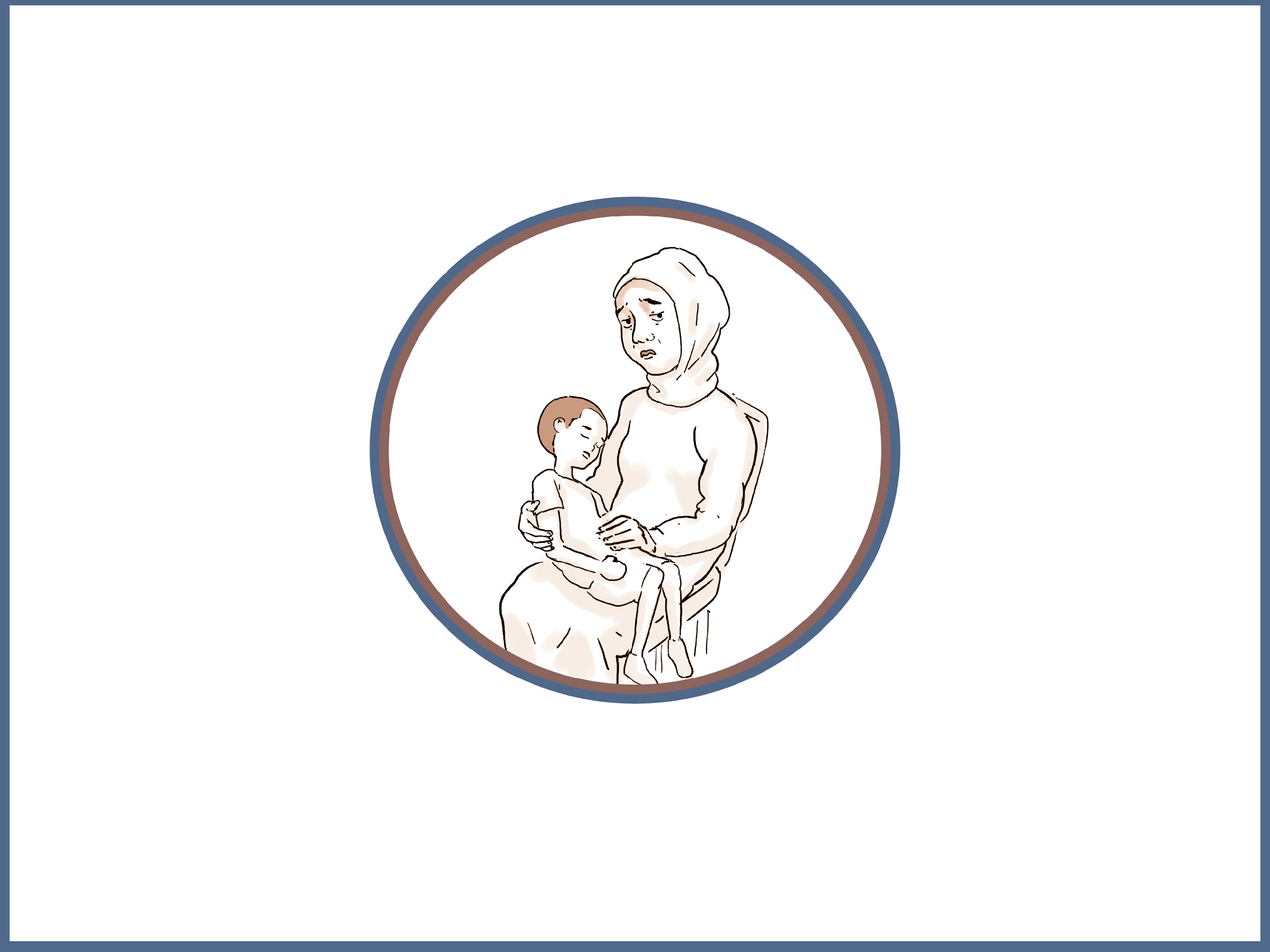 ‹#›
[Speaker Notes: La Convención de la Naciones Unidas sobre los Derechos del Niño define a los niños y las niñas como toda persona menor de 18 años. El rol fundamental de un proveedor de atención de la salud es el mismo para niños o niñas sobrevivientes de violencia sexual que para adultos: prestar apoyo de primera línea y atención adicional de calidad. No obstante, las necesidades y capacidades de los niños y el modo de responder a esas necesidades son diferentes. 

Puede haber leyes específicas que determinen quién puede dar consentimiento para el tratamiento de menores. Por lo general, es alguno de los progenitores o el tutor legal, a menos que se sospeche que alguno de ellos es el agresor. ¿Qué establece la ley en el país donde se está impartiendo la capacitación?

Si no hay una ley nacional, por lo general, los niños y las niñas menores de 15 años necesitan consentimiento del cuidador. En este caso, puede firmar el formulario de consentimiento un representante de la policía, de los servicios de apoyo comunitarios o del tribunal.

El personal sanitario que suele tratar con sobrevivientes de abuso infantil deben recibir capacitación específica adicional.]
3 – Historia clínica: Niños y niñas
Preséntese y siéntese al mismo nivel 
Ofrézcale un juguete o algo a lo que aferrarse
Déjele en claro que no se ha metido en problemas, que no tiene obligación de responder las preguntas y que puede detener la entrevista en cualquier momento
Comience la entrevista con preguntas abiertas generales
Tenga paciencia y respete el ritmo del niño o la niña
‹#›
[Speaker Notes: Para realizar la entrevista y el examen, establezca un entorno seguro y de confianza. Comience la entrevista presentándose y siéntese al mismo nivel del niño o la niña para mantener contacto visual. Déjele en claro que no se ha metido en problemas. Haga algunas preguntas sobre temas generales como la escuela, los amigos, sus actividades favoritas y con quién vive. Comience con preguntas generales, como: “¿quiénes son tus amigos de la escuela?”

La indagación de antecedentes debe comenzar con preguntas abiertas, como: “¿cuál es el motivo de tu visita?” o “¿cuál te dijeron que era el motivo de tu visita?”. Las preguntas abiertas permitirán obtener información sobre el incidente. Las preguntas que admiten “sí/no” como respuesta solo deben utilizarse para aclarar detalles. No haga preguntas tendenciosas ni sugestivas. Déjele en claro que puede responder “no lo sé”. Respete el ritmo del niño o la niña y no interrumpa su hilo de pensamiento.

Según la edad de una niña, pregúntele acerca de sus antecedentes menstruales y obstétricos.]
3 – Historia clínica: Niños y niñas
Pregunte si el niño o la niña sabe por qué está hablando con usted
Tenga presente lo que el niño o la niña cuenta de manera voluntaria e involuntaria
Evite hacer preguntas tendenciosas o que sugieran una respuesta determinada
Evalúe emplear métodos no verbales para que el niño o la niña cuente lo que sucedió (dibujos, muñecos)
En el caso de las niñas, consiga los antecedentes menstruales y obstétricos según corresponda
‹#›
[Speaker Notes: Al interactuar con un niño o niña es importante evaluar si dio información sobre violencia sexual con un adulto (relato voluntario) o si la agresión fue descubierta por otra persona o mediante un diagnóstico de embarazo donde el cuidador trajo al niño o la niña para que reciba tratamiento médico (relato involuntario). El modo en que se descubrió e informó el hecho de violencia, la reacción del niño o la niña ante la información y la cantidad de personas que han hablado con él o ella pueden afectar su deseo de hablar con el proveedor de atención.

Algunos niños pueden estar dispuestos a hablar mientras que otros pueden tener miedo de hablar sobre este tema. Los niños también pueden sentirse más a gusto con métodos no verbales. Por ejemplo, puede pedirle a un niño o niña que dibuje dónde y con quién viven. También pueden dibujar un círculo de seguridad y colocar adentro a las personas o los elementos que les dan seguridad y colocar lo que los asusta fuera del círculo.]
Puntos a tener en cuenta al trabajar con niños o niñas
La violencia sexual suele reiterarse
¿Quién fue la persona agresora?, ¿Sigue representando una amenaza?
¿Ha ocurrido antes?
¿Existen antecedentes de quejas físicas?
¿Hay hermanos, hermanas u otros niños o niñas en riesgo?
‹#›
[Speaker Notes: El patrón de violencia sexual infantil es diferente al de los adultos. Por ejemplo, suelen ser amenazas o abusos reiterados para mantener el abuso en secreto. Para tener una imagen más clara de lo ocurrido, intente obtener información sobre la situación del hogar (el lugar seguro a donde regresar), cómo se descubrió el abuso, si hay antecedentes de sangrado y si el niño o la niña ha tenido dificultad para caminar. Es importante resaltar que esta información debe provenir de los registros médicos o de un adulto de confianza.]
Puntos a tener en cuenta al trabajar con niños o niñas
Niños: Notificación obligatoria
¿Cuál es el protocolo nacional?
El principio rector central al decidir presentar una notificación es mantener el interés superior del niño. Pregunte:
¿Presentar una notificación aumentará el riesgo de daño para el niño o la niña?
¿Cuáles son los efectos positivos/negativos de presentar la notificación?
¿Cuáles son las consecuencias legales en caso de no presentar la notificación?
Háblelo con un supervisor y documente su decisión.
‹#›
[Speaker Notes: En muchos países, es obligatorio denunciar casos de abuso infantil. Debe haber un modelo del protocolo nacional sobre abuso infantil e información sobre trámites policiales y judiciales habituales disponible en el lugar donde está trabajando. Responda estas preguntas para el contexto en el que se imparte la capacitación. 

En contextos afectados por crisis, la notificación obligatoria puede exponer a un niño o una niña a un riesgo aún mayor de daño y puede no mantener su interés superior. Por ejemplo, si los investigadores se presentan en la casa del niño o la niña, puede producirse una violación de la privacidad del niño o la niña en su comunidad o familia y generar represalias. También es posible que los servicios sean inexistentes y que las autoridades locales no conozcan ni respeten las mejores prácticas y procedimientos. Además, se debe tomar en cuenta la edad psicológica del niño o la niña. Por ejemplo, si se presenta una niña de 14 años para solicitar un anticonceptivo de emergencia y no quiere que sus progenitores lo sepan, el proveedor debe tomar una decisión subjetiva. Es importante mantener en mente el interés superior del niño o la niña.

Haga estas tres preguntas para determinar qué medida tomar a fin de mantener el interés superior del niño o la niña. Consulte con el gerente del programa para tomar una decisión y desarrollar un plan de acción. Documente los motivos para notificar el caso o bien los problemas de seguridad y protección que descarten esa opción.]
Puntos a tener en cuenta para hombres y niños
Hombres y niños
En general, es menos probable que cuenten lo ocurrido
Pueden ser objeto de acciones orientadas a destruir su identidad masculina
Son vulnerables en contextos de detención
Pueden ser forzados a presenciar hechos de violencia sexual contra otras personas o a participar en ellos
‹#›
[Speaker Notes: Pregunte: ¿Qué factores pueden evitar que un hombre o niño cuenten que experimentaron violencia sexual? Es importante hablar sobre la vergüenza, la confusión o falta de conocimiento, la culpa, el temor y el aislamiento. Anote estas palabras en un rotafolio mientras desarrolla el ejercicio. 

Vergüenza: es posible que a los hombres les resulte difícil contar que fueron victimizados y hablar sobre la dificultad que implica enfrentar el acontecimiento traumático. También pueden sentirse avergonzados por una respuesta física involuntaria ante una agresión (erección u orgasmo durante una agresión) y es preciso asegurarles que es un reflejo normal que no podrían controlar.

Confusión o falta de conocimiento: es posible que existan dudas respecto de a quién recurrir para obtener asistencia o de qué hacer para buscar ayudar después de experimentar un acto de violencia sexual. La falta de conocimiento o capacitación en los servicios sociales y el sistema de salud también puede ser causa de falta de disponibilidad de servicios. 

Culpa: los hombres pueden ser forzados a cometer actos de violencia sexual contra otras personas o bien los varones adolescentes pueden ser manipulados para tener relaciones sexuales que consideran tabú y les generan culpa. 

Temor: los hombres pueden pensar que su esposa los abandonará o que la familia o los proveedores de atención clínica no les creerán. Es posible que también les preocupen las repercusiones legales o tengan temor al estigma de ser catalogados como homosexuales si el hecho de violencia fue perpetrado por otro hombre. 

Aislamiento: los hombres pueden creer que están solos después de lo que debieron experimentar si no pueden hablar al respecto, si no pueden conectarse con servicios de atención y apoyo o si, al dar información, los demás no les creen. 

Por lo general, es menos probable que los hombres cuenten que experimentaron un acto de violencia sexual o hablen de ello. Es importante comprender que la forma en que una persona sobreviviente explica su experiencia se basa en una interpretación personal de lo ocurrido más la influencia de sus creencias culturales y sociales.]
4 – Examen físico y de órganos genitales
Primero se deben tratar los problemas que ponen en riesgo la vida
Haga un examen completo 
Actúe con delicadeza y explique cada paso
Observe el estado mental
Trabaje en forma sistemática (de la cabeza a los pies, zona genital, zona anal)
Recolecte evidencias a medida que avanza
¡No haga nada sin consentimiento!
Documente todo en forma minuciosa (pictogramas)
‹#›
[Speaker Notes: El objetivo principal del examen físico es brindar atención médica. Sin embargo, también es una oportunidad para recolectar evidencia forense que ayudará a la persona sobreviviente a intentar obtener un resarcimiento legal si así lo desea. Observe el estado mental de la persona sobreviviente. Es importante pedir permiso para hacer el examen físico y obtener el consentimiento informado para cada paso. Documente todo de forma minuciosa y objetiva.]
Anexo 6 · Pictogramas
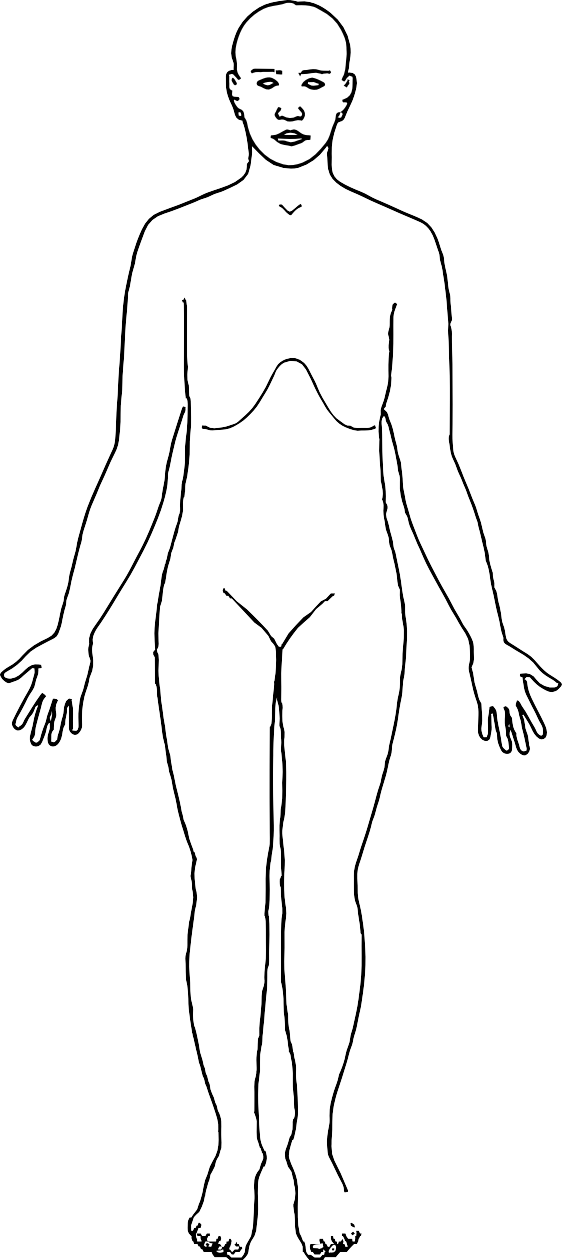 Derecha
Izquierda
UNFPA/UNHCR. 2004. Clinical management of rape survivors: developing protocols for use with refugees and internally displaced persons -- Edición modificada, impresa por la OMS.
‹#›
[Speaker Notes: Los pictogramas se utilizan para la documentación objetiva de la ubicación y el tamaño de las lesiones. El formulario de antecedentes y examen ya contiene una descripción escrita detallada de las lesiones. Utilice terminología médica estándar para documentar los hallazgos del examen físico.]
4 – Examen físico: Listas de verificación para examen posterior a una violación
‹#›
[Speaker Notes: Haga el examen físico en forma sistemática. Comience por la parte superior del cuerpo y de ahí hacia abajo. Comience por la parte delantera del cuerpo y luego pase a la trasera. El examen genital y anal es el último paso. 
Recuerde revisar los ojos, la nariz y la boca (parte interna de los labios, encías y paladar, dentro y detrás de las orejas y el cuello).  
Busque signos que concuerden con la historia de la persona sobreviviente, como moretones, marcas de mordidas y puñetazos, marcas de amarras en las muñecas, parches de falta de cabello en la cabeza o perforación de tímpanos, que puede ser consecuencia de una bofetada. 
Si la persona sobreviviente informa que la estrangularon o asfixiaron, revise los ojos, el paladar blando de la boca y detrás de las orejas para identificar hemorragias petequiales y revise el cuello para identificar moretones y marcas dactilares. 
Examine la zona del cuerpo que estuvo en contacto con la superficie sobre la que se produjo el acto de violencia sexual para ver si hay lesiones. 
Registre todos sus hallazgos y las observaciones de forma clara y cabal en el formulario de examen físico y los pictogramas; recuerde documentar y registrar el tipo, tamaño, color, ubicación y forma de los moretones, laceraciones, lesiones, equimosis y petequias, ya que pueden ser evidencia importante 

Si la persona sobreviviente tiene un/a acompañante, pídale que se pare en la cabecera de la camilla al lado del sobreviviente para ofrecer la mayor privacidad posible.]
4 – Examen físico: examen de los órganos genitales externos femeninos
Examen de la zona anal y de los órganos genitales externos femeninos
Cubra el cuerpo con una sábana
Inspeccione el monte de Venus, los muslos internos, el perineo, el ano, los labios menores y mayores, el clítoris, la uretra y el orificio vaginal para detectar lesiones genitales como moretones, rozaduras y desgarros
Anote la ubicación de las lesiones en el pictograma
Evalúe si hay signos de infección (úlcera, secreción)
Observe la forma y dilatación del ano, si se observan fisuras, presencia de materia fecal o sangrado proveniente de desgarros
‹#›
[Speaker Notes: El examen de órganos genitales es un examen delicado, especialmente el examen con espéculo. Recuerde avisarle a la persona sobreviviente cuándo y dónde la tocará y pedir su permiso al realizar cada parte del examen. La violencia sexual es un hecho traumático. Las personas sobrevivientes pueden ser muy susceptibles a que las examinen o toquen, especialmente las sobrevivientes que son atendidas por proveedores de atención de la salud que son hombres. 

Hágalo lentamente. Pregúntele con frecuencia si se encuentra bien y si pueden seguir adelante. Tenga cuidado de no generarle más angustia. [Nota al margen: la prueba de virginidad (o “de dos dedos”) no tiene validez médica ni científica. No debe realizarse nunca].

Inspeccione, en el siguiente orden, el monte de Venus, la parte interna de los muslos, el perineo, el ano, los labios mayores y menores, el clítoris, la uretra y el orificio vaginal. 
Observe si hay cicatrices anteriores de mutilación genital femenina o partos.  
Procure identificar lesiones genitales como moretones, escarificaciones, rozaduras y desgarros (que suelen encontrarse en la horquilla). Anote la ubicación de desgarros, rozaduras y moretones en el pictograma y en el formulario de examen físico. 
Verifique si hay signos de infección, como úlceras, flujo vaginal o verrugas. 
Controle si hay lesiones en la vulva, el orificio vaginal y la vagina sosteniendo los labios en el extremo posterior entre el dedo índice y el pulgar y jalando delicadamente hacia afuera y abajo.  
Si debe recolectar evidencia forense, tome muestras según lo establecido en el protocolo local para recolección de evidencia. 
Observe la forma y dilatación del ano, si se observan fisuras alrededor del ano, presencia de materia fecal en la piel perineal y sangrado de desgarros anales.
Si debe recolectar evidencia forense, y la persona sobreviviente está de acuerdo y esto figura en la historia clínica, tome muestras del recto según lo establecido en el protocolo local para recolección de evidencias. Más adelante en esta unidad, seguiremos hablando sobre evidencia forense.]
4 – Examen físico: examen de los órganos genitales internos femeninos
Examen de la zona anal y de los órganos genitales internos femeninos
Solo se debe realizar en casos de penetración vaginal y ante la presencia de alguno de los siguientes factores: sangrado, dolor, secreción con mal olor, interés en recolectar evidencia forense de la pared vaginal y el cuello uterino (si no han transcurrido más de 72 horas)
Use un espéculo en el caso de mujeres adultas (nunca con niñas en edad prepuberal) para identificar si se produjo traumatismo, sangrado o si hay signos de infección
Si hay dolor intenso, sangrado interno o se sospecha la presencia de un cuerpo extraño en el recto, derive a la paciente de inmediato a un hospital de mayor complejidad
‹#›
[Speaker Notes: Un examen interno con espéculo en un examen delicado que solo se debe realizar en caso de penetración vaginal y ante la presencia de alguno de los siguientes factores: sangrado, dolor, secreción con mal olor o bien para reafirmarle a la sobreviviente que no hay lesiones graves. A continuación se incluyen los procedimientos adecuados: 
Introduzca delicadamente un espéculo, de ser posible tibio y lubricado con agua o solución salina normal. No se recomienda usar lubricantes ya que pueden interferir con la recolección de muestras. Nunca use un espéculo al examinar niñas en edad prepuberal.
Con ayuda de buena iluminación, inspeccione el cuello uterino, luego el fondo de saco posterior y la mucosa vaginal para identificar si se produjo traumatismo, sangrado o si hay signos de infección  
Si debe recolectar evidencia forense, utilice cotonetes y tome muestras de secreciones vaginales según lo establecido en el protocolo local para recolección de evidencia. Recuerde informar a la paciente antes de cada paso y asegúrese de que esté cómoda durante el procedimiento ya que puede dar lugar a una reacción sensible. 
Si así lo indican la historia clínica y los hallazgos obtenidos del examen hasta el momento, realice un examen bimanual y palpe el cuello uterino, el útero y los anejos uterinos para identificar signos de trauma abdominal, embarazo o infección. 
Si fue indicado, haga un examen rectovaginal e inspeccione el área rectal para identificar traumatismos, desgarros o fístulas, sangrado o secreciones rectovaginales. Observe el tono del esfínter. Si hay sangrado, dolor o se sospecha que hay un cuerpo extraño, derive al o la paciente a un hospital. 
Registre todos sus hallazgos y observaciones claramente en los formularios de indagación de antecedentes y examen físico.]
4 – Examen físico: Examen de órganos genitales internos y externos masculinos
Examen de la zona anal y de los órganos genitales internos y externos masculinos
Examine el escroto, los testículos, el pene, el tejido periuretral, la uretra y el ano.
Evalúe si hay hinchazón (distinga entre hernia inguinal, hidrocele y hematocele), moretones, desgarro anal y torsión testicular
La torsión es una emergencia médica
Si fue indicado, realice un examen rectal y evalúe si hay signos de traumatismo o infección
‹#›
[Speaker Notes: Al examinar a sobrevivientes de sexo masculino: 
Examine el escroto, los testículos, el pene, el tejido periuretral, la uretra y el ano. Observe si el paciente está circuncidado. 
Verifique si existe hiperemia, hinchazón (distinga entre hernia inguinal, hidrocele y hematocele), moretones, torsión testicular, desgarro anal, etcétera. 
La torsión testicular es una emergencia médica que debe derivarse a cirugía de inmediato.
Si la orina contiene gran cantidad de sangre, verifique si hay traumatismo en el pene o la uretra.
Si fue indicado, realice un examen rectal y verifique si hay traumatismo o signos de infección en el recto y la próstata.
Si corresponde, recolecte materia del ano para hacer un examen directo que indique si hay presencia de esperma con un microscopio.]
4 – Examen físico: niños y niñas
¡Nunca sujete ni fuerce a un niño o una niña!
Tenga en cuenta el dolor
Peso, altura, fase de la pubertad
Puede apoyarse sobre el regazo de la madre o el cuidador o bien sentarse donde le sea más cómodo
El examen anal y genital debe ser únicamente una inspección visual
Verifique que no haya desgarros
‹#›
[Speaker Notes: La mayoría de los niños y niñas, si reciben la preparación adecuada, pueden relajarse y someterse al examen. No obstante, es posible que el niño o la niña tenga dolores que le impida relajarse. Si tiene la sospecha de que el niño o la niña tienen dolor, administre primero un analgésico, como paracetamol, y espere a que haga efecto.

Nunca se debe examinar a un niño o niña contra su voluntad, independientemente de la edad que tenga, a menos que el tratamiento sea esencial. Nunca sujete ni fuerce a un niño o niña a que le hagan un examen si no quiere. Solo si no es posible calmar al niño o la niña y el tratamiento es esencial, un proveedor capacitado podrá realizar el examen sedando al niño o la niña con diazepam o clorhidrato de prometazina.

El examen físico se realiza en el mismo orden que en el caso de un adulto con algunos aspectos especiales a tener en cuenta:
Se debe anotar el peso, la altura y la fase de pubertad del niño o la niña. Las niñas que ya tienen la menstruación pueden correr riesgo de estar embarazadas.
Es posible examinar a los niños o niñas pequeños sentados en la falda de su madre o cuidador. Los niños o niñas grandes tienen la opción de sentarse en una silla, sobre la falda o de recostarse en una camilla.

Es preciso realizar una inspección anal y genital visual a todos los niños y las niñas. Inspeccione el ano en decúbito supino o lateral. Evite la posición genupectoral ya que es la que suelen utilizar los agresores. Anote en el pictograma la ubicación de fisuras o desgarros anales. No haga un tacto. La dilatación anal refleja (con retracción lateral de los glúteos) puede indicar penetración o estreñimiento.]
4 – Examen físico
Niños
Desgarros: frenillo, prepucio y ano
Secreción de la uretra
Niñas
Himen: anote las laceraciones o heridas cicatrizadas
NO haga un tacto vaginal
NO utilice un espéculo en niñas en edad prepuberal
No haga un tacto rectal a niños ni niñas (derívelos/as a un establecimiento de mayor complejidad si es necesario)
‹#›
[Speaker Notes: Los niños varones pueden tener lesiones en el frenillo prepucial o secreciones del ano o la uretra. 

En el caso de las niñas, la cantidad de tejido himeneal y el tamaño del orificio vaginal no son indicadores sensibles de penetración. Parar realizar un examen, sostenga los labios en el extremo posterior entre el dedo índice y el pulgar y jale delicadamente hacia afuera y abajo. Recuerde que las heridas nuevas o cicatrizadas en el himen o la mucosa vaginal indican un traumatismo reciente o reiterado.

Nunca haga un tacto (introduciendo los dedos) para evaluar la dilatación del orificio vaginal o el ano.

Nunca use un espéculo en niñas en edad prepuberal. Si se sospecha que se trata de una lesión vaginal por penetración y sangrado interno, se podrá utilizar un espéculo bajo anestesia general. En caso de ser necesario, es posible derivar a la niña a que reciba un nivel de atención más alto.]
4 – Examen físico: documentación
Registre la entrevista y los hallazgos de manera clara, completa, objetiva y sin prejuicios
NO es responsabilidad del personal sanitario determinar si se produjo la violación (violación sexual es una definición legal y no es necesario tomar esta determinación para proporcionar la atención adecuada)
Registre los hallazgos sistemáticamente, utilizando pictogramas
Evite el uso del término “presunto/supuesto”, ya que puede interpretarse que significa que la persona sobreviviente exageró o mintió
Tome nota de toda muestra recolectada como evidencia
‹#›
[Speaker Notes: Registre la entrevista y sus hallazgos del examen de manera clara, completa, objetiva y sin prejuicios.
NO es responsabilidad del proveedor de atención de la salud determinar si una persona ha sido violada o no. Violación sexual es un término legal y no es necesario tomar esta determinación para proporcionar la atención adecuada. 
Documente sus hallazgos sin incluir conclusiones sobre la violencia sexual. Tenga en cuenta que en muchos casos de violación sexual no hay hallazgos clínicos. 
Documente todas las lesiones de manera clara y sistemática, utilizando terminología estándar y describiendo las características de las heridas. 
Registre sus hallazgos en pictogramas. 
Los proveedores de atención de la salud que no hayan recibido capacitación para interpretar las lesiones deben limitar su rol a describir las lesiones de la manera más detallada posible, sin especular sobre la causa. Esto puede ocasionar grandes consecuencias para la persona sobreviviente y para el agresor acusado.
Registre con precisión, usando las palabras del propio paciente, las declaraciones importantes, tales como las denuncias de amenazas hechas por el atacante. No tema incluir el nombre del atacante, pero use expresiones calificativas, como el/la “paciente declara” o el/la “paciente denuncia”. 
Evite el uso del término “presunto”, ya que puede interpretarse que significa que el/la paciente exageró o mintió. 
Tome nota de cualquier muestra recolectada como evidencia.]
4 – Examen físico: describir lesiones físicas
‹#›
(OMS, Clinical Management of rape and intimate partner survivors: developing protocols for humanitarian settings, 2019)
Evaluación y documentación de lesiones: Traumatismo cerrado
Producido por un objeto romo que choca contra el cuerpo, o golpe del cuerpo contra un objeto o superficie romos
CONTUSIONES (MORETONES)
hematoma
petequias
marcas de dientes o mordeduras
huella/marca
con forma de vías
Observar: identificación, aspecto indirecto, gravedad
ROZADURAS (ESCORIACIONES)
rasguño/raspón
rozadura de ligaduras
huellas en las uñas de los dedos de la mano
huella/marca
LACERACIÓN (DESGARRO)
puentes de tejidos
‹#›
De: Profesora Lorna J. Martin, División de Medicina Forense de HOD, Universidad de Ciudad del Cabo
[Speaker Notes: Es importante documentar las lesiones con el lenguaje apropiado en la historia clínica y utilizar un pictograma para consignar la ubicación y el tamaño de las lesiones.

Los traumatismos cerrados suelen presentarse con contusiones, rozaduras o laceraciones.

Una contusión es un área de sangrado en la piel o el tejido blando como resultado de la ruptura de vasos sanguíneos debido a un traumatismo cerrado o presión. La extensión y la gravedad de la contusión dependen de la cantidad de fuerza y de la estructura y la vascularización del tejido lesionado.
El lugar de la contusión no se corresponde necesariamente con el punto de impacto.
El sangrado en el tejido blando se presentará seguido de planos fasciales (p. ej., signo de Battle, contusión ocular).
Puede ser difícil de ver o mostrar en personas de piel oscura.
Si está presente, una contusión siempre indica una fuerza contundente. Sin embargo, es posible que la aplicación de una fuerza contundente no siempre genere una contusión (p. ej., daño abdominal interno grave después de la aplicación de una fuerza contundente, pero sin moretones externos).

Una rozadura se produce cuando la capa superficial (epitelial) de la piel sufre un raspón, se destruye o se desprende debido al contacto de la piel con una superficie áspera, un movimiento deslizante u, ocasionalmente, por compresión o presión. Repase los diversos tipos de rozaduras en la diapositiva.

Una laceración es el desgarro del tejido causado por una fuerza contundente que hace que el tejido se aplaste, se estire, se corte o se arranque.
Comúnmente sucede sobre prominencias óseas.
Se caracteriza por hebras de tejido “en puente” dentro de las profundidades de la herida.]
Evaluación y documentación de lesiones: Herida punzocortante
Causada por una fuerza punzocortante
HERIDA CON INCISIÓN (CORTE)
superficial
profunda
HERIDA CON INCISIÓN PENETRANTE (PUÑALADA)
El tamaño y la forma dependen del arma utilizada
HERIDAS CON TAJOS
Instrumento pesado con al menos un borde filoso
‹#›
De: Profesora Lorna J. Martin, División de Medicina Forense de HOD, Universidad de Ciudad del Cabo
[Speaker Notes: Las heridas punzocortantes se producen justamente por eso: una fuerza punzocortante.

Una herida con incisión puede ser superficial o profunda.

Una herida con incisión profunda, o puñalada, se produce con un instrumento puntiagudo en el que la profundidad de penetración es mayor que la longitud de la herida en la piel. En estos tipos de heridas, no se ven puentes de tejidos.

Las heridas con tajos se realizan con un instrumento pesado que tiene por lo menos un borde filoso.]
Marcas de heridas en la piel
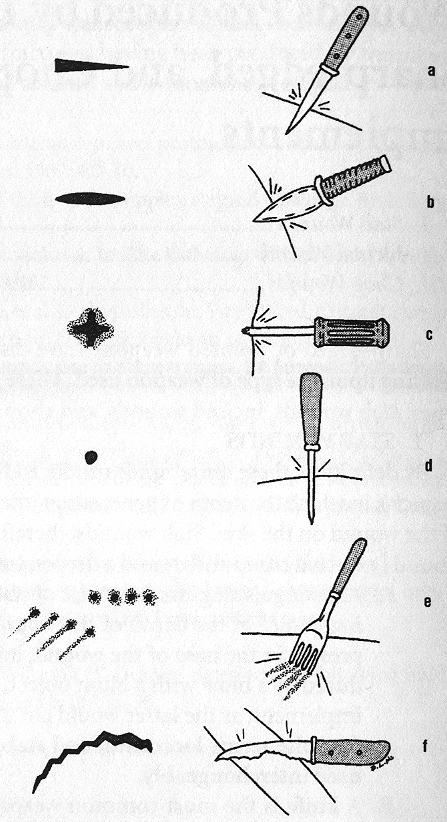 La marca de la herida reflejará el tipo de arma utilizada
‹#›
De: Di Maio VJM, Dana SE. Forensic Pathology, Vademecum Series. 1998. Landes Bioscience
[Speaker Notes: La marca de una herida en la piel reflejará el tipo de arma que causó la lesión, aunque es imposible saberlo con certeza sin información adicional. 

Observe las formas de las heridas en la imagen. 
Cuchillo con un solo borde
Puñal con doble borde
Destornillador Phillips
Picahielo
Tenedor con cuatro puntas
Cuchillo dentado con ángulo tangencial a la piel]
Marcas de heridas en la piel a diferentes profundidades
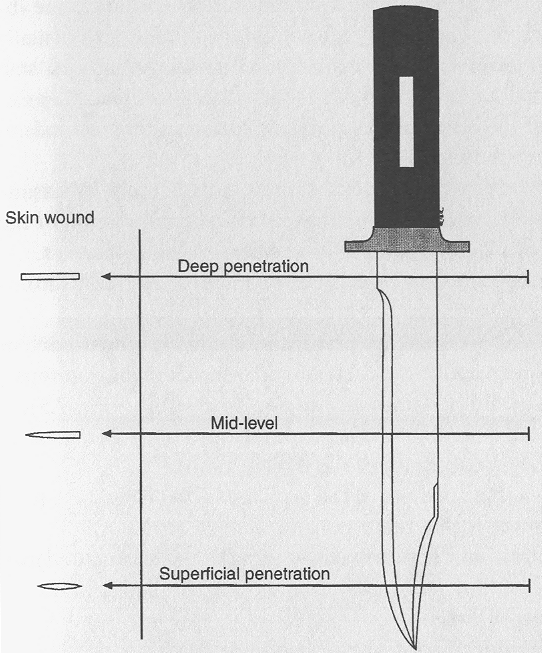 Marcas de heridas en la piel
Penetración profunda
Nivel medio
Penetración superficial
‹#›
De: Di Maio VJM, Dana SE. Forensic Pathology, Vademecum Series. 1998. Landes Bioscience
[Speaker Notes: Esta diapositiva muestra las diferentes marcas de heridas en la piel dependiendo de la penetración de un objeto punzocortante. Observe la herida en la piel que corresponde a la parte del cuchillo.]
Boca
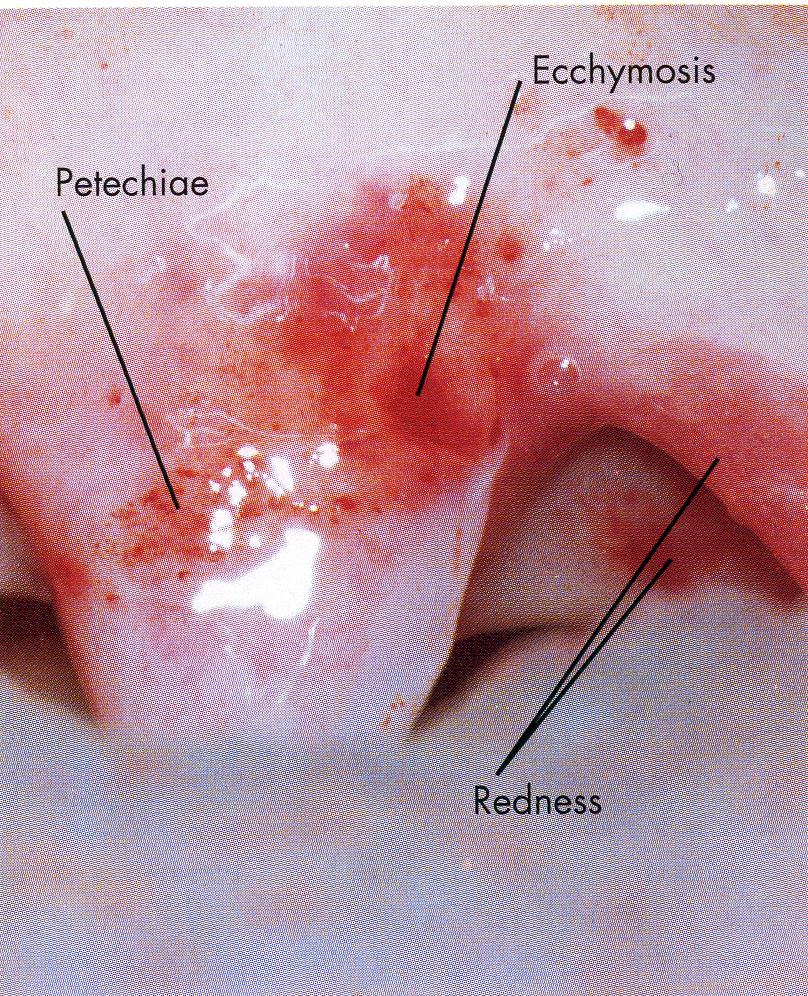 Equimosis
Petequias
Enrojecimiento
‹#›
Referencia: Girardin et al, Color Atlas of Sexual Assault. Mosby.1997
[Speaker Notes: Esta diapositiva muestra que puede mirar el interior de la boca de un paciente y ver petequias si ha habido antecedentes de estrangulación. Las petequias también pueden estar presentes en la esclerótica de los ojos y detrás de las orejas.]
Laceración con vestigios
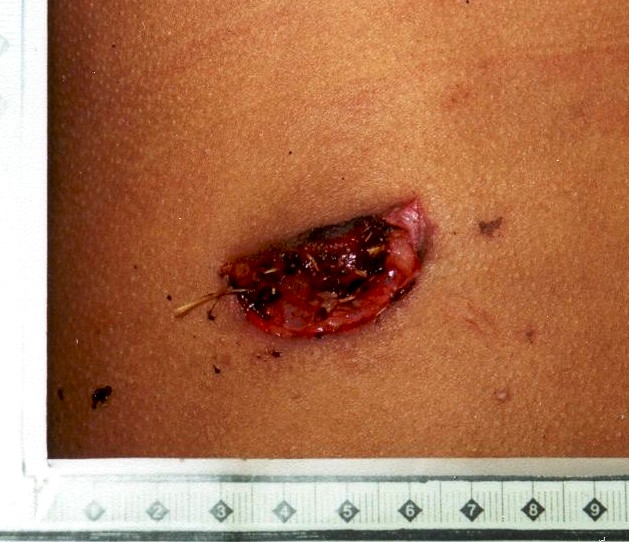 ‹#›
De: Profesora Lorna J. Martin, División de Medicina Forense de HOD, Universidad de Ciudad del Cabo
[Speaker Notes: Esta diapositiva muestra una laceración con un puente de tejido habitual que atraviesa la laceración. Fue provocada por un objeto cortopunzante que da contra la piel. Se puede ver un vestigio (cuerpo extraño) en la herida que debe documentarse o recolectarse como evidencia, dependiendo del contexto.]
Lesión con marcas
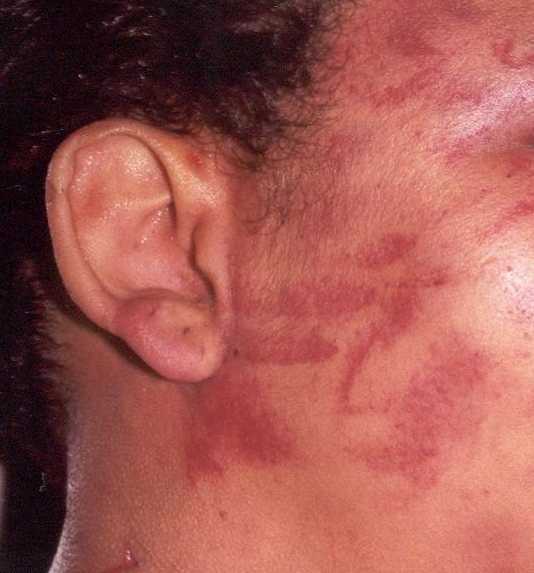 3 marcas dactilares de una bofetada con la mano abierta
‹#›
De: Profesora Lorna J. Martin, División de Medicina Forense de HOD, Universidad de Ciudad del Cabo
[Speaker Notes: Aquí puede ver un aclaramiento central como resultado de la fuerza de la mano que golpeó la mejilla. Esto se denomina lesión con marcas.]
ACTIVIDAD DE ESTUDIO DE CASO
Seleccionar una historia y revisar los componentes clave del formulario de antecedentes y examen físico
100
[Speaker Notes: Consulte la Guía del facilitador para obtener más instrucciones.]
4 – Examen físico: investigación forense
El manejo clínico tiene prioridad en relación con el proceso médico-legal
SOLO se debe realizar la recolección de evidencia SI dichos datos pueden obtenerse, evaluarse, analizarse y utilizarse de manera segura y con el consentimiento del/de la paciente.
El rol del proveedor es documentar el examen y los hallazgos; no es determinar si se produjo una violación desde el punto de vista legal
‹#›
[Speaker Notes: El objetivo principal del examen de una persona sobreviviente es determinar qué atención médica se requiere. También puede recolectarse la evidencia forense para ayudar a la persona sobreviviente a conseguir reparación legal cuando sea posible y si desea hacerlo. Sin embargo, en muchas situaciones, la capacidad de procesar la evidencia forense o utilizarla para una acción judicial es sumamente limitada o inexistente. Esto se aplica especialmente en contextos afectados por crisis. Asimismo, la persona sobreviviente puede decidir que no se recolecte la evidencia. Respete esta decisión.

El manejo clínico de las personas sobrevivientes de violencia sexual tiene prioridad en relación con el proceso médico-legal (forense). La recolección forense SOLO debe efectuarse SI dichos datos pueden obtenerse, evaluarse, analizarse y utilizarse de manera segura. La evidencia recolectada durante un examen puede contribuir a probar o refutar una conexión entre personas, o entre personas y objetos o lugares. 

Observar: determine cuál es la responsabilidad del proveedor de atención de la salud a la hora de notificar hallazgos médicos en un tribunal en su contexto. Pídale a un perito judicial que escriba un informe breve sobre el proceso judicial local en casos de violencia sexual, y qué le pueden llegar a preguntar al dar testimonio en el tribunal.]
Evidencia forense: principios
Como mínimo registre: 
Declaración de los hechos por parte del/de la paciente
Descripción de la ropa que llevaba puesta en el momento del hecho (si la trajo o la tenía puesta en ese momento)
Lugar y hora del incidente
Descripción detallada de las lesiones
‹#›
[Speaker Notes: Un proveedor de atención de la salud no especializado debe, por lo menos, llevar un registro escrito minucioso de todos los hallazgos que se detecten durante el examen médico, que puedan respaldar lo contado por la persona sobreviviente, por ejemplo, el estado de la ropa de la persona sobreviviente, dónde se produjo el incidente y una descripción detallada de las lesiones. El expediente médico forma parte del registro legal y puede presentarse un resumen de ese expediente como evidencia (con el consentimiento de la persona sobreviviente) si el caso llega a la instancia judicial. Debe conservarse en un lugar seguro para preservar su confidencialidad.]
Evidencia forense
La evidencia forense se recaba
durante el examen físico para:

•	confirmar si hubo contacto sexual reciente
•	demostrar que se ejerció coacción o fuerza
•	posiblemente identificar al agresor
•	corroborar lo relatado por la persona sobreviviente
Tipos de evidencias que  
pueden recabarse:

•	Ropa
•	Materiales extraños 
•	¿Cabellos ajenos?
•	¿Preservativo?
•	¿Análisis de ADN?
•	¿Sangre u orina para examen toxicológico?
‹#›
[Speaker Notes: Únicamente muestre esta diapositiva si en el entorno existe la posibilidad de implementar de manera segura la recolección de pruebas forenses para ser usadas en procesos judiciales.

La tarea de recabar otras muestras solo podrá ser realizada por proveedores que hayan recibido formación específica en recolección de evidencia forense. 

Antes de la capacitación, confirme cuáles son las capacidades de laboratorio para analizar muestras. Destaque que la evidencia que no se podrá analizar (p. ej., ADN) NO debe ser recabada.

Evidencias de lesiones: El trauma físico y/o genital puede ser prueba de uso de la fuerza y debe documentarse y registrarse a través de un pictograma, como contusiones en la espalda, zonas en las que se haya arrancado el cabello, laceraciones en antebrazos como resultado de defensa propia, tímpanos rotos debido a bofetadas, etc.

Ropa: La ropa desgarrada o manchada puede ser útil para demostrar que se usó la fuerza física. Describa el estado de la ropa si no es posible conservarla y entregarle otra ropa a la víctima.

Material extraño: La presencia de tierra, hojas o césped en la ropa, el cuerpo o el cabello podría corroborar lo relatado por la persona sobreviviente.

Esperma y líquido seminal: Si se produjo penetración en la vagina, el ano o la cavidad oral, busque la presencia de esperma o  fosfatasa ácida prostática para su análisis, si esa posibilidad está disponible en el contexto.

Análisis de ADN: Podría estar o no disponible. Puede hacerse con material encontrado en el cuerpo de la persona sobreviviente o en el lugar del ataque, en el que podrían haber quedado restos de sangre, esperma, saliva u otros materiales del agresor. El hisopado de zonas mordidas, manchas de semen, orificios afectados y restos debajo de las uñas donde también podría permitir obtener pruebas de ADN. Para esta prueba se requiere además extraer sangre a la persona sobreviviente para diferenciar su ADN del ADN ajeno que se encuentre.

Si existen recursos de análisis adecuados, puede recolectarse sangre u orina para analizarlas, por ejemplo, si la persona sobreviviente fue drogada.]
Evidencia forense
Durante el examen clínico
Documentar SIEMPRE los hallazgos 
Otra evidencia SOLO SI
No ha transcurrido el plazo establecido (¿menos de 72 horas?)
Existen posibilidades locales para analizar muestras
Se respetan las políticas gubernamentales
Se obtiene el consentimiento 
La cadena de custodia de la evidencia puede mantenerse
‹#›
[Speaker Notes: El objetivo principal del examen es determinar la atención clínica que debe prestarse. Sin embargo, también podría recogerse evidencia forense durante el examen para ayudar a la persona sobreviviente a obtener una reparación legal. La persona sobreviviente podría optar por que no se recoja evidencia. Debe respetar esta decisión. 

NOTA: Los recursos y las políticas nacionales y locales determinan si debe recabarse evidencia y de qué tipo, y quién debe hacerlo. Solamente deben recabar evidencias los profesionales sanitarios idóneos y específicamente preparados. No recabe evidencias que no puedan analizarse o que no se usarán.
Mantenga la cadena de custodia de la evidencia con los siguientes pasos:  
Recolección adecuada; 
Etiquetado adecuado (con código anónimo);
Almacenamiento y transporte correctos (para conservar muestras); y
Entrega documentada con firmas de la persona responsable para evitar que se manipule la prueba.

Indique a los participantes que pueden consultar el material impreso sobre Recabación de Evidencia Forense para leer más sobre las consideraciones al recabar evidencia forense, cuando sea relevante para sus establecimientos.]
Evidencia forense
Adultos
El examen de VIH y ETS no se realiza con fines forensess
Niños y niñas
Pruebas de detección de ETS según el caso
Presencia de signos/síntomas
Presunto agresor con riesgo alto de ETS o ETS confirmada
Alta prevalencia de ETS en la comunidad
El niño, la niña o uno de sus padres pide el examen
La presencia de infección puede confirmar la violación sexual
Respete los protocolos locales
‹#›
[Speaker Notes: Esta diapositiva permanece oculta a menos que haya un protocolo para pruebas de ETS en el establecimiento. Los Botiquines ISR no incluyen pruebas de detección de ETS. 

Para adultos: La prueba de VIH o ETS nunca se realiza para obtener evidencia forense. Solo se realiza con fines de tratamiento en personas adultas.

La decisión de someter a un niño o niña a la prueba de ETS debería realizarse analizando cada caso en particular. Las siguientes circunstancias ameritan una prueba de ETS: el niño/la niña muestra signos o síntomas de una ETS, se sabe que el presunto agresor tiene una ETS o está expuesto a un riesgo alto de tener una ETS, hay una alta prevalencia de ETS en la comunidad o el niño, la niña o uno de sus padres solicita que se haga la prueba.

En algunos contextos, el examen para detección de gonorrea, clamidia, sífilis y VIH se realiza a todos los niños y niñas que hayan experimentado violencia sexual.  Un resultado positivo en una o más de estas ETS podría implicar un diagnóstico de violencia sexual cuando no es probable que la infección se haya contraído por vía perinatal o mediante transfusión de sangre.]
Certificado médico
Requisito legal en muchos países
Documento médico confidencial; debe ser gratuito
A veces, solo hay disponible evidencia física
Completado por el proveedor de servicios clínicos
1 copia para el/la paciente, 1 copia guardada bajo llave con el expediente en un lugar seguro
Entregar con el consentimiento del/de la paciente a 
servicios legales
organizaciones con funciones de protección
¡Solo la persona sobreviviente decide 
cuándo y dónde usar este documento!
‹#›
[Speaker Notes: Como facilitador, usted debe conocer:
Los requisitos legales en el país de la capacitación. 
Dónde obtener una muestra del certificado médico, a veces denominado formulario de la policía.
Quién está autorizado a completar este documento.

Analice con los participantes cuál es la mejor manera de adoptar un enfoque centrado en la persona sobreviviente y proporcionar el certificado con el consentimiento de la persona. 

Los proveedores deben ofrecer sistemáticamente un certificado médico a todos los pacientes con una explicación clara de los riesgos de conservar este documento si lo encuentran en poder de la persona sobreviviente. Según la ley aplicable en el contexto, este formulario puede usarse con fines legales, como por ejemplo, para obtener una reparación o asilo. 

En el paquete de consulta para los participantes se incluye un Modelo de certificado médico.]
Certificado médico
Un certificado médico debe incluir:
La declaración del/de la paciente en sus propias palabras
Los hallazgos del examen
La naturaleza de las muestras obtenidas
Una conclusión
En cada página debe figurar:
Nombre y firma del examinador
Nombre del/de la paciente
Fecha y hora del examen
‹#›
[Speaker Notes: Repase los elementos que deben incluirse en el certificado médico. Resalte que se encuentran signos clínicos en menos del 50 % de los casos de violencia sexual. Si no se encuentran signos en el examen, eso no significa que no haya habido violencia sexual.]
Certificado médico
Cómo completar el certificado:
Complételo usted mismo en forma manuscrita
Escriba con la mayor claridad posible
No use abreviaturas 
No use palabras tales como violación sexual o virgen
Cuanto mejor se complete el formulario, menos probable será que reciba una citación judicial
‹#›
De: Profesora Lorna J. Martin, División de Medicina Forense de HOD, Universidad de Ciudad del Cabo
Certificado médico
No olvide su conclusión:
“Las lesiones observadas son/no son compatibles con el momento y las circunstancias del incidente”
“Las lesiones son compatibles con la aplicación de fuerza contundente, penetración con un objeto punzocortante…”
“La ausencia de lesiones no excluye la penetración sexual forzada”
‹#›
De: Profesora Lorna J. Martin, División de Medicina Forense de HOD, Universidad de Ciudad del Cabo
Informe de los hallazgos médicos
SOLO con el consentimiento del/de la paciente
Funcionario de protección o autoridad local designados
Cómo presentar la evidencia en el tribunal
Prepárese 
Las notas claras son el pilar del informe
‹#›
[Speaker Notes: Prepárese: 
Reúnase con el fiscal
Hable con claridad y evite utilizar términos médicos
Solo responda a las preguntas; no haga declaraciones sobre cuestiones ajenas a su área de competencia
Pida que le aclaren las preguntas que no entienda]
UNIDAD 5: TRATAMIENTO COMPASIVO Y CONFIDENCIAL Y ORIENTACIÓN RELACIONADA
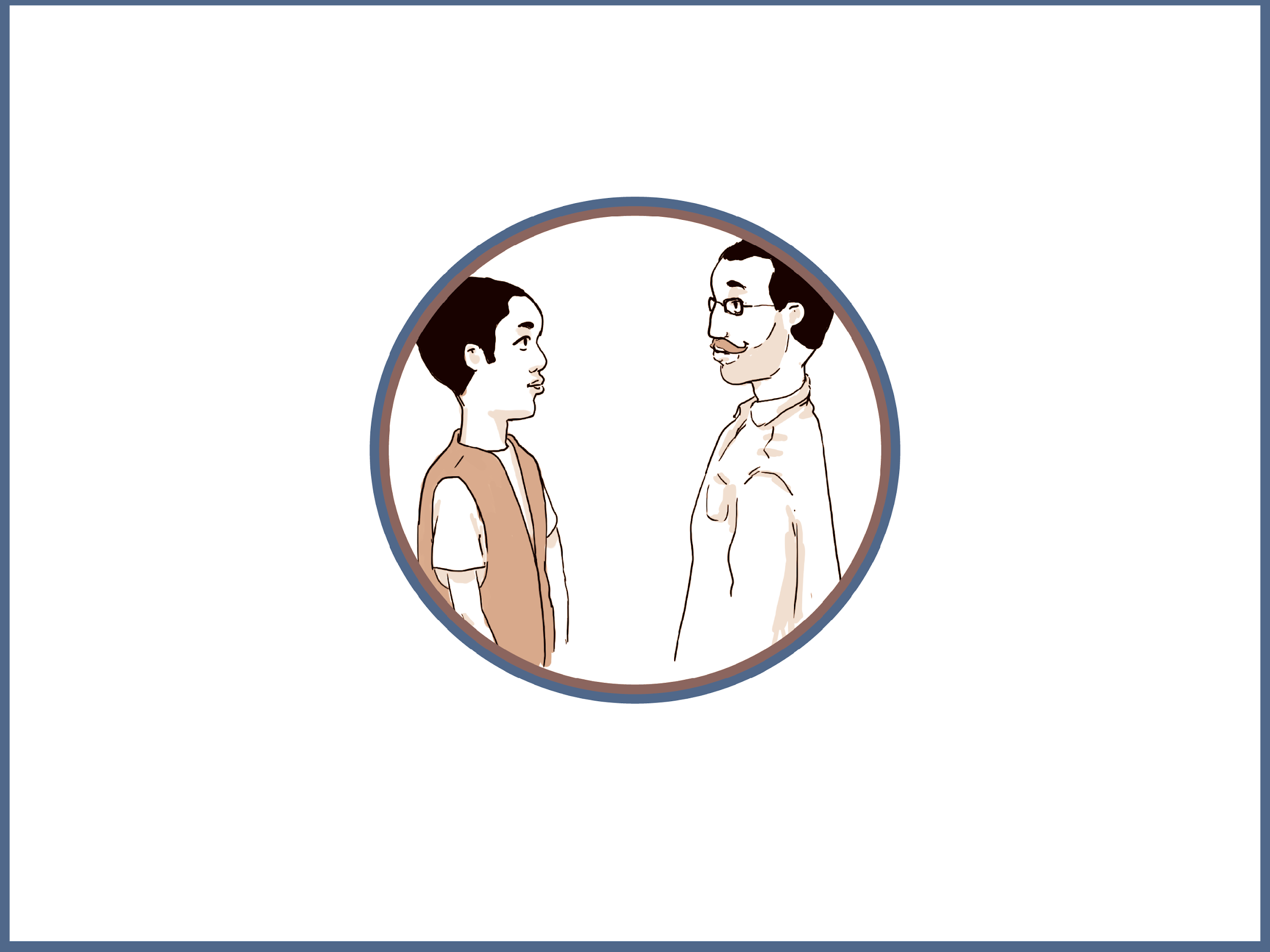 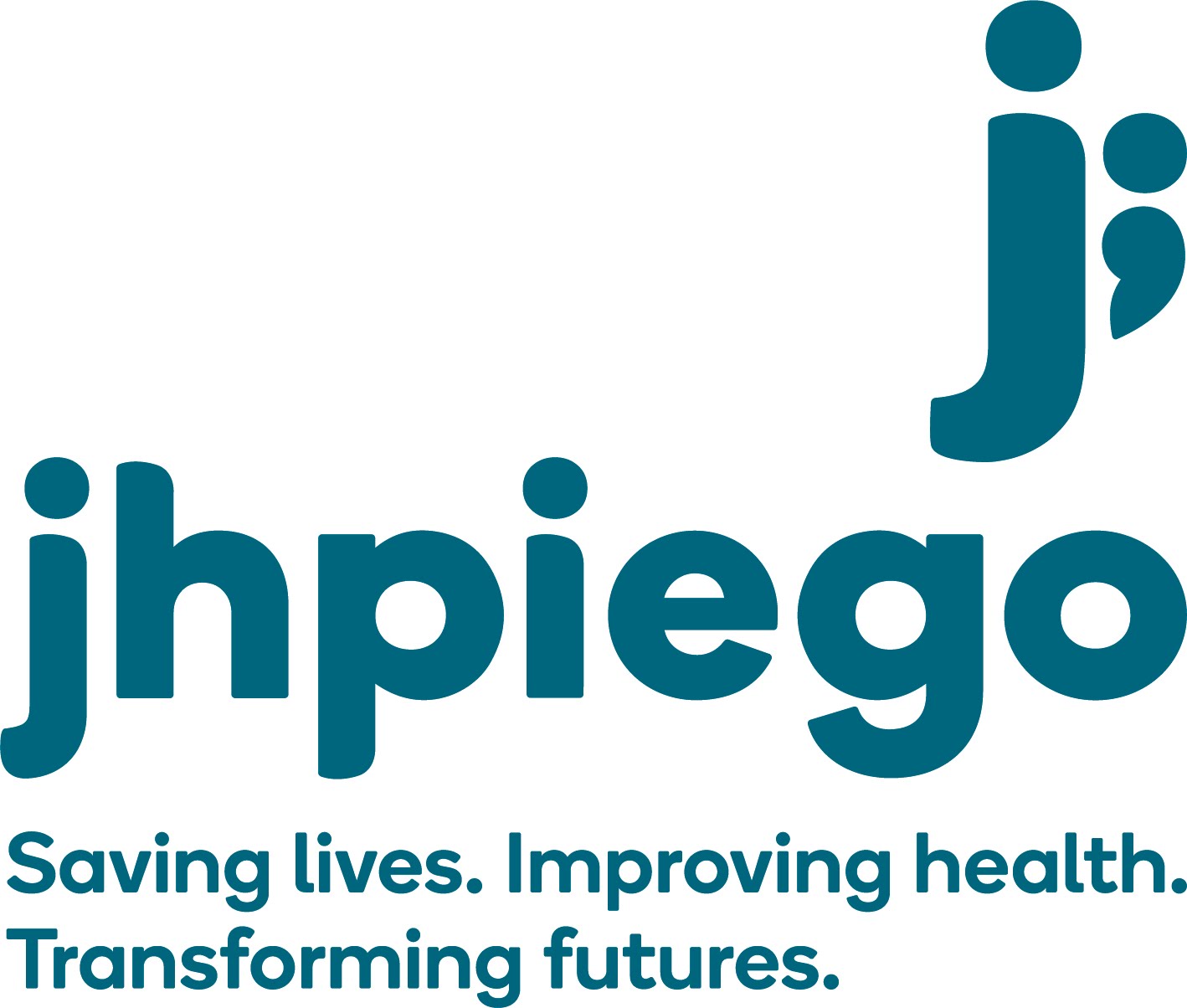 112
Objetivos
Proporcionar el tratamiento apropiado para personas sobrevivientes de violencia sexual adultas y niños y niñas, lo cual incluye:
Anticonceptivos de emergencia
Pruebas de embarazo, información sobre opciones con respecto al embarazo y servicios de aborto seguro/derivación, en la máxima medida que lo admita la ley
Tratamiento preventivo de ETS
Profilaxis posterior a la exposición (PPE) para prevenir la transmisión del VIH
Prevención de la hepatitis B y del VPH
Atención de heridas y prevención del tétanos
Ofrecer asesoramiento preciso y comprensivo a las personas sobrevivientes
‹#›
Atención clínica
Preparación para prestar atención clínica
Identificación de personas sobrevivientes
Manejo clínico de personas sobrevivientes de violencia sexual
Paso 1: prestar apoyo de primera línea (ANIMA, parte 1)
Paso 2: obtener el consentimiento informado
Paso 3: elaborar la historia clínica
Paso 4: realizar el examen físico
Paso 5: administrar el tratamiento
Paso 6: mejorar la seguridad y realizar una derivación para recibir asistencia (ANIMA, parte 2)
Paso 7: evaluar el estado de salud mental y el apoyo psicosocial
Paso 8: brindar atención de seguimiento
‹#›
[Speaker Notes: Hemos hablado de los primeros 4 pasos del manejo clínico de personas sobrevivientes de violencia sexual. En esta sesión, analizaremos el Paso 5, que consiste en administrar tratamiento y asesoramiento relacionado.]
5 – Administrar el tratamiento
Primero, trate las complicaciones que suponen un riesgo para la vida
 Al llegar, controle los signos vitales (presión arterial, pulso)
Prevención de la transmisión del VIH
Prevención del embarazo: ofrezca o haga una derivación para servicios de aborto seguro, en la máxima medida que lo admita la ley
Tratamiento preventivo de ETS
Atención de lesiones
‹#›
[Speaker Notes: ACTIVIDAD: Aquí haga una pausa y pida a los participantes que completen la casilla 8 del Formulario de antecedentes y examen clínico con el tratamiento que le indicarían al paciente en el estudio de caso anterior. Del segundo al quinto puntos aparecerán después de avanzar con el tabulador en la presentación. Prosiga cuando la actividad haya finalizado. 

Tenga en cuenta que el tratamiento puede iniciarse sin que haya un examen previo si así lo decide el/la paciente. Primero deben tratarse las complicaciones con riesgo de vida y debe realizarse una derivación a establecimientos de salud de más alto nivel, si corresponde.]
Prevención de la transmisión del VIH
Evalúe: ¿El incidente ocurrió hace menos de 72 horas? 
Evalúe: ¿Hubo riesgo de transmisión del VIH?
Brinde tratamiento: 
2 medicamentos antirretrovirales («tratamiento de base») eficaces y aceptables 
Régimen de 3 medicamentos antirretrovirales preferidos
Recete: Durante 28 días
Ofrezca: Orientación y pruebas voluntarias de VIH
‹#›
[Speaker Notes: La profilaxis posterior a la exposición (PPE) para la infección por VIH debe comenzar lo antes que se pueda y hasta 72 horas después de la posible exposición al VIH. Existe el riesgo de transmisión del VIH si hubo exposición a la sangre o el semen a través de relaciones sexuales vaginales, anales u orales, o a través de heridas o membranas mucosas.
Una combinación de dos medicamentos constituye el régimen de base del tratamiento de PPE. Si no tiene ningún otro medicamento antirretroviral (ARV), el régimen de base de dos medicamentos se considera por sí solo eficaz y aceptable. 
Sin embargo, se prefiere el régimen de tres medicamentos. La opción de un tercer medicamento a menudo depende del costo, la disponibilidad y las preferencias. Actualmente, la OMS recomienda dolutegravir 50 mg por día como el tercer medicamento preferido de PPE para el VIH.]
5 – Administrar el tratamiento: PPE
La nevirapina está contraindicada para PPE en > 2 años
‹#›
[Speaker Notes: Observar: adapte estas diapositivas en función del protocolo de PPE utilizado en el contexto. 
La PPE para la infección por VIH debe comenzar lo antes que se pueda y hasta 72 horas después de la posible exposición al VIH. La OMS recomienda un tratamiento combinado de 28 días. El embarazo no es una contraindicación para la PPE. Informe a las mujeres que tengan menos de 12 semanas de embarazo que se desconocen cuáles podrían ser los efectos del medicamento en el feto.

Recomendación de la OMS:
El régimen de base preferidopara adultos y adolescentes es tenofivir (TDF) 300 mg + lamuvidina (3TC) 300 mg una vez al día. Antes era zidovudina 300 mg (ATZ) + lamivudina 150 mg (3TC), pero se cambió debido a que existe un menor riesgo de interrupción del tratamiento por los efectos secundarios al utilizar TDF.

Dolutegravir 50 mg o atazanavir/ritonavir (ATV/r) o lopinavir/ritonavir (LPV/r) pueden utilizarse como tercer medicamento en adultos y adolescentes. ATV/r se utiliza una vez al día y se incluye en los Botiquines ISR.

Para los niños, el régimen de base es AZT + 3TC. El tercer medicamento preferido es LPV/r.

Inquietudes relacionadas con eventos adversos graves desalientan firmemente el uso de nevirapina para la profilaxis posterior a la exposición en niños y niñas mayores de 2 años.]
5 – Administrar el tratamiento: PPE
Si solo hay ARV como régimen de base disponible, úselos
‹#›
[Speaker Notes: Antes de 2016, el Botiquín ISR 3 y el suplemento de “PPE del/de la paciente” del Botiquín Interinstitucional de Salud en Contextos de Emergencia contenían solo AZ + 3TC de base para adultos y niños y niñas.

Se actualizaron los ARV en los botiquines para incluir TDF + 3TC como régimen de base y ATV/r como tercer medicamento para adultos y adolescentes.

Los botiquines contendrán AZT + 3TC como régimen de base y LPV/r como tercer medicamento para niños y niñas, tal como se muestra en esta diapositiva.

Podrá seguir usando AZT + 3TC como medicamentos de base. Si no hay otros ARV disponibles, se pueden utilizar estos.]
5 – Administrar el tratamiento: PPE
Cómo controlar los efectos secundarios
Leves, si se producen 
Náuseas, vómitos, dolor de cabeza
El atazanavir (ATV) puede provocar ictericia: continuar con el tratamiento
Infrecuentes
El TDF o la 3TC pueden provocar el recrudecimiento de una infección por hepatitis B después de finalizada la PPE: derivar, de ser posible
‹#›
[Speaker Notes: Eventos adversos 
El cumplimiento terapéutico es un elemento importante de la administración de la PPE, ya que se debe tomar una o dos veces al día durante 28 días. Hable sobre los siguientes temas con el/la paciente:
es importante acordarse de tomar cada dosis. Administrar el tratamiento a la misma hora todos los días, como por ejemplo, con el desayuno o la cena (dependiendo de la frecuencia de la dosis), o recibir recordatorios o mensajes programados a través de un teléfono móvil, de un miembro de la familia o de un amigo, puede ser beneficioso. Tomar los comprimidos a intervalos regulares garantiza que el nivel del medicamento en la sangre sea más o menos el mismo. 
Es posible que algunos medicamentos de PPE deban tomarse con alimentos. 
En el caso de que omita una dosis: 
Con los regímenes de una vez al día, si el/la paciente se olvida de tomar el medicamento en su horario, igual debe tomarlo si han pasado menos de 12 horas. Si han pasado más de 12 horas, el/la paciente debe esperar y tomar la siguiente dosis en el horario regular.  
Con regímenes de dos veces al día, si se omite una dosis, el/la paciente no debe tomar dos dosis al mismo tiempo. 
El/la paciente debe regresar a la clínica si experimenta efectos secundarios que no desaparecen en unos días, si no puede tomar los medicamentos según lo recetado o si tiene cualquier otro problema.

Si bien las náuseas, los vómitos y el dolor de cabeza son efectos secundarios poco comunes y no muy graves, estos pueden poner en riesgo el cumplimiento del tratamiento. Informe al paciente que esto podría ocurrir y resalte la importancia de continuar el tratamiento. 

El atazanavir puede provocar ictericia. Esto no se debe a hepatitis y se puede continuar con el medicamento. 

Existe un posible riesgo de reacciones hepáticas entre las personas infectadas con hepatitis B una vez que se interrumpe la profilaxis posterior a la exposición que contenga TDF o 3TC. En este caso, derive para el control de la hepatitis, de ser posible.]
Suministro de la PPE: puntos a tener en cuenta
La prueba de VIH no es un requisito para el suministro de la PPE
No administre la PPE si se sabe que el/la paciente es VIH+ o se realiza una prueba que lo confirma. 
Suministre la PPE si el/la paciente se presenta menos de 72 horas después de sufrir violencia sexual, pero:
Primera dosis lo antes posible
En la visita inicial, entregue un suministro completo para 28 días de los medicamentos
Brinde asesoramiento para que pueda cumplir mejor con el tratamiento
Para exposiciones recurrentes que requieran repetir la PPE:
Intervención de crisis: ofrezca protección
‹#›
[Speaker Notes: Se recomienda orientación y pruebas voluntarias de VIH al inicio, pero NO es un requisito para comenzar con la PPE.  

Si se indica, comience con la PPE lo antes posible, dentro de las primeras 72 horas. Cuanto antes, mejor. Si se realizó una prueba de VIH, NO espere el resultado de la prueba para comenzar con la PPE.

Si la prueba de VIH no era aceptable o posible en la primera visita, se puede volver a ofrecer orientación y pruebas voluntarias durante la segunda visita de seguimiento. La orientación y pruebas voluntarias para el VIH pueden realizarse en cualquier momento después de comenzar con la PPE. 

Entre los beneficios de conocer la condición del VIH se incluyen: 
-Evitar una PPE innecesaria si el/la paciente ya es VIH positivo. 
-Permitir la derivación apropiada para el tratamiento y la atención si se diagnostica VIH. 
-La confirmación de la condición de VIH negativo puede motivar a la persona sobreviviente a cumplir con la PPE.

Prescripción: Para mejorar la recepción y la cumplimentación de la PPE, la OMS recomienda proporcionar todo el tratamiento de 28 días en la primera visita, en lugar de solicitarles a los pacientes que regresen varias veces a buscar las recetas. 

Asistencia para el cumplimiento terapéutico: La eficacia de la PPE depende de altos niveles de cumplimiento y finalización del tratamiento recetado. Para mejorar los índices de cumplimiento y finalización, ofrezca una mayor orientación para el cumplimiento.]
Análisis sobre PPE: ¿Se requieren los resultados del examen de VIH antes de empezar la PPE?
¿PPE en persona HIV+?
No implica beneficio ni perjuicio alguno
Posible resistencia después de PPE; desaparece en < 6 meses
Sin cambios en el desarrollo natural de la infección
¿Riesgo de virus resistente en la comunidad? 
Se suele brindar PPE a sobrevivientes con resultado negativo de VIH
La PPE reduce la transmisión del VIH
Se recomienda la prueba voluntaria de VIH, ¡pero no es una condición previa!
‹#›
[Speaker Notes: Esta diapositiva se encuentra oculta. Puede usarse si hay inquietudes acerca de brindar PPE sin saber el resultado de una prueba de VIH.

Brindar PPE a una persona HIV+ no le genera ningún beneficio ni perjuicio. No habrá cambios en el desarrollo natural de la infección.

Es posible que haya cierta resistencia en el VIH del paciente después de la PPE. Sin embargo, será limitada y a menos que el paciente acceda a un programa de tratamiento por VIH dentro de los seis meses, las copias del virus resistente serán superadas por las copias no resistentes.]
¿Por qué brindar PPE a sobrevivientes de violencia sexual?
‹#›
[Speaker Notes: Esta diapositiva permanece oculta a menos que haya preguntas sobre el riesgo de transmisión del VIH]
¿Por qué utilizar la PPE para personas sobrevivientes de violencia sexual?
Mayor riesgo de transmisión del VIH:
Varios atacantes
Agresor desconocido
Exposición a sangre o semen
Traumatismo genital
Penetración anal
‹#›
[Speaker Notes: Hable con la persona sobreviviente acerca de si la PPE es apropiada para su situación. A menudo, el riesgo de la transmisión del VIH es mayor para las personas sobrevivientes de violencia sexual porque:

Hubo varios atacantes.
Se desconoce quién es el agresor o se desconoce su situación con respecto al VIH. 
La agresión sexual fue violenta, produjo laceraciones en la zona genital u otras lesiones.
La penetración anal es común.

Explique que la PPE disminuye las probabilidades de ser VIH+, pero no es 100 % eficaz.]
5 – Administrar el tratamiento: Prevención del embarazo
Anticoncepción de emergencia
< 5 días (120 horas), pero cuanto antes, mejor
Preferido: dosis única de levonorgestrel 1.5 mg o una dosis de ulipristal 30 mg
O: etinilestradiol 100 mcg + levonorgestrel 0.5 mg, dos dosis con un intervalo de 12 horas (Yuzpe)
Alternativa: DIU de cobre (muy eficaz, pero requiere conocimientos técnicos)
‹#›
[Speaker Notes: La anticoncepción de emergencia (AE) debe suministrarse y utilizarse dentro de las 120 horas (5 días) después de la agresión sexual, ya que puede contribuir a evitar el embarazo; sin embargo, es más eficaz si se administra inmediatamente y dentro de las primeras 72 horas (3 días) después del incidente. De ser posible, realice una prueba de embarazo para detectar un embarazo preexistente. 

Verifique los antecedentes menstruales de la paciente para descartar un embarazo preexistente. Si se cuenta con pruebas de embarazo, estas pueden ser utilizadas de ser necesario.
Si existe un embarazo preexistente, no será a causa de la violencia sexual. Quizás sea un embarazo deseado. Proporcione servicios de orientación y derive a la paciente para que reciba atención prenatal lo antes posible. La paciente corre el riesgo de complicaciones en el embarazo (aborto espontáneo, infecciones, trabajo de parto prematuro, etc.).
Si se pasa por alto un embarazo y se toman píldoras anticonceptivas de emergencia, esto NO dañará el embarazo. 

Existen tres posibles tratamientos que pueden utilizarse como anticonceptivos de emergencia:
Píldoras de progesterona únicamente – levonorgestrel 1.5 mg o una dosis de ulipristal 30 mg son los métodos preferidos: son las más eficaces y tienen menos efectos secundarios.
Anticonceptivos orales combinados – etinilestradiol 100 mcg + levonorgestrel 0.5 mg, en dos dosis, con un intervalo de doce horas. Este se denomina el método Yuzpe.

No hay contraindicaciones para el uso de píldoras anticonceptivas de emergencia. Se pueden tomar a la misma hora que los medicamentos para la PPE y la ETS.

Insertar un dispositivo intrauterino de cobre (Cu-IUD) para la anticoncepción también es muy eficaz (99 %) para prevenir el embarazo después de una agresión. Los proveedores deben estar capacitados para insertar el DIU.

Si hay un embarazo preexistente, el DIU está contraindicado. Si se inserta un DIU, se debe garantizar el tratamiento completo para ETS.]
5 – Administrar el tratamiento: Embarazo
Pruebas de embarazo, información sobre opciones con respecto al embarazo y servicios de aborto seguro/derivación para un aborto seguro, en la máxima medida que lo admita la ley	
Proporcione información precisa y orientación neutral sobre todas las opciones de embarazo
Si el embarazo se produce como resultado de una violación y desea un aborto, brinde servicios de aborto seguro o una derivación para que se reciba esa atención
‹#›
[Speaker Notes: Realice la prueba de embarazo cuando la persona se presente por primera vez, pero si esa prueba no estuviera disponible, no deje de proporcionarle a la paciente los métodos anticonceptivos de emergencia.
Proporcione pruebas de embarazo adicionales en las visitas de seguimiento a las 2 semanas y al mes.
Proporcione información precisa sobre las opciones con respecto al embarazo, como continuar con el embarazo y la crianza, continuar con el embarazo y dar al niño o la niña en adopción, y tener un aborto, según corresponda, y asesoramiento neutral para facilitar que se tome una decisión informada.
Si la sobreviviente está embarazada como consecuencia de un acto de violencia sexual y desea un aborto, brinde servicios de aborto seguro o una derivación para que se reciba esa atención, en la máxima medida que lo permita la ley.
Las sobrevivientes pueden buscar atención posterior a la violación sexual en cualquier momento después de la agresión. Las que se presenten con un embarazo en cualquier etapa gestacional debido a violencia sexual deben recibir información sobre todas las opciones disponibles, incluidos servicios de aborto seguro o una derivación para que se reciba esa atención, en la máxima medida que lo permita la ley.]
5 – Administrar el tratamiento: Prevención de las ETS
Tratamiento preventivo de ETS
Tratamiento preventivo de ETS
Tratamiento para la sífilis, la clamidia, la gonorrea
Tratamiento para otras ETS, si son habituales (tricomonas, chancros)
Tratamiento más breve disponible, fácil de tomar (p. ej., 1 g de azitromicina y 400 mg de cefixima)
Si están disponibles, use los protocolos de tratamiento locales
‹#›
[Speaker Notes: Observar: averigüe cuáles son los protocolos de tratamiento locales para las ETS antes de la capacitación. Explique el protocolo de tratamiento nacional o los antibióticos en el Botiquín ISR 3.

La recomendación de la OMS para el tratamiento de ETS puede cambiar; adapte la diapositiva según corresponda.

A las personas sobrevivientes de violencia sexual se les deben suministrar antibióticos para prevenir y tratar enfermedades de transmisión sexual (ETS) —clamidia, gonorrea, tricomonas y sífilis— la primera vez que reciben atención. 

No hay motivos para realizar pruebas para detectar ETS antes de ofrecer tratamiento. El período de incubación de las ETS suele ser de varias semanas y no hay pruebas de diagnóstico rápidas disponibles en el lugar de atención para la mayoría de las ETS.

Recete el tratamiento de antibióticos orales eficaz más breve disponible en el protocolo local o nacional, o utilice los antibióticos en el Botiquín ISR 3. Por ejemplo: 400 mg de cefixima para la gonorrea + 1 g de azitromocina para la sífilis y la clamidia. Hay cada vez más pruebas de que 1 gramo de azitromicina evitará la incubación de la sífilis y de la clamidia.

Tenga en cuenta que las pacientes embarazadas o con alergias conocidas no deben tomar algunos antibióticos; siga el protocolo de tratamiento según corresponda. 
La ceftriaxona y la cefixima están contraindicadas en pacientes alérgicas a la penicilina (alergia cruzada a las cefalosporinas en el 5 al 10 % de los casos).
No hay contraindicaciones para las cefalosporinas y azitromicina para las pacientes que están embarazadas y amamantando.
Para estas pacientes, el tinidazol o el metronidazol deben dividirse en dosis más pequeñas.
La PPE tiene prioridad. Si la paciente vomita dentro de las 2 horas de haber recibido el tratamiento, la dosis debe repetirse.
Indique a las pacientes que reciban AE y también PPE que tomen los medicamentos de ETS con la siguiente comida para evitar las náuseas.
Si no toleran los antibióticos el primer día junto con la PPE y el AE, considere la posibilidad de postergar el tratamiento de ETS algunas horas o días.]
5 – Administrar el tratamiento: Hepatitis B y VPH
Prevención de la hepatitis B y del virus del papiloma humano (VPH)
Si previamente no se aplicó la vacuna contra la hepatitis B, ofrézcale la primera vacuna dentro de los 14 días de la agresión, o derive a la persona para que la reciba
Considere proporcionar la vacuna contra el VPH a cualquiera que tenga menos de 26 años, salvo que la persona ya estuviera vacunada
‹#›
[Speaker Notes: Dependiendo del entorno, la transmisión de la hepatitis B después de una agresión sexual podría ser más frecuente que la transmisión del VIH. Pregúntele a la persona sobreviviente si se ha vacunado contra la hepatitis B. Si no está segura, realice la prueba de ser posible. Si ya es inmune, no es necesario ninguna otra vacuna. Si no es posible realizar la prueba, ofrezca la vacuna o derive a la persona para que la reciba. Use el tipo de vacuna, la dosis y el cronograma de vacunación disponible en su área. La persona sobreviviente debe recibir la primera dosis dentro de los 14 días desde la agresión. La vacuna contra la hepatitis B es segura durante el embarazo y en personas que tienen una infección por hepatitis B crónica o anterior. Puede administrarse junto con el toxoide tetánico. Se necesita un total de 3 dosis; la segunda dosis, 4 semanas después de la primera y la tercera dosis, 8 semanas después de la segunda.

Considere proporcionar la vacuna contra el VPH a cualquiera que tenga menos de 26 años, salvo que la persona sobreviviente haya recibido la vacunación completa. En la mayoría de los casos, debe darse un total de 3 dosis en el término de 6 meses.]
5 – Administrar el tratamiento: Lesiones
Atención de lesiones
Limpie y trate las heridas
Suture de ser necesario/posible
Suministre profilaxis y vacuna antitetánica
‹#›
[Speaker Notes: En general, las personas sobrevivientes que se presentan sin lesiones graves pueden recibir tratamiento en el lugar. Limpie laceraciones, cortes y quemaduras y suture heridas limpias en el término de 24 horas. No suture heridas sucias. Considere proporcionar los antibióticos y analgésicos que correspondan si hay heridas sucias importantes. 

Proporcione profilaxis antitetánica de acuerdo con el protocolo nacional si hay grietas en la piel o la mucosa y el/la paciente no tiene aplicada la vacuna antitetánica o si se desconoce el estado de vacunación. Recomiende al/a la paciente que complete el cronograma de vacunación (segunda dosis en 4 semanas y tercera dosis entre 6 meses y 1 año después de la primera).]
5 – Administrar el tratamiento
Prevención del tétanos
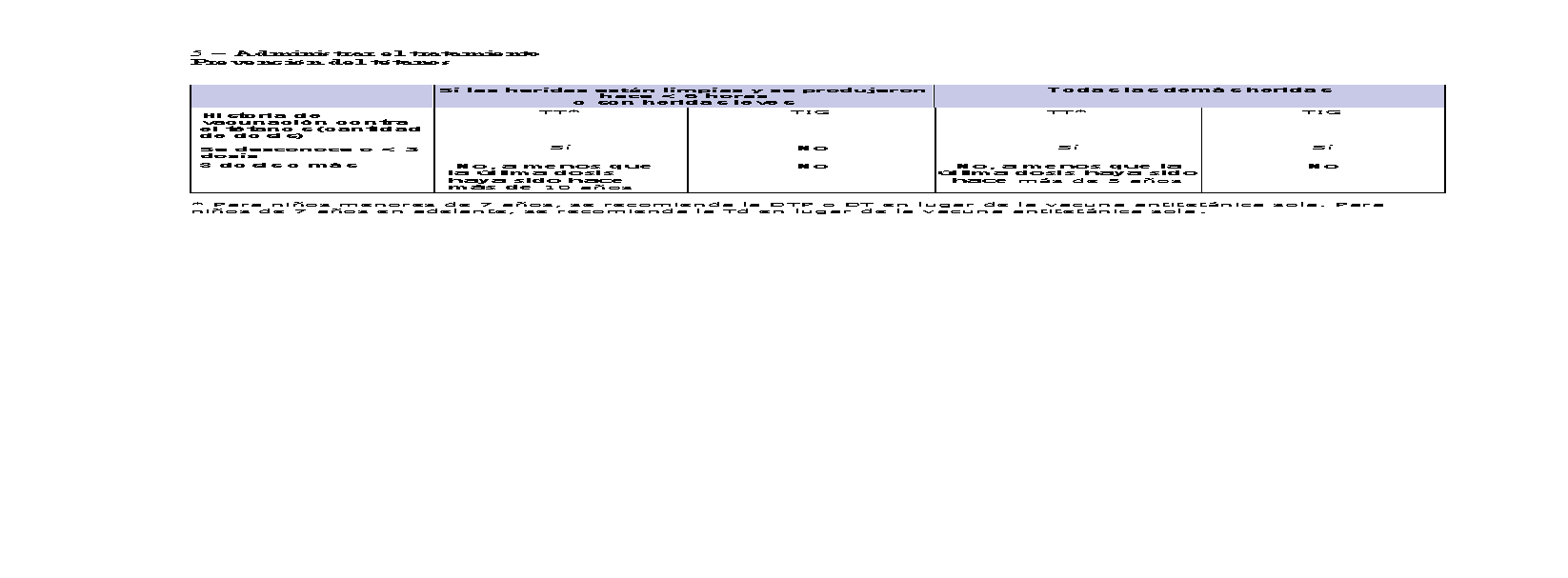 Clinical management of rape and intimate partner violence survivors: developing protocols for use in humanitarian settings. Ginebra: OMS; 2019.
‹#›
[Speaker Notes: Si hay grietas en la piel o en la mucosa, debe administrarse la profilaxis antitetánica, a menos que la persona sobreviviente haya recibido la vacunación completa. Puede usar esta tabla para decidir si administrar la vacuna antitetánica (que brinda protección activa) y la inmunoglobulina antitetánica, si está disponible (que brinda protección pasiva). 

Si la vacuna y la inmunoglobulina se administran al mismo tiempo, es importante usar agujas y jeringas separadas, y diferentes lugares de administración. 

Recomiende a las personas sobrevivientes que completen el cronograma de vacunación para tener protección completa (p. ej., segunda dosis en 4 semanas y tercera dosis entre 6 meses y 1 año después de la primera).

Es importante que sepa lo siguiente antes de crear su protocolo:
 • La vacuna antitetánica está disponible en varias preparaciones diferentes. Consulte las pautas de vacunación locales para obtener recomendaciones.
 • La inmunoglobulina antitetánica (antitoxina) es costosa y debe estar refrigerada. Habitualmente no está disponible en contextos de bajos recursos.]
5 – Administrar el tratamiento
Niños y niñas
Adapte las dosis de medicamentos para las ETS y la PPE en función de la edad y del peso.
Etapa de la pubertad: Las jóvenes que están por tener la menstruación necesitan anticonceptivos de emergencia.
‹#›
[Speaker Notes: Los tratamientos recetados para ETS y PPE son los mismos para los niños y niñas que para los adultos. Las dosis son diferentes y se basan en el peso del niño o de la niña.  Los anexos de las Pautas Clínicas enumeran las dosis de medicamentos para niños y niñas. Hay un folleto separado para el protocolo de PPE actualizado.

Recuerde que las niñas púberes que no han tenido su primer período igual pueden ovular y, por lo tanto, corren el riesgo de quedar embarazadas. No dude en administrar anticonceptivos de emergencia a las niñas que no han comenzado a menstruar.]
5 – Administrar el tratamiento
Hombres
Lesiones
Tratamiento preventivo de ETS
PPE/VIH
Vacunas
Atención de salud mental
‹#›
[Speaker Notes: El tratamiento para los hombres sobrevivientes es similar al de las mujeres sobrevivientes. 

Los hombres sobrevivientes pueden presentar desgarros en el recto, daño en el pene y los testículos, dolor peneano/testicular/anal/rectal o disfunción sexual de origen físico.

Los hombres sobrevivientes de violencia sexual tienen muchas probabilidades de sufrir una manifestación física, o “somatizar”, de un trauma emocional. Los síntomas somáticos frecuentes entre los hombres sobrevivientes incluyen dolor crónico en la cabeza, la espalda, el estómago, las articulaciones, la pelvis o el corazón; problemas para orinar o defecar; presión arterial alta; malestar general; pérdida del apetito y de peso; agotamiento; palpitaciones; debilidad e insomnio.]
5 – Administrar el tratamiento: Insumos
Insumos en contextos afectados por crisis
Botiquín ISR 3: Tratamiento luego de una violación
Botiquín Interinstitucional de Salud en Contextos de Emergencia - módulo de PPE
Tratamiento luego de una violación para 50 personas sobrevivientes adultas y 10 personas sobrevivientes menores de edad
Pautas clínicas
Anticoncepción de emergencia
Antibióticos para ETS
PPE
Pruebas de embarazo
Las vacunas antitetánicas y contra la hepatitis B no están incluidas (se necesita refrigeración)
‹#›
DECISIONES SOBRE EL TRATAMIENTOActividad grupal
133
[Speaker Notes: Los estudios de casos relacionados con el tratamiento que están incluidos en la Planilla de tratamiento ofrecen la oportunidad de que los participantes aborden situaciones clínicas con diversas complejidades. Separe a los participantes en cuatro grupos. Cada grupo trabaja en los Estudios de caso 1 y 2 o en los Estudios de caso 3 y 4. Esto significa que cada grupo tiene un caso bastante sencillo y otro más complejo. Pida a los participantes que completen la matriz relacionada con decisiones sobre el tratamiento para cada uno de sus casos. Después de 30 minutos, pídale al grupo que presente sus casos ante los demás. Utilice las notas de facilitación para orientar el debate hacia los puntos que es necesario resaltar.]
Orientación para los pacientes
Cada persona sobreviviente experimentará y enfrentará el trauma de la violencia sexual dentro de su propia cultura y sociedad
Continúe suministrando comunicación comprensiva (recuerde LIVES)
Proporcione información escrita con recomendaciones estándares en un lenguaje simple
‹#›
[Speaker Notes: Durante una visita inicial a un centro de salud inmediatamente después de una agresión sexual, es probable que la persona sobreviviente no recuerde el asesoramiento proporcionado debido a la angustia emocional. Use la información escrita preparada con asesoramiento estándar en un lenguaje simple y proporciónela a los/las pacientes. Recuerde a los participantes que practiquen los principios de LIVES.

Pregunte: ¿Tiene en su clínica folletos informativos para pacientes que se entregan al final de la visita? Plantee un debate sobre los folletos que tengan o sobre la elaboración de folletos. Hay ejemplos en los botiquines.]
Salud mental
Proporcione asesoramiento sobre los problemas psicológicos, emocionales, sociales y físicos que pueda haber experimentado
Explique que es común experimentar emociones negativas fuertes o aturdimiento
Aliente a la persona sobreviviente a hablar con alguien en quien confíe
No recete benzodiazepinas de manera sistemática para el insomnio
No recete benzodiazepinas ni antidepresivos para la angustia intensa
Haga una derivación para que la persona reciba apoyo profesional si los síntomas son incapacitantes y no desaparecen con el paso del tiempo
‹#›
Atención y cura de las lesiones
Lesiones
Prevención de infecciones (higiene perineal)
Signos de infección
Cuidado de las heridas
Administración de medicamentos y efectos secundarios
‹#›
[Speaker Notes: Enséñele a la persona sobreviviente a cuidar las lesiones. Describa los signos y los síntomas de la infección de una herida (p. ej., si la herida está caliente, enrojecida, es dolorosa o está hinchada, si hay sangre o pus, mal olor o fiebre). Pídale a la persona sobreviviente que regrese o que consulte a otro proveedor de atención de la salud si aparecen estos síntomas. Explique la importancia de completar el tratamiento con los medicamentos indicados, en especial con los antibióticos. Describa los efectos secundarios probables y qué hacer con ellos.]
Píldoras anticonceptivas de emergencia
Explique el tratamiento (no provocan un aborto)
Explique los efectos secundarios (náuseas)
No impide un futuro embarazo (uso de preservativos y otros métodos anticonceptivos preferidos) o el deseo de un embarazo
Explique la tasa de ineficacia, próxima menstruación, cuándo volver
‹#›
[Speaker Notes: Al dar orientación sobre los anticonceptivos de emergencia, es importante incluir la siguiente información:

Es decisión personal de la sobreviviente si utilizar o no anticonceptivos de emergencia. Los anticonceptivos de emergencia reducirán drásticamente el riesgo de embarazo. No son 100 % eficaces. Las píldoras se vuelven menos eficaces con cada día que pasa y deben tomarse lo antes posible, hasta 5 días después de la agresión.

Las píldoras anticonceptivas de emergencia no provocan un aborto. Actúan principalmente impidiendo la ovulación.

Para reducir el riesgo de tener náuseas, sugiera comer algo antes de tomar las píldoras. Si se producen vómitos dentro de las 2 horas posteriores a la administración de los anticonceptivos de emergencia, se debe tomar otra dosis (considere la posibilidad de indicar un antiemético). Si se producen vómitos más de 2 horas después de tomar anticonceptivos de emergencia, no es necesario el uso de píldoras adicionales.

Los anticonceptivos de emergencia no previenen el embarazo en relaciones sexuales posteriores a su uso. Proporcione a la persona sobreviviente los anticonceptivos elegidos, según se desee, y preservativos para su uso en el futuro inmediato.

Informe a la sobreviviente que el siguiente período menstrual podría comenzar varios días antes o después de lo esperado. Si el siguiente período es muy diferente de lo normal, la sobreviviente debe regresar para hacer una consulta.

Además, es posible que tenga un goteo o sangrado unos días después de tomar las píldoras. Si el siguiente período menstrual se atrasa más de una semana, la sobreviviente debe regresar a la clínica.

Los anticonceptivos de emergencia pueden utilizarse una segunda vez en el mismo ciclo menstrual. No existe ningún límite en la cantidad de veces que una persona puede tomar anticonceptivos de emergencia durante su vida.]
Embarazo
Ayude a la sobreviviente a tomar una decisión informada, no influenciada por las creencias individuales del proveedor
Riesgo de abortos inseguros 
Abandono de un niño o una niña
Homicidio
‹#›
[Speaker Notes: Pregunte a los participantes qué harían si una prueba de embarazo diera positivo cuando la sobreviviente se presenta dentro de los 3 días posteriores a una agresión sexual. Asegúrese de que entiendan qué tan pronto se puede diagnosticar el embarazo. Es probable que las mujeres sobrevivientes se inquieten mucho por la posibilidad de un embarazo después de una agresión sexual. Es importante brindar apoyo emocional e información clara para que entiendan las opciones disponibles si se produce un embarazo.

La sobreviviente debe conocer todas las opciones disponibles: conservar al niño, la adopción y, donde sea legal, el aborto. Las creencias individuales de los consejeros, el personal médico y otras personas que participen en el suministro de atención no deben impedir que la sobreviviente reciba información completa para tomar una decisión informada. En muchos países, la ley permite la interrupción de un embarazo a causa de violencia sexual. La interpretación local de las leyes sobre el aborto en relación con la salud mental y física de la mujer también podría permitir la interrupción de un embarazo a causa de violencia sexual. Determine dónde hay servicios de aborto sin riesgos para que las sobrevivientes puedan ser derivadas a este servicio en los lugares donde sea legal, si eso es lo que eligen. Busque servicios de adopción u hogares sustitutos en su área y suminístrele esta información a la sobreviviente.

Es posible que las sobrevivientes se realicen un aborto inseguro en aquellos lugares en que no hay disponibles servicios de aborto sin riesgos. Se debe ofrecer acceso a atención posterior al aborto, incluido tratamiento de emergencia por complicaciones del aborto, orientación sobre anticonceptivos y enlaces a otros servicios de salud sexual y reproductiva de calidad.

Los niños y las niñas nacidos como resultado de una agresión sexual podrían ser maltratados o abandonados por la madre y la familia. Estos niños pueden ser estigmatizados por la comunidad. Es importante ofrecer apoyo a la madre y considerar la posibilidad de colocación en hogares de guarda o la adopción si el niño o la niña es rechazado o abandonado.]
VIH/ETS
El riesgo de contraer VIH por una única relación sexual es bajo
Mayor riesgo en entornos con alta prevalencia
Uso de un preservativo con todas sus parejas durante 3 a 6 meses o hasta que se determine la condición con respecto al VIH
Repase los signos y síntomas de ETS y cuándo regresar a la clínica
‹#›
Profilaxis posterior a la exposición (PPE)
Comience lo antes posible, a más tardar 72 horas después de la posible exposición
Régimen de medicamentos durante 28 días
Aproximadamente la mitad de las personas tendrán efectos secundarios, como náuseas, dolor de cabeza, cansancio
Haga seguimiento a intervalos regulares
Vuelva hacer la prueba a los 3 o los 6 meses o ambos
Si el resultado de la prueba es positivo, derive para tratamiento y atención del VIH
La PPE es segura durante el embarazo
‹#›
[Speaker Notes: Es fundamental que la persona sobreviviente dé su consentimiento informado para comenzar con la PPE y que tenga pleno conocimiento de lo siguiente:

La importancia de realizar una prueba de VIH y de recibir la orientación apropiada con posterioridad a la prueba. No es necesaria la prueba para comenzar con la PPE.
Se deberá evaluar la posibilidad de VIH si la persona sobreviviente aún no se ha realizado una prueba de VIH.
La importancia del cumplimiento del protocolo de medicación durante los 28 días (4 semanas) de tratamiento. Para mejorar la recepción y la cumplimentación de la PPE, la OMS recomienda proporcionar todo el tratamiento de 28 días en la primera visita, en lugar de solicitarle al/a la paciente que regrese varias veces a buscar las recetas.
Los efectos secundarios comunes del tratamiento pueden incluir náuseas, dolor de cabeza y cansancio. Estos efectos secundarios pueden reducirse tomando los medicamentos con las comidas.
El/la paciente puede dejar de tomar la PPE en cualquier momento, pero no recibirá todos los beneficios de la medicación si estuvo expuesto/a al VIH durante la agresión. 
El medicamento de PPE puede tomarse durante el embarazo.
La PPE durante la lactancia es segura. Si la persona sobreviviente está infectada por VIH mientras amamanta, el riesgo de transmitir el VIH durante la lactancia es más alto en la primera etapa de la infección. Derive al consejero apropiado para analizar alternativas. Si no hay una alternativa disponible, se recomienda enfáticamente la lactancia exclusiva.]
ORIENTACIÓN RELACIONADAActividad grupal
141
[Speaker Notes: Divida a los participantes en grupos de tres o cuatro y asígnele a cada grupo uno de los estudios de caso de la última actividad. Proporcióneles la información completa en las copias impresas. Cada grupo debe definir la orientación relacionada apropiada para la persona sobreviviente en su situación durante 30 minutos. Pídale a cada grupo que presente el caso frente a todo el grupo; un participante deberá hacer de sobreviviente y dos participantes deberán suministrar juntos orientación relacionada. El grupo deberá hacer la presentación en orden numérico. Dele cinco minutos a cada grupo para la presentación y haga un debate de cinco minutos después de cada presentación. En este ejercicio, es importante respetar los tiempos. Recuérdeles a los participantes que deben mostrar los principios de la respuesta de primera línea y comunicación comprensiva durante sus interacciones con las personas sobrevivientes.]
UNIDAD 6: MEJORAR LA SEGURIDADDERIVACIONES INTRODUCTORIAS APOYO PSICOSOCIAL Y PARA LA SALUD MENTAL
BRINDAR ATENCIÓN DE SEGUIMIENTO
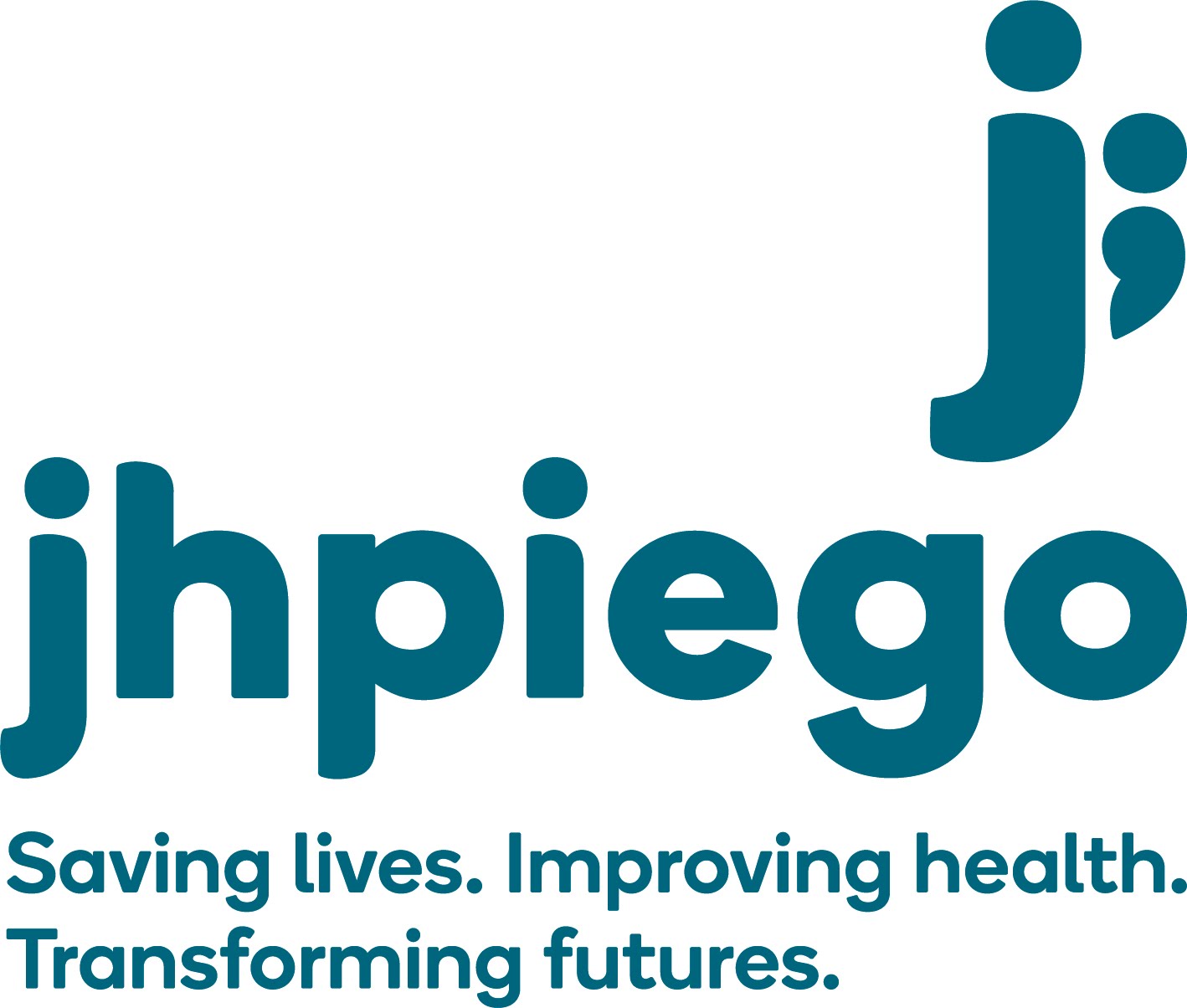 Objetivos
Describir cómo detectar riesgos a la seguridad inmediatos y elaborar un plan de seguridad con una persona sobreviviente
Identificar tipos clave de necesidades de servicios de derivación para las personas sobrevivientes
Explorar la experiencia de una derivación de una persona sobreviviente a través de una actividad interactiva de generación de empatía
Analizar las estrategias para aconsejar a las personas sobrevivientes en cuanto al apoyo psicosocial y la salud mental
Analizar las pautas y el momento de la atención de seguimiento
‹#›
Atención clínica
Preparación para prestar atención clínica
Manejo clínico de sobrevivientes de violencia sexual:
Paso 1: prestar apoyo de primera línea (ANIMA, parte 1)
Paso 2: obtener el consentimiento informado
Paso 3: elaborar la historia clínica
Paso 4: realizar el examen físico
Paso 5: administrar el tratamiento (medicamentos recetados y orientación)
Paso 6: mejorar la seguridad y realizar una derivación para recibir asistencia (ANIMA, parte 2)
Paso 7: evaluar el estado de salud mental y el apoyo psicosocial
Paso 8: brindar atención de seguimiento
‹#›
[Speaker Notes: Hemos hablado de los primeros 5 pasos de la atención clínica para las personas sobrevivientes de violencia sexual y analizamos el tratamiento con medicamentos recetados. (Avanzar la animación). En esta unidad, abordaremos los últimos pasos de la atención clínica: mejorar la seguridad y realizar una derivación para recibir asistencia; abordar la salud mental y el apoyo psicosocial; y proporcionar atención de seguimiento.]
6 – Mejorar la seguridad y realizar una derivación
La derivación a servicios de orientación social y psicológica es un componente esencial de la atención para todas las personas sobrevivientes de violencia sexual
Las derivaciones se hacen con el consentimiento de la persona sobreviviente
‹#›
[Speaker Notes: Aborde las inquietudes en cuanto a la seguridad y cerciórese de que la persona sobreviviente sea derivada a otros servicios de apoyo. Es importante tratar de entender los riesgos inmediatos para una persona sobreviviente (y los niños y niñas, si corresponde) y ayudar con la planificación para mejorar su seguridad. Una persona sobreviviente de violencia sexual generalmente conoce a la persona que cometió la agresión. Incluso cuando no sabe quién es el agresor, la persona sobreviviente podría enfrentar riesgos para su seguridad de su familia o la comunidad. Pregúntele a la persona sobreviviente si tiene un lugar seguro donde ir y, si no lo tiene, se debe hacer todo lo posible por encontrarlo.
Una vez abordadas las cuestiones de seguridad, cerciórese de que la persona sobreviviente sea derivada a otros servicios apropiados, como gestión de casos de violencia de género, la policía, asistencia legal o grupos de apoyo, de acuerdo con los canales de derivación establecidos y sobre la base de sus necesidades y deseos. Las personas sobrevivientes pueden enfrentar muchos problemas, como estigmatización, aislamiento y rechazo de la familia, que requieren la atención de varios proveedores de servicios. 
Las derivaciones se hacen con el consentimiento de la persona sobreviviente. Es importante darle a la persona sobreviviente la oportunidad de hacer preguntas y de dar a conocer sus inquietudes.]
Mejorar la seguridad (ANIMA)
El objetivo es demostrar que usted entiende y le cree. 
Asegúrele a la persona sobreviviente que ella no tiene la culpa. 
Ayude a evaluar su situación y elabore un plan para su seguridad futura. 
Muchas personas sobrevivientes que han sido sometidas a acciones violentas tienen temores legítimos por su seguridad. 
Otras quizás no crean que necesitan un plan de seguridad porque no esperan que la violencia se repita. 
Evaluar y planificar para la seguridad es un proceso constante; no es solo una conversación que se da una única vez.
‹#›
(OMS, Clinical management of rape and intimate partner survivors: Developing protocols for humanitarian settings, 2019)
[Speaker Notes: Mejorar la seguridad significa ayudar a las personas sobrevivientes a evaluar su situación y desarrollar un plan para aumentar y garantizar su seguridad en el futuro. A menudo implica dar pequeños pasos, gradualmente, que pueden reducir el riesgo o la gravedad de otro hecho de violencia.

Muchas personas sobrevivientes que han sido sometidas a acciones violentas temen por su seguridad y podrían seguir participando de situaciones inseguras, en especial en emergencias. Si una mujer ha experimentado violencia sexual, quizás enfrente el riesgo de sufrir más violencia por parte del agresor, o de otros miembros de la comunidad, incluida su familia. Las jóvenes adolescentes y las mujeres solteras podrían estar especialmente en riesgo debido a las normas relacionadas con el honor y la virginidad. Los hombres sobrevivientes pueden enfrentar un nivel considerable de vergüenza y estigmatización que les impida acceder a la asistencia de su familia o su comunidad. La discriminación, la persecución y, en algunos contextos, la criminalización de las relaciones entre personas del mismo sexo plantean grandes desafíos para la seguridad de las minorías sexuales y de género. En casos de violencia infligida por la pareja, los riesgos a la seguridad suelen ser constantes y requieren la debida atención. Entre las formas fundamentales de apoyo se incluyen reconocer las inquietudes sobre la seguridad, ayudar a la persona sobreviviente a evaluar los riesgos de violencia inmediatos y elaborar un plan de seguridad.]
Evaluar los riesgos inmediatos
Algunas personas sobrevivientes sabrán si se encuentran ante un peligro inmediato y temerán volver a sus hogares. 
Si a una persona sobreviviente le preocupa su seguridad, aborde esta situación con seriedad. 
Otras quizás necesiten ayuda para pensar en su riesgo inmediato. En el caso de violencia infligida por la pareja, hay preguntas específicas que puede hacer para ver si es seguro que regresen a su hogar. Es importante averiguar si existe un riesgo inmediato y probable de que la persona sufra una lesión grave.
‹#›
(OMS, Clinical management of rape and intimate partner survivors: Developing protocols for humanitarian settings, 2019)
Preguntas para evaluar el riesgo inmediato de violencia
Las mujeres que responden “sí” al menos a tres de las siguientes preguntas pueden estar ante un riesgo inmediato sumamente alto de sufrir violencia.
¿La violencia física se ha producido con mayor frecuencia o empeorado en los últimos seis meses?
¿Alguna vez el agresor usó un arma o la amenazó con un arma?
¿Alguna vez el agresor intentó estrangularla?
¿Cree que el agresor podría matarla?
¿Alguna vez el agresor le pegó mientras estaba embarazada?
¿El agresor se deja llevar por los celos en forma violenta y constante hacia usted?
Adaptado de Snider, 2009.
‹#›
Evaluar los riesgos inmediatos
Explore las estrategias de seguridad y apoyo existentes que la persona sobreviviente haya usado con anterioridad.
Si algún lugar dentro de un campamento o comunidad son poco seguros, analice estrategias para evitarlos. Si esto no es posible, explore si hay un amigo de confianza o un miembro de la familia que pueda acompañar a la persona sobreviviente para brindarle apoyo y protección.
Analice las opciones de derivación disponibles y seguras (de ser pertinentes), incluidas: 
refugio o vivienda segura; contacto con una ONG u organización comunitaria que asista a sobrevivientes; o denuncia ante la policía u otros proveedores de servicios. En contextos afectados por crisis, estas opciones suelen ser limitadas. Trabaje con la persona sobreviviente para identificar otros lugares seguros (como la casa de un amigo o un lugar de culto).
‹#›
(OMS, Clinical management of rape and intimate partner survivors: Developing protocols for humanitarian settings, 2019)
[Speaker Notes: Las personas sobrevivientes que experimentan violencia infligida por la pareja suelen enfrentar la amenaza de que la violencia continúe si regresan al hogar, y muchas tienen opciones limitadas y tienen que regresar al hogar y a la relación. En el caso de violencia infligida por la pareja, es probable que las personas sobrevivientes sigan estando en riesgo, incluso si no plantean inquietudes por su seguridad. Ayude a la persona sobreviviente a evaluar el riesgo inmediato de sufrir violencia, identifique y tome medidas para garantizar la seguridad y el acceso a asistencia adicional. 

Las personas que continúan viviendo en relaciones violentas necesitan una planificación de la seguridad más integral y asistencia especializada.]
Evite poner en riesgo a la persona sobreviviente
Mantenga la confidencialidad de los registros de salud de las personas sobrevivientes.
Analice con las personas sobrevivientes cómo explicar dónde han estado. Si deben llevarse documentación, converse sobre qué harán con ella para mantenerla oculta.
Hable sobre la violencia solo cuando usted y la persona sobreviviente estén solos. Ninguna persona mayor de 2 años debe escuchar su conversación. Nunca hable en presencia de cónyuges o parejas ni otros miembros de la familia —ni siquiera amigos—, a menos que la persona sobreviviente hubiera manifestado su deseo de estar acompañada.
‹#›
(OMS, Clinical management of rape and intimate partner survivors: Developing protocols for humanitarian settings, 2019)
[Speaker Notes: Evite poner en riesgo a la persona sobreviviente. 
Mantenga la confidencialidad de los registros de salud de la persona sobreviviente guardando los archivos impresos y electrónicos fuera de la vista, en un lugar seguro y anonimizándolos por medio de sistemas de codificación.  
Analice con la persona sobreviviente cómo explicar dónde ha estado. Si debe llevarse documentación (para la policía u organismos como la ACNUR, por ejemplo), converse sobre qué se hará con los documentos para que la seguridad de la persona sobreviviente no se exponga a mayor riesgo. 
Hable sobre el abuso solo cuando usted y la persona sobreviviente estén solos. Ninguna persona mayor de 2 años debe escuchar su conversación. Nunca hable si el cónyuge o la pareja, otros miembros de la familia o cualquier otra persona que la haya acompañado —ni siquiera un amigo— puedan escuchar, a menos que la persona sobreviviente desee estar acompañada en esta conversación.]
Planificación de la seguridad (ANIMA)
Incluso las personas sobrevivientes que no enfrentan un riesgo grave inmediato podrían beneficiarse si tienen un plan de seguridad. Si existe un plan, podrán manejar mejor la situación en caso de que se produzca un hecho de violencia repentinamente. 
Ayude a una persona sobreviviente a...
Reconocer la violencia y su impacto sobre la salud y el bienestar
Aclarar cuáles son las prioridades de seguridad (p. ej., los niños, tener recursos, sentimientos por una pareja, estigmatización/privacidad)
Identificar alternativas/asistencia para las prioridades de seguridad
Utilizar los sistemas de apoyo disponibles
Las prioridades de seguridad cambian; analice reconsiderar las medidas de seguridad con una persona de confianza
RESPETE LAS DECISIONES DE 
LA PERSONA SOBREVIVIENTE
‹#›
‹#›
Safety Planning
Apoyar (ANIMA)
El objetivo es ayudar a las personas sobrevivientes a conectarse con otros recursos para su salud, seguridad y asistencia social. 
Las necesidades de las personas sobrevivientes suelen exceder lo que usted puede proporcionarles en la clínica. 
Recuerde: las personas sobrevivientes enfrentan múltiples obstáculos para conseguir ayuda. 
Su opinión es importante para alentarlas a buscar asistencia.
Juntos, conversen sobre las necesidades de las personas sobrevivientes y comparta fuentes de ayuda. 
Si ofrece derivaciones, también ofrézcase a realizar una llamada en nombre de la persona sobreviviente si eso la haría sentir más cómoda.
‹#›
[Speaker Notes: Las necesidades de las personas sobrevivientes suelen exceder lo que se puede proporcionar en una clínica. Sin embargo, analizar sus necesidades con ellas, hablarles sobre otras fuentes de ayuda y ayudarlas a obtener la asistencia adicional que desean es parte del apoyo esencial de un proveedor de atención de la salud.]
¿Para qué tipo de recursos de servicios podría necesitar derivaciones una persona sobreviviente fuera del sistema de salud?
Refugio/vivienda
Centro de crisis
Asistencia financiera
Asistencia legal
Atención primaria
Grupos de apoyo
Orientación
Atención de salud mental
Servicios para niños y niñas, hombres y minorías
‹#›
[Speaker Notes: Comience por preguntar: “¿Para qué tipo de recursos de servicios podría necesitar derivaciones una persona sobreviviente fuera del sistema de salud?”

Después de que algunos participante compartan sus ideas, avance para mostrar las animaciones.]
¿Qué quiere decir “conocer” un recurso?
Conocer por lo menos a una persona en ese servicio personalmente
Debe poder mencionar a esta persona por su nombre en una conversación con las personas sobrevivientes 
Entender qué se proporciona para poder contarles a otros sobre los servicios
Mantener relaciones de los siguientes modos:
Asistiendo a eventos
Organizando capacitaciones multidisciplinarias
Intercambiando información
‹#›
Derivaciones introductorias
Reducen los obstáculos para que las personas sobrevivientes accedan a los servicios
Explican por qué un servicio puede ser de utilidad para las necesidades específicas de una persona
Ayudan activamente a las personas sobrevivientes a acceder a la derivación 
Ofrézcase a hacer llamadas en nombre de ellas
Ofrézcase a hacer llamadas con ellas
Ofrezca espacios de oficina privados para que ellas realicen las llamadas
‹#›
[Speaker Notes: Cuando sea posible, proporciónele a la persona sobreviviente el nombre de una persona específica que pueda brindar apoyo y asistencia en cada uno de los otros centros de servicios. Esto se denomina “derivación introductoria”.]
EXPERIENCIA DE UNA DERIVACIÓN PARA LA PERSONA SOBREVIVIENTE 		Actividad
‹#›
Conozca su contexto de políticas
Los proveedores de atención de la salud deben estar al tanto de sus obligaciones en relación con las leyes y políticas nacionales o subnacionales 
Obligaciones de notificación obligatoria (p. ej., para niños y niñas)
Restricciones a la capacidad de proporcionar tratamientos en función del tipo de tratamiento o la edad de la persona sobreviviente
Proveedores permitidos para exámenes forenses 
Leyes sobre edad de consentimiento sexual o edad de matrimonio que pueden afectar las obligaciones al proporcionar atención a niñas adolescentes
‹#›
[Speaker Notes: Tenga en cuenta que hablaremos en más detalle sobre el contexto de las políticas y protocolos en la siguiente unidad de los procedimientos operativos estándares (SOP).]
Tabla de derivaciones
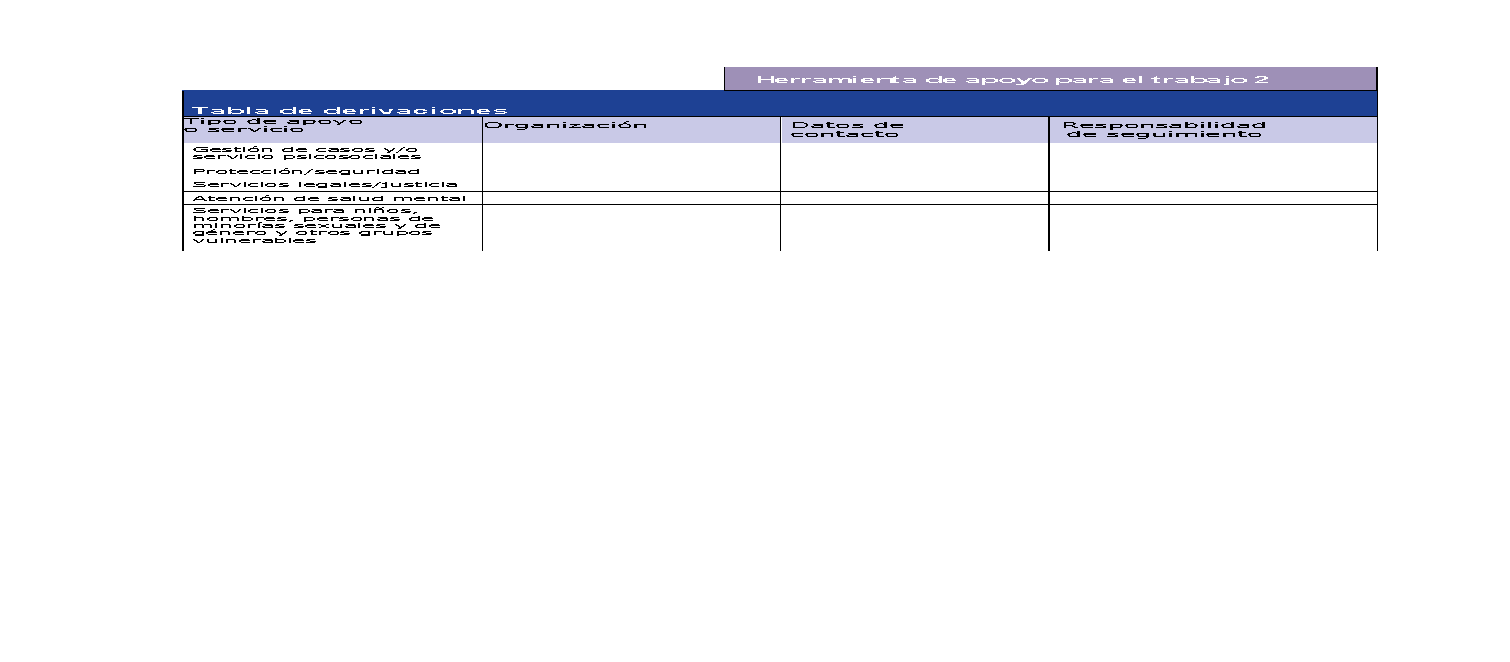 ‹#›
(OMS, Clinical management of rape and intimate partner survivors: Developing protocols for humanitarian settings, 2019)
[Speaker Notes: Quizás no sea posible abordar todas las inquietudes la primera vez que se reúna con una persona sobreviviente. Infórmele a dicha persona que usted está disponible para volver a reunirse para hablar sobre otros temas. Sin embargo, tenga en cuenta que es posible que las personas sobrevivientes no regresen para un seguimiento en contextos afectados por crisis. Por lo tanto, asegúrese de suministrar toda la información esencial antes de que la persona se retire. Puede completar una tabla como la que se muestra aquí para llevar un registro de los servicios en el campamento o la comunidad. Estas derivaciones podrían ser a recursos internos o externos.]
Herramientas de seguimiento de derivaciones
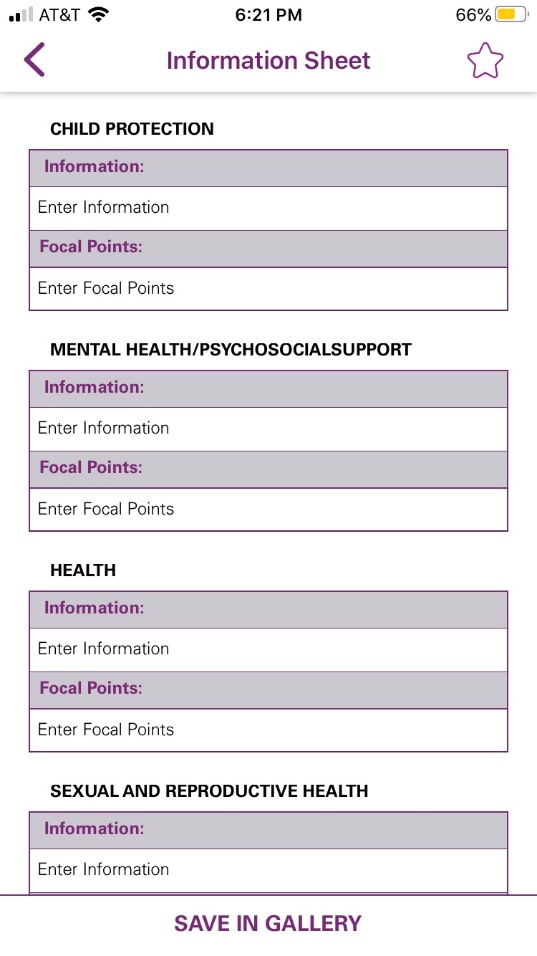 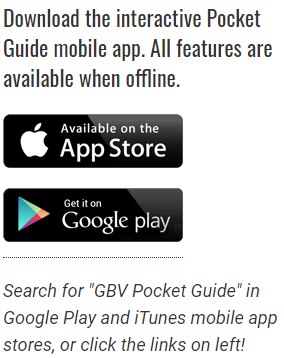 https://gbvguidelines.org/en/pocketguide/
‹#›
[Speaker Notes: También hay disponibles herramientas electrónicas gratuitas, incluida la aplicación móvil GBV Pocket Guide (Guía de bolsillo para casos de violencia de género) que incluye una Hoja informativa que les permite a los usuarios ingresar y guardar información de contacto clave para las derivaciones a diferentes áreas, incluidas: Protección de menores, salud mental y apoyo psicosocial, salud, salud sexual y reproductiva, productos no alimentarios/WASH (incluidos los kits de dignidad), refugio, asistencia legal, servicios para minorías sexuales y de género, servicios para personas con discapacidades, servicios para adolescentes/jóvenes, y servicios para hogares a cargo de niños o niñas, o mujeres.]
7 – Evaluar el estado de salud mental y el apoyo psicosocial
Recuerde la asistencia de primera línea (ANIMA).
Los sobrevivientes tienen un mayor riesgo de tener diversos síntomas, entre los que se incluyen: 
sentimientos de culpa, vergüenza, ira, ansiedad, temor, pesadillas, pensamientos suicidas o intentos de suicidio, abuso de sustancias, disfunción sexual, retraimiento social.
Suministre información sobre las reacciones normales de estrés ante una experiencia de violencia: 
Acepte que la persona sobreviviente ha experimentado un evento físico y emocional grave. Explique que es común experimentar emociones negativas fuertes. 
Asegure a la persona sobreviviente que la violencia sexual siempre es culpa del agresor.
‹#›
[Speaker Notes: La atención médica para personas sobrevivientes de violencia sexual incluye evaluar los problemas psicológicos y emocionales, proporcionar asistencia psicológica básica y de otro tipo y, de ser necesario, derivar a otros proveedores de servicio para abordar trastornos mentales comunes, abuso de sustancias, conductas que conllevan un riesgo y otros problemas de salud mental o sociales. Aunque quizás no presenten síntomas relacionados con traumas, o que estos desaparezcan con el paso del tiempo, a todas las personas sobrevivientes se les debe ofrecer una derivación para recibir servicios de apoyo psicológico, si estos existen.
Las personas sobrevivientes tienen un mayor riesgo de tener diversos síntomas, entre los que se incluyen: sentimientos de culpa y vergüenza, ira, ansiedad, temor, pesadillas, pensamientos suicidas o intentos de suicidio, aturdimiento, abuso de sustancias, trastornos sexuales, somatizaciones sin causa médica aparente y retraimiento social. 
Proporcione atención práctica básica no intrusiva. Escuche, pero no obligue a las personas sobrevivientes a hablar sobre el evento y asegúrese de que se satisfagan sus necesidades básicas. Dado que podría causar problemas psicológicos mayores, no presione a las personas sobrevivientes para que compartan sus experiencias personales más allá de lo que dirían naturalmente. Acepte que la persona ha experimentado un evento físico y emocional grave. Explique que es común experimentar emociones negativas fuertes o aturdimiento después de una agresión sexual.
En la mayoría de las culturas, hay una tendencia a culpar a la persona sobreviviente. Si la persona sobreviviente manifiesta culpa o vergüenza, explique amablemente que la violencia experimentada es siempre la culpa del agresor y nunca la de la persona sobreviviente. Asegúrele a la persona que no hizo nada para merecer esto y que no fue su culpa. No emita un juicio moral.]
7 – Evaluar el estado de salud mental y brindar apoyo psicosocial
Aborde los factores de estrés psicosociales actuales
Pregunte: ¿cuál es su mayor preocupación en estos días? ¿cuáles son sus problemas más graves?
Ayude a manejar los factores de estrés: 
aliente a las personas sobrevivientes a identificar sus propias soluciones
explore y fortalezca sus agentes de apoyo social y mecanismos de afrontamiento
Hable sobre las agencias de derivación y los recursos comunitarios
‹#›
7 – Evaluar el estado de salud mental y brindar apoyo psicosocial
Explore y fortalezca los métodos de afrontamiento positivos
Pregunte: ¿cómo le ha afectado (la violencia)? ¿cómo afronta estos problemas?
Explore estrategias de afrontamiento positivo que sean viables, de manera comprensiva y sin prejuicios.
‹#›
[Speaker Notes: En contextos afectados por crisis, las rutinas y las actividades diarias suelen estar alteradas debido a desplazamiento, fragmentación de redes sociales, recursos limitados y agitación. Además, la experiencia de violencia de una persona sobreviviente puede dificultar aún más participar en las tareas cotidianas. Hable con ella sobre la vida y las actividades, y sobre cómo están afrontando la situación. Puede recomendarles que:
Aprovechen sus fortalezas y habilidades (p. ej., pregúnteles en qué les está yendo bien en este momento y cómo han afrontado situaciones difíciles anteriormente).
Continúen con sus actividades, especialmente las que solían resultarles interesantes y placenteras.
Participen en actividades relajantes para reducir la ansiedad y la tensión (p. ej., caminar, cantar, rezar, jugar con sus hijos).
Pasen tiempo con amigos y familiares que sean comprensivos y eviten el autoaislamiento.  
Traten de hacer actividad física regularmente.
Traten de mantener un ciclo del sueño regular y eviten dormir demasiado.
Eviten la automedicación, el alcohol o las drogas ilegales para tratar de sentirse mejor.]
7 – Evaluar el estado de salud mental y brindar apoyo psicosocial
La mayoría de las personas sobrevivientes recuperarán su salud mental a través del apoyo emocional y la comprensión de su red personal, los consejeros comunitarios y los grupos de apoyo.
Si su evaluación identifica problemas de humor, con sus ideas o su conducta, y si la persona sobreviviente no puede funcionar normalmente en su vida diaria (p. ej., problemas para levantarse por la mañana, cuidar a los niños, ir a trabajar o a estudiar, o hacer las tareas del hogar), quizás esté experimentando problemas de salud mental más graves que requieran la atención de especialistas.
‹#›
[Speaker Notes: El facilitador debe conocer los mecanismos de derivación a orientación psicológica, atención psiquiátrica o apoyo psicosocial en el entorno.]
8 – Atención de seguimiento
En contextos inseguros, es posible que
 la persona sobreviviente no regrese o no pueda regresar para recibir seguimiento. Proporcione toda la información posible durante la primera
 visita, ya que quizás sea la única. 

Asegúrele a la persona sobreviviente que podrá regresar al centro de servicios de salud en cualquier momento si tiene preguntas o problemas de salud.
‹#›
[Speaker Notes: Las visitas de seguimiento deben tener lugar dos semanas, un mes, tres meses y seis meses después de la visita inicial. En algunos contextos afectados por crisis, el seguimiento a más largo plazo quizás no sea posible, en especial si hay desplazamiento constante. Los proveedores de atención de la salud deben intentar completar por lo menos una visita de seguimiento dentro de los primeros tres meses y deben garantizar que se suministre la atención esencial y los medicamentos durante la primera visita. En las siguientes diapositivas se incluye una lista de verificación para cada una de las visitas de seguimiento como herramienta de apoyo.]
8 – Atención de seguimiento
‹#›
8 – Atención de seguimiento
‹#›
8 – Atención de seguimiento
‹#›
[Speaker Notes: Si recibe PPE, se recomienda repetir la prueba de VIH en la visita de seguimiento a los tres meses.]
8 – Atención de seguimiento
‹#›
[Speaker Notes: Si recibe PPE, se recomienda repetir la prueba de VIH en la visita de seguimiento a los tres meses.]
UNIDAD 7: PROCEDIMIENTOS OPERATIVOS ESTÁNDARES
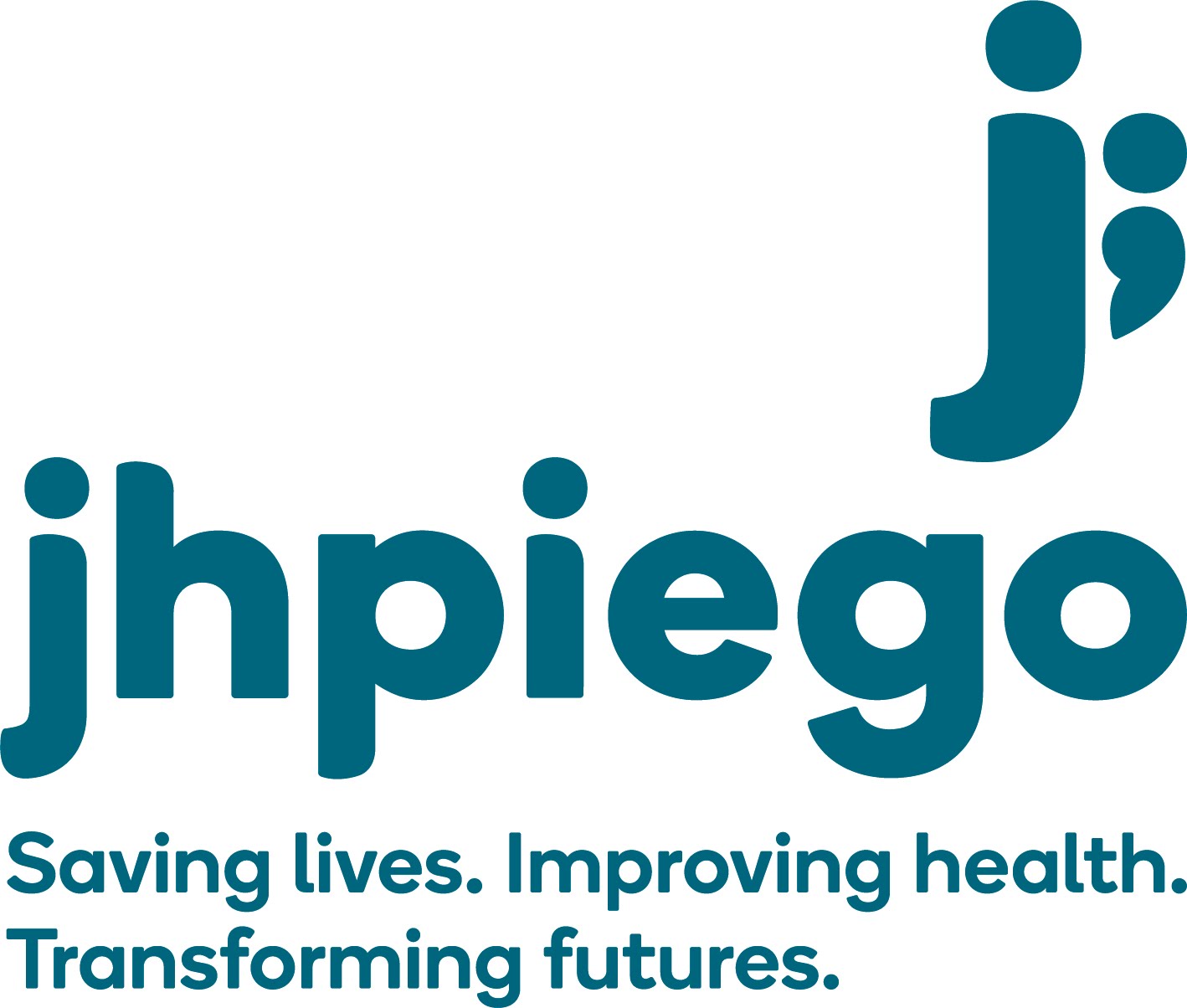 172
[Speaker Notes: Observar: averigüe si ya se han implementado los procedimientos operativos estándares (SOP) y adapte la presentación basándose en los SOP.

Si no hay SOP, revise esta presentación e intercambie ideas sobre cómo iniciar conversaciones sobre el proceso con el coordinador de cuestiones relacionadas con la violencia de género. Si hay SOP en uso en el entorno, recuerde a los participantes que deben conocer los canales de derivación.]
Objetivos
Describir el rol del proveedor de atención de la salud en la implementación de los SOP
Explicar de qué modo los SOP pueden mejorar el acceso a la atención
‹#›
Coordinación y generación de vínculos
Principales áreas de colaboración multisectorial:
Salud
Psicosocial
Seguridad física y material
Legal/justicia
Es importante poner en contacto a la comunidad con grupos de autoayuda, incluso aquellos formados por mujeres, hombres, adolescentes, personas con discapacidad, comunidades LGBTQIA y trabajadores sexuales, a fin de garantizar que las personas sobrevivientes cuenten con un mecanismo de derivación confidencial coordinado y centrado en ellas.
‹#›
[Speaker Notes: Explique que es importante entender las posibles consecuencias de la violencia sexual a fin de desarrollar una respuesta programática apropiada.

Pida a los participantes que recuerden algunas consecuencias para cada una de las áreas de programación que abordan las consecuencias de la violencia sexual. 

Por ejemplo:
Salud: ETS y embarazos no deseados
Psicosocial: depresión y aislamiento social
Seguridad física y material: violencia sexual reiterada
Legal/justicia: impunidad

Resalte: aplique los principios rectores para responder a las necesidades de las personas sobrevivientes de violencia sexual de manera tal de abordar las cuatro áreas. Tenga en cuenta que es importante colaborar con grupos de autoayuda comunitarios, incluso aquellos formados por mujeres, hombres, adolescentes, personas con discapacidad, comunidades LGBTQIA y trabajadores sexuales en el diseño y la implementación de los SOP y los mecanismos de derivación, a fin de garantizar que las personas sobrevivientes cuenten con un mecanismo de derivación confidencial coordinado y centrado en ellas. 

Pregunte: ¿cuáles son los principios rectores? Espere hasta que los participantes mencionen los cuatro principios rectores (seguridad, confidencialidad, respeto y no discriminación) antes de pasar a la próxima diapositiva.]
Procedimientos operativos estándares (SOP)
Coordinación, principios rectores, mecanismos de derivación
Salud
Psicosocial
Refugiados/DI
(Individuos, grupos, etc.)
Seguridad y protección
Legal/justicia
Organismos de la ONU, autoridades gubernamentales, ONG, sociedad local
‹#›
[Speaker Notes: Los procedimientos operativos estándares son un acuerdo entre organismos que describe los roles y responsabilidades para prevenir situaciones de violencia sexual y responder a ellas. Tenga un ejemplo disponible. 

Dada la importancia de la colaboración multisectorial en la programación sobre violencia de género, los coordinadores de SSR y los administradores de programas de salud deben participar activamente en un proceso orientado a aclarar roles y responsabilidades y la colaboración dentro de los sectores y entre ellos, a fin de prevenir situaciones de violencia de género y responder a ellas. El resultado de este proceso a veces se denomina procedimiento operativo estándar sobre violencia de género. Los procedimientos operativos estándares que puedan consensuarse son resultado de un proceso de colaboración que se realiza mediante una serie de consultas con las principales partes interesadas y actores en el entorno.

Si bien todos los sectores/grupos desempeñan un papel en la prevención de situaciones de violencia de género y en la respuesta a ellas, este proceso debe incluir, por lo menos, representantes de los sectores de salud, psicosocial, de seguridad, y legal/de justicia/de protección (organismos de la ONU, ONG nacionales e internacionales, organizaciones comunitarias y autoridades gubernamentales pertinentes, según corresponda).]
Preparación de SOP centrados en las personas sobrevivientes*
¿Cuáles son las leyes y las políticas del país?
¿Qué laboratorios hay disponibles?
¿Cuáles son los protocolos existentes (atención médica posterior a una violación, denuncia de incidentes, etc.)?
¿Dónde suministrar atención y apoyo? 
¿Dónde y cómo derivar?
¿Cómo coordinar entre los socorristas?
¿Qué debería saber la comunidad?
* Respetar, en todo momento, los derechos, las necesidades, los deseos y la dignidad de la persona sobreviviente
‹#›
[Speaker Notes: Resalte que las respuestas a estas preguntas pueden servir de apoyo para la elaboración y la implementación de los SOP. Este puede ser un breve ejercicio que incorpore la información específica del contexto local.]
‹#›
(OMS/UNFPA/ACNUR, Clinical management of rape and intimate partner violence survivors: developing protocols for use in humanitarian settings. Ginebra: OMS; 2019)
Developing SOPs
[Speaker Notes: Esta tabla muestra información adicional que puede ser útil para servir de apoyo para la elaboración y la implementación de un SOP y ofrece sugerencias acerca de dónde podría encontrarse dicha información.]
Contenido de los SOP
Definición de violencia de género, sus categorías y conceptos clave
Principios rectores
Los SOP implementados en el ámbito de los campamentos y las comunidades
Roles y responsabilidades en términos de prevención y respuesta
Punto de contacto en cada sector: salud, legal/justicia, comunidad, grupos comunitarios, implementación y socios operativos, policía, el gobierno
Mecanismo de notificación y derivación
Mecanismos de coordinación, monitoreo y evaluación
‹#›
[Speaker Notes: Los SOP deben contener la definición básica de violencia de género para el organismo. Las pautas de violencia de género del Comité Permanente entre Organismos (IASC) son una herramienta para coordinar la prevención y la respuesta entre los organismos. 

Pregunte a los participantes si recuerdan los principios rectores (seguridad, confidencialidad, respeto, no discriminación). Los SOP facilitan la prevención y la respuesta a la violencia sexual en el ámbito de los campamentos y las comunidades.]
Ventajas de los SOP
Mejoran la coordinación entre los socios, al definir los roles y responsabilidades
Facilitan un entendimiento común y consensuado de lo que se debe hacer y cómo se debe hacer
Definiciones comunes, notificación y monitoreo
Facilitan la comunicación efectiva
Aseguran una respuesta oportuna y de calidad para las personas sobrevivientes
‹#›
[Speaker Notes: Explique a los participantes cada una de las ventajas.]
UNIDAD 8: MONITOREO Y EVALUACIÓN PARA LOS PROVEEDORES DE ATENCIÓN DE LA SALUD
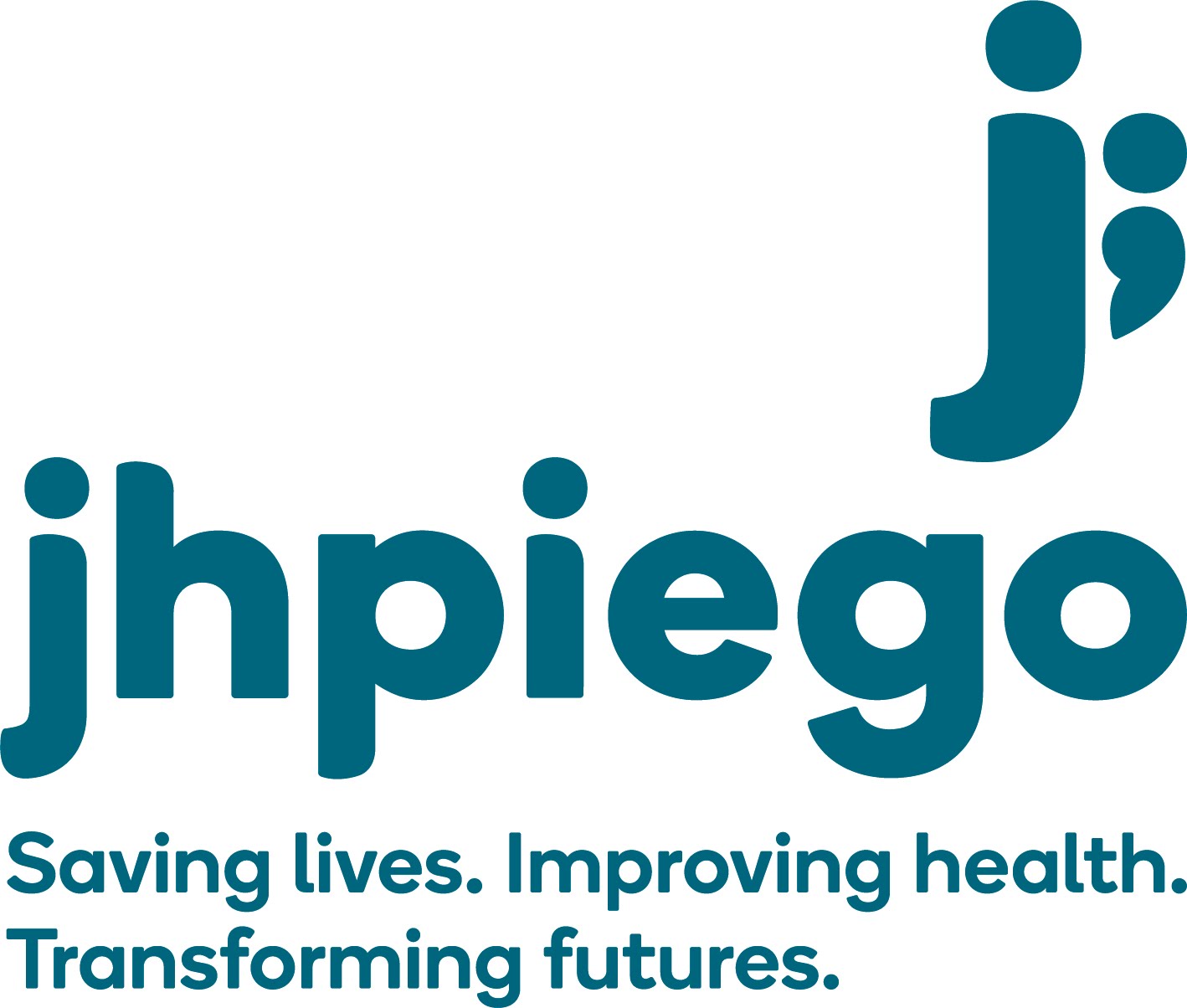 181
Objetivos de la Unidad 8
Explicar el rol del proveedor de atención de la salud en el monitoreo y la evaluación
Explicar el rol del proveedor de atención de la salud en la gestión de inventarios
‹#›
Definiciones
Estimación: el proceso para determinar y abordar necesidades o “deficiencias” entre las condiciones reales y las deseadas y quiénes contribuyen a esas deficiencias. 
Monitoreo: la recopilación y el análisis permanentes y sistemáticos de los datos a medida que un proyecto avanza. Tiene por objeto medir los avances en cuanto al logro de los hitos y objetivos del programa.
Evaluación: el proceso de determinar si un programa ha cumplido con los objetivos esperados o en qué medida los cambios en los resultados pueden atribuirse al programa.
‹#›
[Speaker Notes: La estimación se realiza periódicamente, por ejemplo, antes del comienzo de un proyecto para determinar las necesidades, deficiencias y oportunidades para comenzar la atención clínica de los sobrevivientes de violencia sexual.

El monitoreo está relacionado con el recuento, el seguimiento y la recopilación de datos. Pregunte a los participantes de qué modo su trabajo en su entorno clínico podría contribuir al monitoreo de los servicios suministrado a los pacientes. Es importante destacar la documentación exhaustiva como mecanismo para permitir que se recopilen datos para actividades de monitoreo y evaluación. Otros ejemplos de monitoreo en un servicio de atención de la salud podrían incluir el recuento de la cantidad de preservativos distribuidos o el recuento de la cantidad de proveedores de atención de la salud capacitados.

La evaluación es un proceso sistemático y objetivo utilizado para determinar la importancia, la eficacia y el impacto de las actividades en relación con sus objetivos.]
Preguntas
¿Por qué monitorea y evalúa las intervenciones de violencia sexual en su programa?
¿Cómo monitorea y evalúa? 
¿Qué datos recopila?
¿Cuándo los recopila?
¿Qué hace con los datos que recopila?
‹#›
Por qué
Qué
Cuándo
Cómo
‹#›
Why
¿Por qué monitoreamos y evaluamos las intervenciones de violencia sexual?
Para medir los resultados directos y el impacto de las intervenciones a largo plazo
Para entender la diferencia que marcamos
Para saber qué está funcionando y qué no
Para adaptar nuestros proyectos y programas según corresponda
‹#›
Por qué
Qué
Cuándo
Cómo
‹#›
What
IMPACTO
RESULTADO
(objetivo)
¿Qué medimos?
Disminución de las consecuencias de la violencia sexual para la salud
El impacto, las consecuencias y los efectos son los cambios que ocurren en una situación o un contexto después de la implementación de intervenciones. Son los resultados que medimos
Plan
EFECTOS
Monitoreo y evaluación
Disponibilidad de atención clínica para sobrevivientes
INFORMACIÓN
Sesiones de capacitación
‹#›
[Speaker Notes: Un proyecto se planifica desde los objetivos deseados hasta los efectos y la información necesarios para lograr dichos objetivos.

Se monitorea la información y los efectos de un proyecto para evaluar en qué medida se han alcanzado los objetivos.]
Por qué
Qué
Cuándo
Cómo
‹#›
When
Enfoque en el ciclo del proyecto
Periódico, identifica las necesidades y deficiencias entre las situaciones reales y deseadas
Planificado durante todo el proyecto, determina si se cumplieron los objetivos y en qué medida
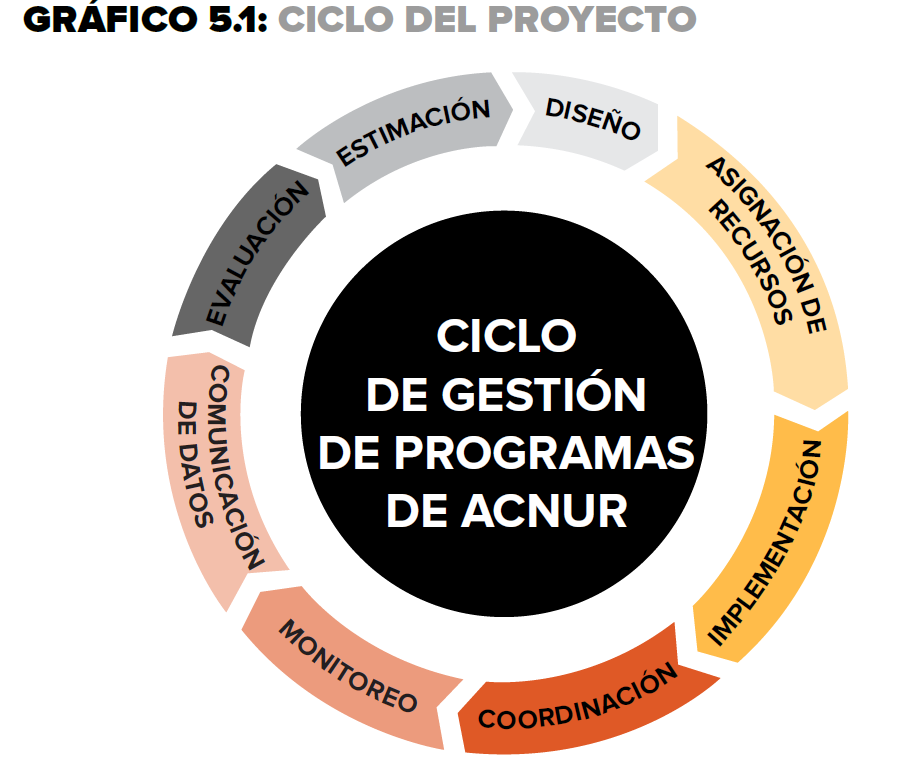 Permanente, recopilación y análisis sistemáticos de datos
‹#›
Manual de Trabajo Interinstitucional sobre Salud Reproductiva en Escenarios Humanitarios (2018)
[Speaker Notes: Existen muchas maneras diferentes de analizar el ciclo del proyecto. Este ejemplo es del ACNUR, tomado del Manual de Trabajo Interinstitucional sobre Salud Reproductiva en Escenarios Humanitarios de (2018) Capítulo 5: Estimación, monitoreo y evaluación.]
Por qué
Qué
Cuándo
Cómo
‹#›
How
Indicadores
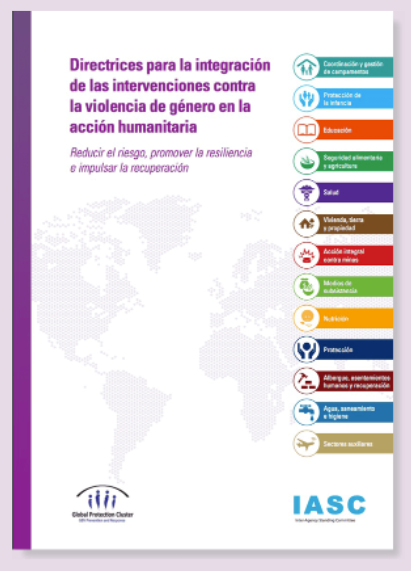 Un indicador es una variable que puede monitorearse a lo largo del tiempo para hacer un seguimiento de los avances con respecto al logro de resultados
Los indicadores deben ser  S pecific (específicos)M easurable (mensurables)A ppropriate (apropiados)R ealistic (realistas)T ime-bound (dentro de un plazo) 
Ejemplos: Pautas de violencia de género del IASC, Manual de Trabajo Interinstitucional, MSF, ACNUR, IRC, USAID
‹#›
[Speaker Notes: Se requieren indicadores para monitorear y evaluar un programa. Los indicadores deben seleccionarse cuidadosamente a fin de que la información recopilada pueda utilizarse para mejorar el programa.

La sigla SMART se usa para describir los atributos de los indicadores:
Específico: el indicador debe medir exactamente qué es lo que el programa intenta lograr y estar bien definido y tener un objetivo claro.
Mensurable: ¿puede hacer un seguimiento de los avances y la medida en que se ha alcanzado el objetivo?
Apropiado: ¿el indicador coincide con los objetivos? ¿Mide la consecuencia deseada?
Realista: ¿es posible medir el indicador? ¿Pueden recopilarse los datos con los recursos disponibles (conocimientos, tiempo)?
Dentro de un plazo: ¿incluye un límite de tiempo, fechas o frecuencia?]
¿Qué tipos de indicadores existen?
Cualitativos o cuantitativos
Expresados como: %, #, sí/no
¿Cómo elegir su indicador?
Los indicadores nunca vienen solos... ¡tienen que tener un resultado asociado!
‹#›
[Speaker Notes: ¿Cómo elige un indicador? A cada indicador se le debe asignar un estándar correspondiente para establecer el nivel mínimo aceptable del resultado que se necesita. 

Por ejemplo: El 90 % de los establecimientos de salud en los campamentos de refugiados suministran servicios integrales para las personas sobrevivientes de violencia sexual, o: Al 100 % de todas las personas sobrevivientes de violencia sexual que se presentan dentro de las 72 horas se les ofrece PPE.]
Modelo de indicadores de violencia de género
Deben recopilarse indicadores en los establecimientos de salud:
Núm. de casos de violencia sexual denunciados a servicios de salud (por mes, por edad/por sexo/capacidad/otro factor pertinente)
Oportunidad de la prestación de anticoncepción de emergencia (% de sobrevivientes de violación elegibles, que se presentan a los servicios de salud en el término de 120 horas y que reciben anticoncepción de emergencia, por edad)
Oportunidad de la prestación de PPE (% de personas sobrevivientes de violación elegibles, que se presentan a los servicios de salud en el término de 72 horas y que reciben PPE, por edad/sexo)
Núm. de mujeres y niñas que reciben servicios de aborto seguro en la máxima medida admitida por la ley
% de personas sobrevivientes de violencia sexual que son derivadas a orientación psicosocial
% de clientes que se declaran satisfechos con la atención recibida 

Indicadores que deben medirse anualmente
Núm. de personal sanitario competente para suministrar atención clínica a personas sobrevivientes de violencia sexual 
Procedimientos operativos estándares establecidos por escrito y acordados por todos los actores (sí/no)
‹#›
[Speaker Notes: Como parte del procedimiento operativo estándar debe llegarse a un acuerdo con respecto al monitoreo y a la comunicación de casos de violencia de género, al intercambio de información, a la documentación de incidentes y a los análisis de datos. Si la recopilación y el análisis de información sobre violencia de género se llevan adelante y se comparten de manera correcta, puede obtenerse información valiosa.]
Análisis
Los datos para compilar indicadores pueden obtenerse de expedientes clínicos y registros
Usted NO puede conocer la prevalencia de la violencia sexual en su entorno a partir de indicadores clínicos
¿Qué puede hacer si su clínica no recopila indicadores?
‹#›
[Speaker Notes: Los indicadores en la programación para las personas sobrevivientes de violencia sexual no pueden utilizarse para sacar conclusiones sobre la prevalencia o la incidencia. Pídales a los participantes que analicen una clínica de vacunación infantil o planificación familiar. ¿Sacaría la conclusión de que dichos programas no son necesarios si se presentan pocos pacientes en su clínica?

El formulario de antecedentes y examen físico con el pictograma asociado es el estándar de la OMS para el manejo clínico de los sobrevivientes de violencia sexual. La información completa y exhaustiva en el formulario permitirá la recolección de datos que proporciona los indicadores.

Pregúnteles a los participantes si actualmente recopilan alguno de estos datos en su entorno clínico. ¿Tiene el Ministerio de Salud un conjunto de indicadores que utiliza? El Ministerio de Salud puede utilizar un conjunto de indicadores diferentes de los usados por el organismo que administra la clínica. Es importante respetar la confidencialidad y los datos de seguridad si hay sistemas paralelos establecidos. Por ejemplo, si se recolectan datos para dos organismos diferentes, ¿igual se recopilan los datos de manera tal de proteger la identidad de la persona sobreviviente?

Si no se ha establecido un sistema de recolección de datos, considere la posibilidad de implementar información sobre uno o dos indicadores como punto de partida.]
Ejemplo de una herramienta de evaluación - Lista de verificación del establecimiento de salud
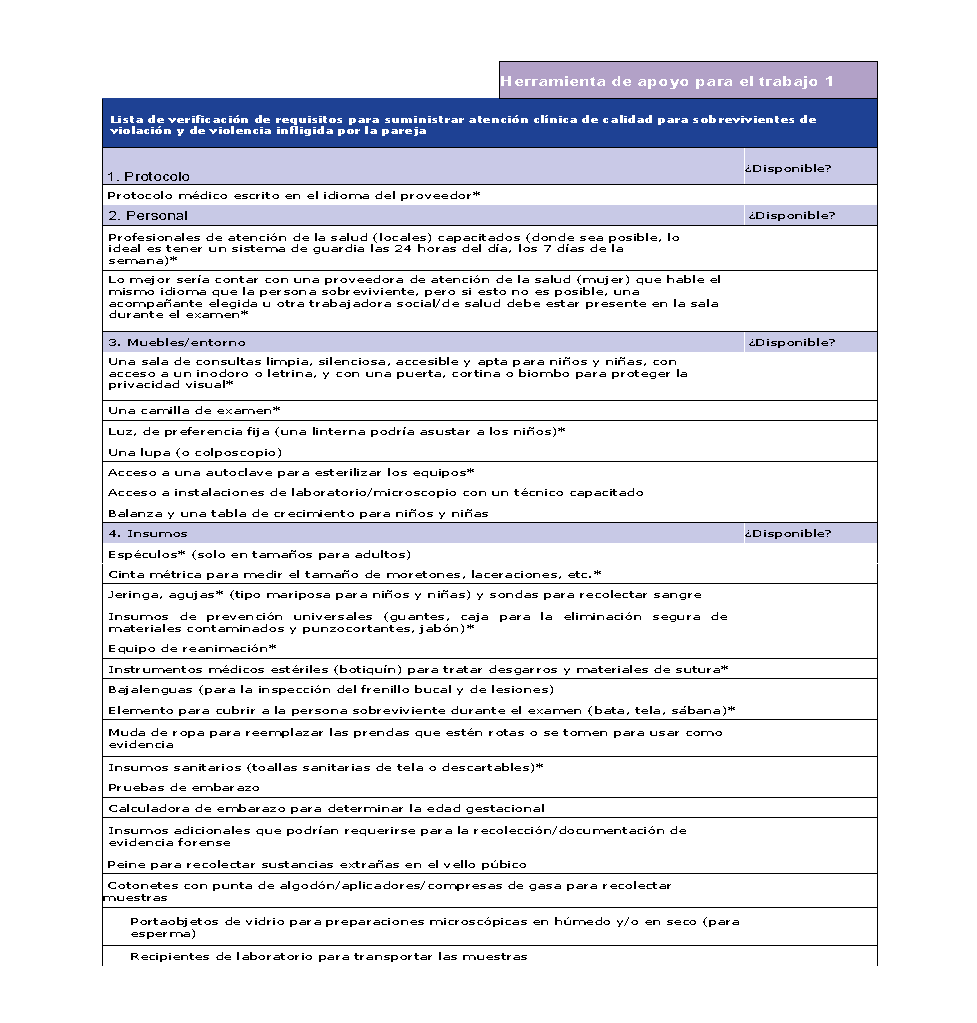 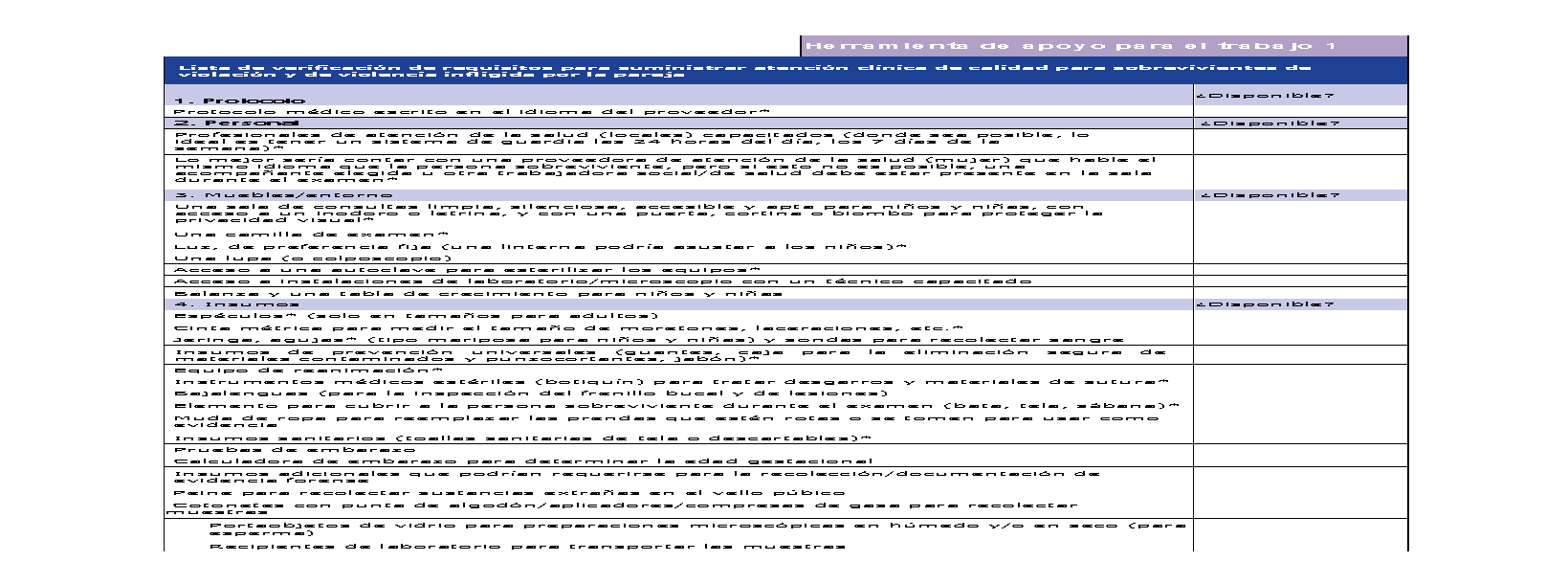 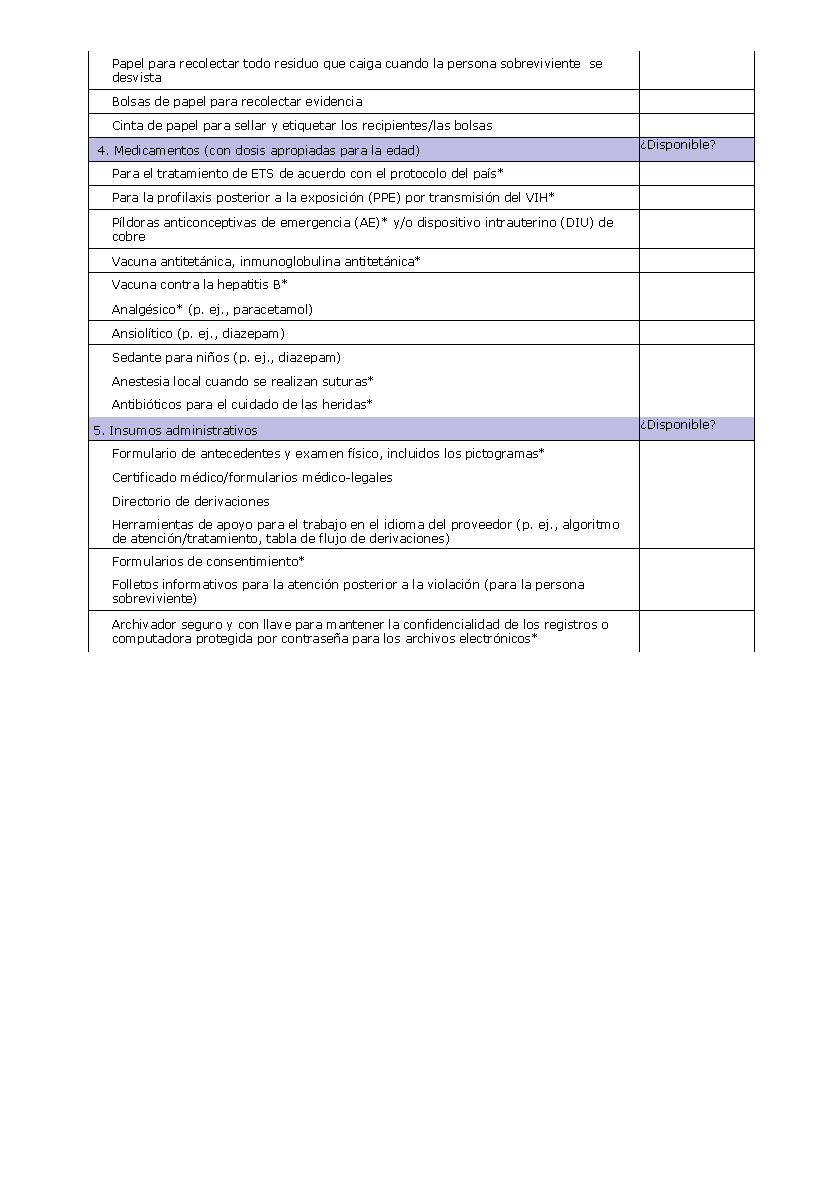 Adaptado de Clinical Management or Rape Surivors. Developing protocols for use with refugees and internally displaced persons. Edición revisada. OMS/ACNUR/UNFPA 2019
‹#›
[Speaker Notes: Las siguientes diapositivas son ejemplos de herramientas que se utilizan en el enfoque del ciclo del proyecto.

Una lista de verificación del establecimiento de salud puede ayudar a evaluar la disponibilidad de los recursos requeridos para la atención clínica de las personas sobrevivientes de agresión sexual. Esta lista de verificación se extrae del documento de la OMS/UNFPA/ACNUR, Clinical management of rape and intimate partner violence survivors: Developing protocols for use in humanitarian settings, Ginebra: 2019. La gerencia puede usarla en su establecimiento de salud para determinar la disponibilidad de los recursos esenciales para brindar atención integral.]
Ejemplo de una herramienta de monitoreo
‹#›
[Speaker Notes: Este ejemplo de una herramienta de monitoreo está adaptado de una herramienta utilizada en las clínicas de Médecins Sans Frontières (MSF).]
Ejemplo de una herramienta de evaluación - Herramienta de auditoría de historias clínicas
‹#›
[Speaker Notes: Una herramienta de auditoría de historias clínicas puede utilizarse para evaluar la calidad de la atención clínica proporcionada a personas sobrevivientes de violencia sexual en el establecimiento de salud. Una herramienta de auditoría incluye todos los elementos de la atención clínica suministrada a personas sobrevivientes de violencia sexual, tal como se explicó en esta capacitación y está disponible en las pautas de la OMS. Esta herramienta puede utilizarse para autoevaluar las historias clínicas y verificar que estén completas. También la pueden usar los supervisores mensualmente, cada dos meses o con otra frecuencia para reunir información sobre la práctica clínica dentro del establecimiento con el fin de abordar la mejora de la calidad.

Existe una herramienta de auditoría de historias clínicas de ejemplo dentro del paquete de capacitación adaptado de Clinical Care for Sexual Assault Survivors: Multimedia training tool in Humanitarian Settings, del Comité Internacional de Rescate (2012).]
Mensajes clave: Datos
Coordine la recolección de datos entre los sectores
Armonice las herramientas y los métodos de recolección de datos entre todos los socios para garantizar la calidad y la estandarización
Asegúrese de que se respeten los estándares éticos y de seguridad al recopilar y compartir datos
Al interpretar los resultados del monitoreo y la evaluación, evite culpar y juzgar
Use sus hallazgos para mejorar su programación
‹#›
Mensajes clave, continuación
Al documentar datos
La confidencialidad de las personas que proporcionan información sobre violencia de género debe protegerse en todo momento, y primero se debe proporcionar el consentimiento informado.
Cuándo compartir datos
Solo proporcione una descripción integral del incidente si este no puede vincularse con personas sobrevivientes específicas (los datos y el lugar precisos, la información de la víctima, su origen étnico y los hallazgos médicos solo deben incluirse si es seguro hacerlo).
Proporcione información adicional que pueda haber contribuido a que se produjeran cambios en la cantidad de casos denunciados con respecto al período de notificación anterior. Por ejemplo, mayor cantidad de servicios disponibles, campañas de información pública o aumento en la cantidad de ataques violentos.
‹#›
GESTIÓN DE INSUMOS MÉDICOSVideo
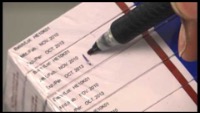 ‹#›
[Speaker Notes: Actividad
Muestre el videoclip Reproductive Health Kits Shelving. UNFPA. 2012. (5:37 minutos). Disponible en: https://www.unfpa.org/video/reproductive-health-kits-shelving 

El punto clave del video es que los insumos deben almacenarse y debe hacerse un seguimiento de manera organizada. Pregunte: ¿Cuál es el rol del proveedor de atención de la salud en la gestión de insumos? Impulse un debate de 5 a 10 minutos antes de avanzar con la presentación.]
Gestión de insumos médicos
Retire los insumos de las cajas y organícelos
Área de almacenamiento exclusiva y protegida
Gestión de inventario
El primero que entra será el primero que sale
‹#›
[Speaker Notes: Pídales a los participantes información sobre la organización de los insumos en su propio lugar de trabajo Resalte los puntos clave indicados en la diapositiva.]
UNIDAD 9: EVALUAR Y FORTALECER LOS SERVICIOS CLÍNICOS PARA PERSONAS SOBREVIVIENTES DE VIOLENCIA SEXUAL
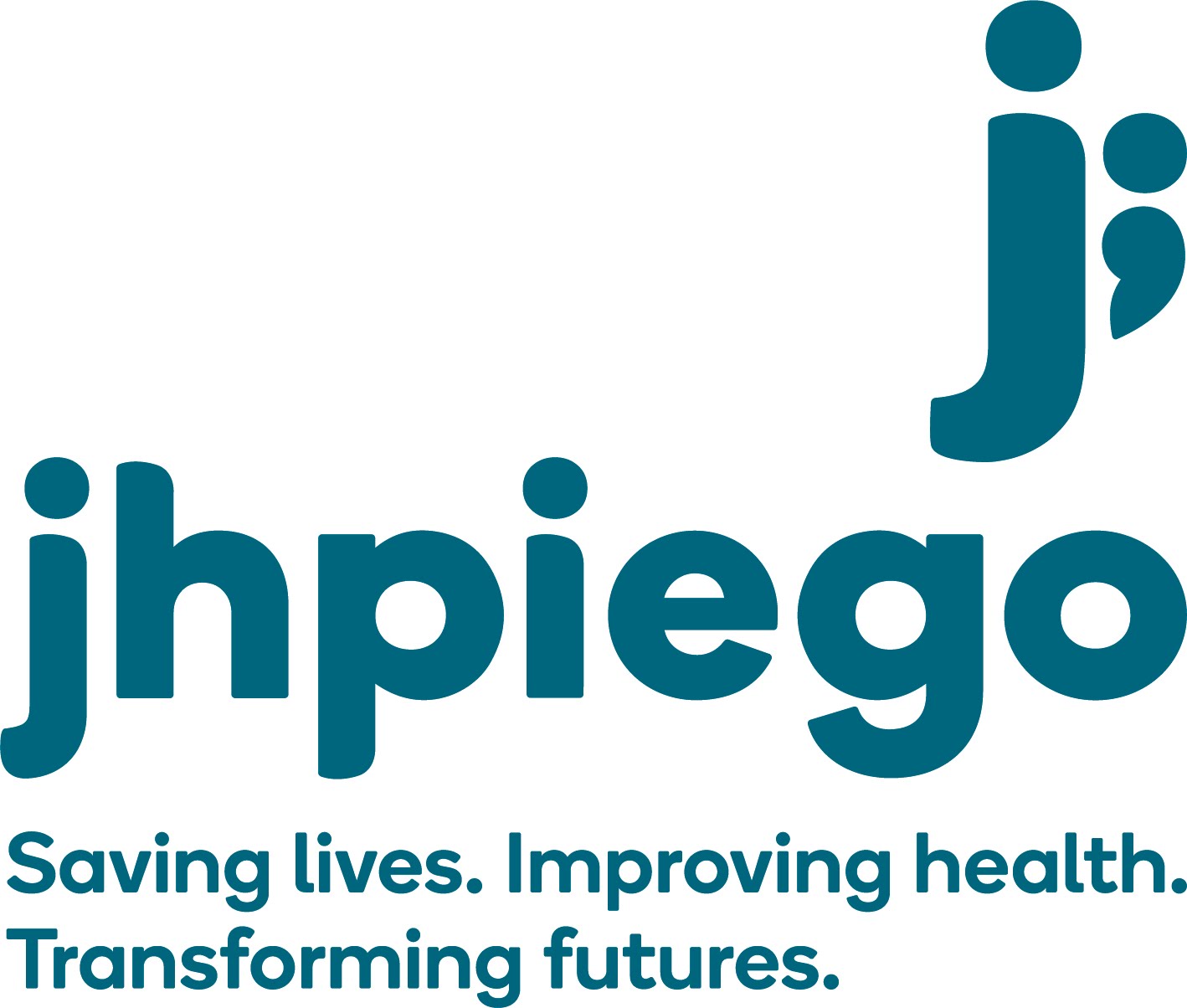 204
Objetivos
Analizar los requisitos clave para brindar atención clínica de calidad a las personas sobrevivientes de violencia sexual y de violencia infligida por la pareja
Elaborar una lista de medidas iniciales para fortalecer los servicios clínicos para las personas sobrevivientes
‹#›
[Speaker Notes: Explique que en esta sesión, los participantes analizarán los requisitos clave para brindar atención clínica de calidad para las personas sobrevivientes de violación y de violencia infligida por la pareja, y elaborarán una lista de medidas iniciales para reforzar los servicios clínicos para las personas sobrevivientes.]
Evaluar y fortalecer los servicios clínicos
Para mejorar la calidad de los servicios clínicos proporcionados, es importante evaluar las prácticas, recursos y sistemas vigentes, e identificar las fortalezas y oportunidades clave para el cambio. 
Un grupo pequeño de personas comprometidas manejan mejor el proceso de cambio y de mejora de la calidad que una persona sola.
‹#›
Actividad
¿Qué elementos de la atención clínica para personas sobrevivientes de violencia sexual se utilizan actualmente?
¿Cuáles son las mayores fortalezas de su establecimiento al prestar servicios de atención posteriores a la agresión? ¿Qué es lo que más le enorgullece?
¿Qué elementos pueden mejorarse? ¿Dónde están las deficiencias actuales/los recursos necesarios? ¿Cuáles son los próximos pasos clave para la acción?
‹#›
[Speaker Notes: Divida a los participantes en grupos, preferentemente basándose en el establecimiento clínico en el que trabajan. Si hay más de 5 participantes de un centro clínico, cree más grupos. Haga referencia a la copia impresa Evaluar y mejorar la calidad de los servicios clínicos para las personas sobrevivientes. Revise las instrucciones en la copia impresa para el trabajo en grupos pequeños. 
 
Después de 60 minutos, haga un receso de 15 minutos. Después del receso, vuelva a reunir al grupo. Cada grupo debe tener la oportunidad de presentar su análisis ante todos, sobre la base de las preguntas clave en esta diapositiva. Oriente el debate hacia soluciones prácticas y la identificación constante de maneras de mejorar la atención clínica.]
UNIDAD 10: ATENCIÓN PARA CUIDADORES, EVALUACIÓN Y CIERRE
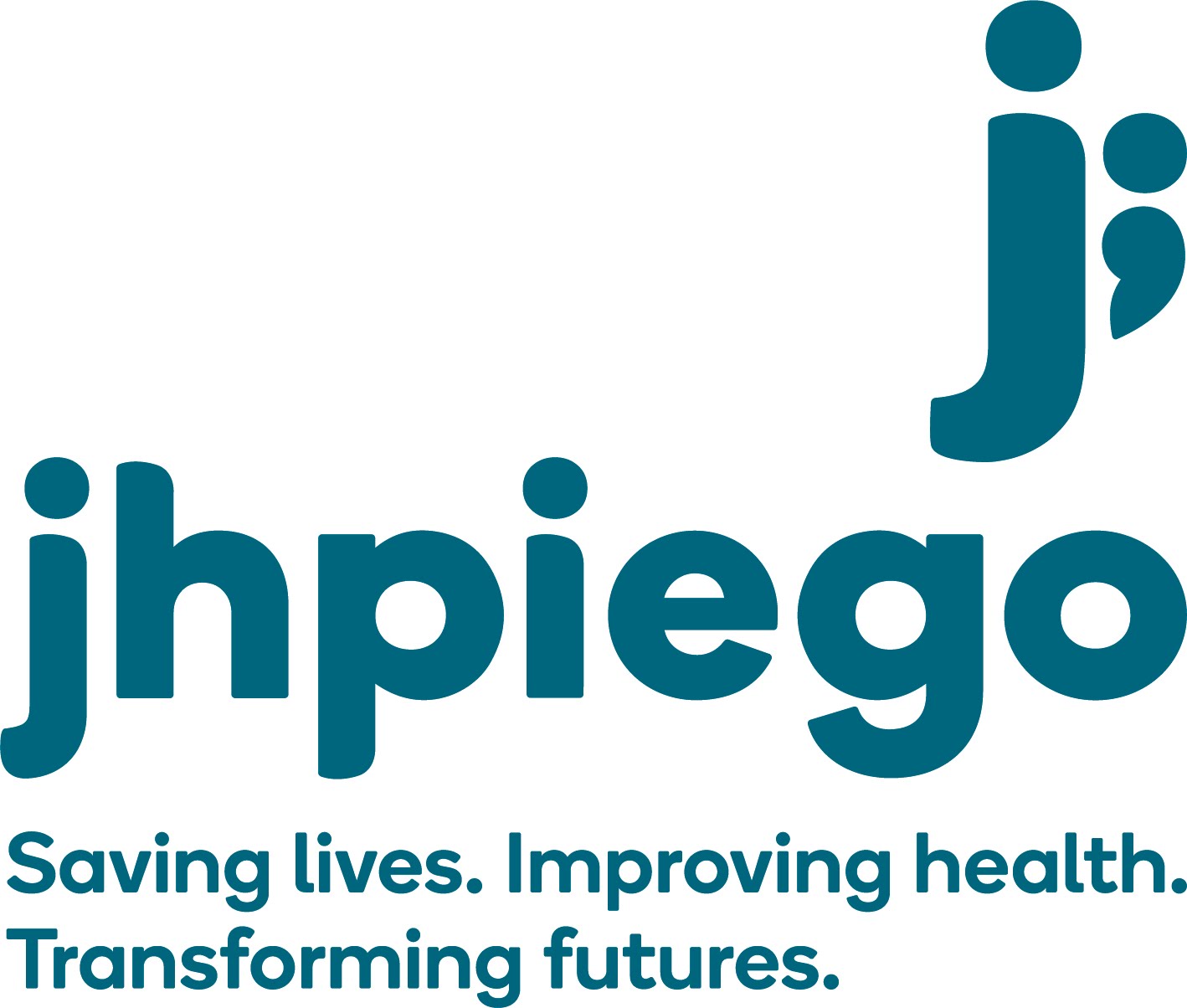 209
Objetivos
Analizar estrategias de autocuidado para identificar y prevenir el desgaste (burnout)
Reflexionar sobre la capacitación en relación con el cumplimiento de las expectativas de los participantes y los objetivos del curso
‹#›
Atención para cuidadores: actividad
Busque un/a compañero/a.
Piense en una experiencia difícil que haya atravesado durante su trabajo como cuidador/a. ¿Qué fue lo que hizo que esa experiencia fuera especialmente difícil?
Comparta la experiencia con su compañero/a.
También puede compartir esta experiencia con todo el grupo si le resulta cómodo hacerlo.
‹#›
[Speaker Notes: Presente el tema explicando que sus necesidades son tan importantes como las de las personas sobrevivientes a las que cuida. Al escuchar o al hablar sobre violencia con sus pacientes, usted podría tener reacciones o emociones fuertes. Esto se aplica específicamente si usted mismo/a ha sufrido situaciones de violencia. Los proveedores de atención de la salud pueden presentar afecciones relacionadas con el estrés, como desgaste, fatiga por compasión o trauma indirecto. Si está trabajando con sobrevivientes, tenga presente estos riesgos y tome medidas para mantener su bienestar ante el estrés relacionado con el trabajo. 

A continuación, indique a los participantes que se pongan en parejas y analicen una experiencia difícil que hayan atravesado durante su trabajo como proveedores. ¿Qué fue lo que hizo que esa experiencia fuera especialmente compleja? Después de 10 minutos, pida a los participantes que vuelvan al grupo e invítelos a compartir sus propias respuestas, si les resulta cómodo hacerlo.]
Qué es el “desgaste”
El desgaste es un tipo especial de estrés: un estado de agotamiento físico o emocional que también comprende una sensación de disminución de la satisfacción por lo logrado y pérdida de la identidad personal. Esto puede afectar a los proveedores en el ámbito del establecimiento o la comunidad, así como a los familiares.
Manifestaciones de desgaste
Tener ganas de llorar 
Dificultad para dormir
Problemas para concentrarse
Sensación de enojo con uno mismo u otros (pacientes, colegas, familiares)
Consumo de alcohol y de drogas 
Falta de interés general en la vida
Incapacidad para sentir placer
Aislamiento voluntario 
Falta de placer en el trabajo
Sufrimiento o temor proveniente del trabajo
‹#›
[Speaker Notes: Comience preguntando a los participantes:
¿Qué es el “desgaste”?
¿Se han sentido “desgastados” o han trabajado con alguien que se sentía así? 
¿Cómo lo supieron? ¿En que se diferenciaba esta sensación de “solo tener un mal día”? ¿Qué sentían en el cuerpo?
¿De qué modo cambió su conducta o la de su colega? 

Después de que algunos voluntarios compartan sus ideas, pase a la animación y explique los puntos en la diapositiva.]
Estadísticas sobre el desgaste
El 50 % de los proveedores que trabajan con personas traumatizadas dicen que se sienten afectados y el 30 % señaló que esto incluso interfiere en su vida. 


Estos efectos se agravan en el 30 % de los profesionales que ya han sufrido algún trauma en la infancia (Adverse Effects Trauma in Childhood).
‹#›
(Brady et al. 1999; Figley 1995; Kohlenberg et al, 2006)
[Speaker Notes: Explique que el desgaste es muy común, en particular entre proveedores que atienden a pacientes con antecedentes de traumas. Asimismo, los efectos del desgaste empeoran entre aquellos proveedores que ya han sufrido traumas de niños.]
Cómo evitar el desgaste: valores que se deben adoptar
Confíe en sus habilidades y recursos.
Sea consciente de qué está causando el estrés y evítelo.
Tenga presente que no puede hacerlo todo solo y que necesita ayuda.
Recuerde nuestras motivaciones. ¿Por qué elegimos hacer este trabajo?
‹#›
Cómo evitar el desgaste: medidas positivas
Genere su propia red de apoyo social y psicológico
Pase tiempo con amigos
Haga ejercicio o permítase dedicarse a su pasatiempo favorito
Salga al aire libre
Use técnicas de relajación, como la respiración profunda
Hable de los problemas con otras personas, como su supervisor
Cuide su propia vida fuera del trabajo (otros intereses, apoyo, familia, cuidado)
Preste atención a su propia salud
Comparta sus problemas con colegas
Organice actividades sociales
Tome una licencia regularmente, de ser posible
Pida ayuda cuando la necesite
‹#›
[Speaker Notes: Explique que existen medidas positivas que podemos tomar para evitar el desgaste. Luego, repase los puntos presentados en la diapositiva.

A continuación, pregunte: ¿Qué otras estrategias utiliza, o ha utilizado con anterioridad, para cuidarse y evitar el desgaste? Invite a los participantes a compartir sus propias estrategias.]
Evaluación y cierre
Complete la prueba final
Complete la evaluación del curso
Certificados de finalización
‹#›
Referencias
Inter-Agency Working Group on Reproductive Health in Crises (IAWG) (2018). Inter-agency field manual on reproductive health in humanitarian settings (http://iawg.net/iafm/).
GBV Prevention Network/Raising Voices and Program for Appropriate Technology in Health (PATH). (2011). In Her Shoes. 
World Health Organization (2019). Caring for women subjected to violence: A WHO curriculum for training health care providers, acceso electrónico en https://www.who.int/reproductivehealth/publications/caring-for-women-subject-to-violence/en/
 Vu, A., et al. 2014. “The Prevalence of Sexual Violence among Female Refugees in Complex Humanitarian Settings: A systematic review and meta-analysis”. PLOSE Current Disasters. 
UKAid. Abril de 2014. “Evidence Digest: Issue 01”. Violence Against Women and Girls Helpdesk
United Nations Security Council. 2014. Conflict-Related Sexual Violence: Report of the Secretary-General. S/2014/181.
Ward, J., 2002. If Not Now, When? Addressing gender-based violence in refugee, internally displaced, and post-conflict settings. RHRC.
Ward, J., 2006. Broken Bodies, Broken Dreams: Violence against women exposed. IRIN.
Oxfam. 2010. “First Survey on the Prevalence of Sexual Violence Against Women in the Context of the Colombian Armed Conflict 2001-2009,” p. 1, citado en Shteir, S. 2014. Conflict-Related Sexual and Gender-Based Violence: An introductory overview to support prevention and response efforts. ACMC.
Inter-Agency Standing Committee. 2015. Guidelines for Integrating Gender-Based Violence Interventions in Humanitarian Action: Reducing risk, promoting resilience and aiding recovery. 
World Health Organization (WHO), United Nations Population Fund (UNFPA), United Nations High Commissioner for Refugees (UNHCR). Clinical management of rape and intimate partner violence survivors: developing protocols for use in humanitarian settings. Geneva: WHO; 2019. Licence: CC BY-NC-SA 3.0 IGO.
Plan International, Double Jeopardy: Adolescent Girls and Disasters, http://plan-international.org/girls/reportsand-publications/the-state-of-the-worlds-girls-2013.php?lang=en
‹#›
[Speaker Notes: This slide can remain hidden.]
Referencias
WHO, UNFPA, UNHCR. (2019) Clinical Management of rape and intimate partner survivors: developing protocols for humanitarian settings.
Di Maio, V. y Dana, S. Forensic Pathology, Vademecum Series. (Landes Bioscience. 1998).
Girardin et al. Color Atlas of Sexual Assault. (Mosby. 1997).
Lunde, Inge y Ortmann, Jørgen, “Prevalence and sequelae of sexual torture”. The Lancet, 36, (4 August): 289-291 (1990).
Meana, Javier et al. (1995), “Prevalence of sexual torture in political dissidents”. The Lancet, 345 (20 May): 1307
Peel, M., et al. (2000) “The sexual abuse of men in detention in Sri Lanka”. The Lancet, 355(10): 206
Russell, W., (2007) “Sexual violence against men and boys”. Forced Migration Review, Issue 27 (January).
Sivakumaran, S., (2007) “Sexual violence against men in armed conflict”. European Journal of International Law, 18(2): 253-276
UNFPA/UNHCR. 2004. Clinical management of rape survivors: Developing protocols for use with refugees and internally displaced persons – Edición revisada. Impreso por OMS. 
United Nations High Commissioner for Refugees, 2012. Working with Men and Boy Survivors of Sexual and Gender-Based Violence in Forced Displacement.
WHO and IMC. mhGAP-IG Training Series. Consultado desde: https://www.youtube.com/watch?v=k0JXpg_pS98
WHO. 2014. Health care for women subjected to intimate partner violence or sexual violence: A clinical handbook
World Health Organization, War Trauma Foundation and World Vision International. 2013. Psychological first aid: Facilitator’s manual for orienting field workers. WHO: Geneva.
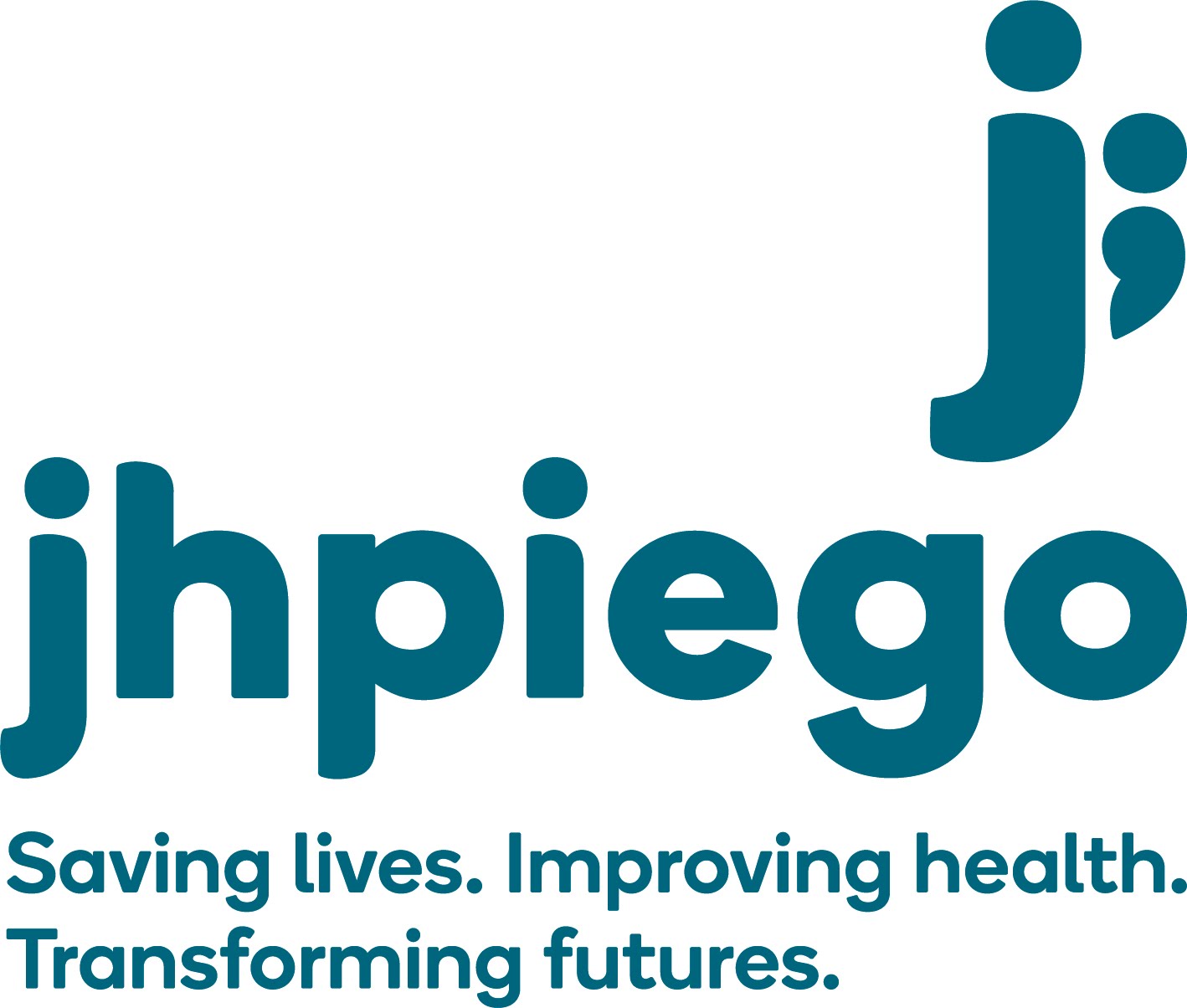 ‹#›
Referencias
Inter-agency Standing Committee. 2015. Guidelines for Integrating Gender-Based Violence Interventions in Humanitarian Action: Reducing risk, promoting resilience and aiding recovery. Accessed from: www.gbvguidelines.org
International Rescue Committee. 2012. Caring for Child Survivors of Sexual Abuse Clinical Care for Child Survivors: Guidelines for health and psychosocial service providers in humanitarian settings
World Health Organization. 2013. Supplementary section to the Consolidated guidelines on the use of antiretroviral drugs for treating and preventing HIV infection, Chapter 5 – Clinical guidelines across the continuum of care: HIV diagnosis and ARV drugs for HIV prevention. WHO.
World Health Organization. 2014. Post-exposure prophylaxis to prevent HIV infection. Factsheet.
World Health Organization (WHO), United Nations Population Fund (UNFPA), United Nations High Commissioner for Refugees (UNHCR). Clinical management of rape and intimate partner violence survivors: developing protocols for use in humanitarian settings. Geneva: WHO; 2019. Licence: CC BY-NC-SA 3.0 IGO.
United Nations Population Fund. 2019. Manual: Inter-Agency Emergency Reproductive Health Kits for Use in Crisis Situations, 6th Ed
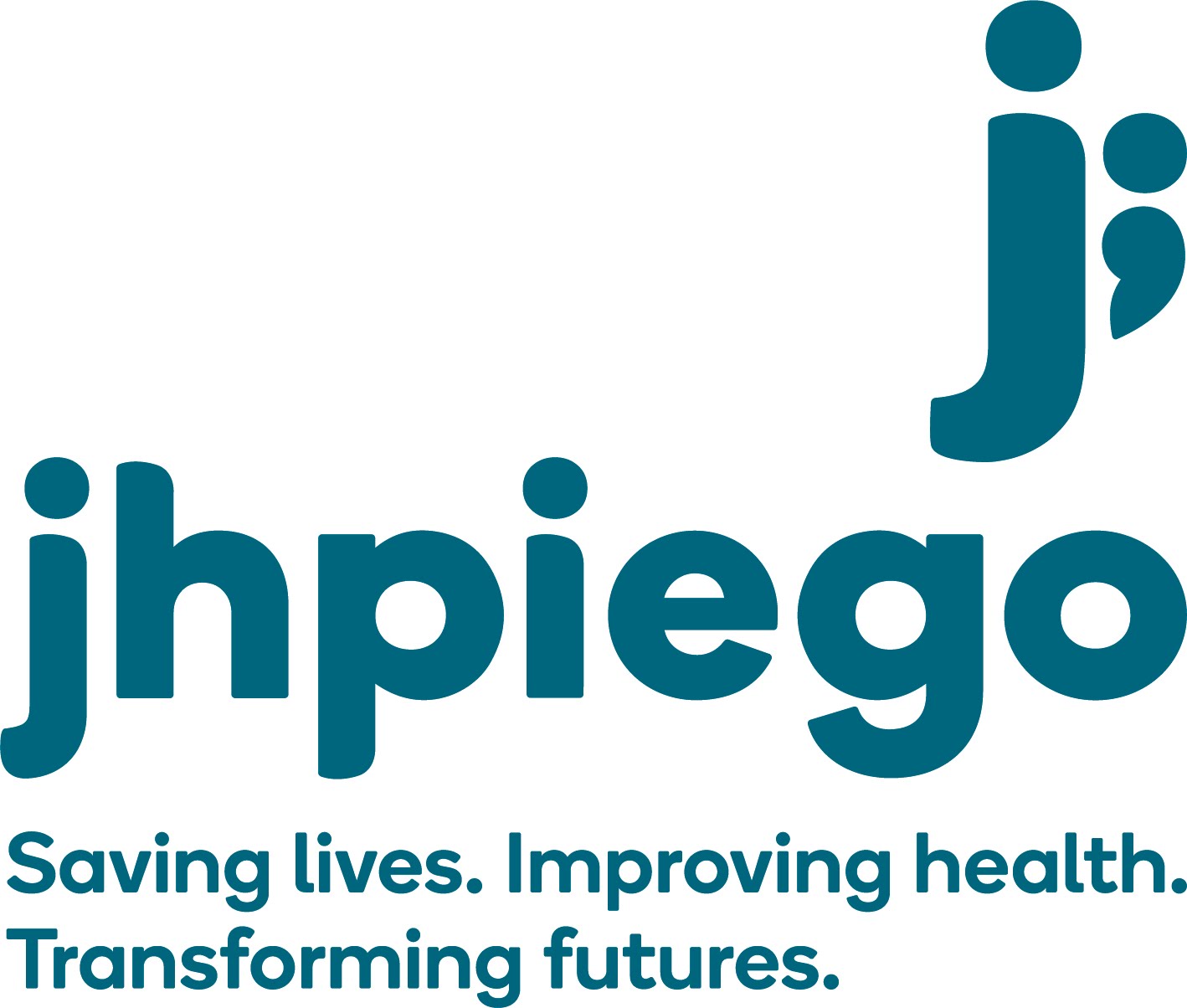 ‹#›
Referencias
World Health Organization. Supplementary section to the Consolidated guidelines on the use of antiretroviral drugs for treating and preventing HIV infection, Chapter 5 – Clinical guidelines across the continuum of care: HIV diagnosis and ARV drugs for HIV prevention. (Geneva. 2013).
World Health Organization (WHO), United Nations Population Fund (UNFPA), United Nations High Commissioner for Refugees (UNHCR). Clinical management of rape and intimate partner violence survivors: developing protocols for use in humanitarian settings. Geneva: WHO; 2019. Licence: CC BY-NC-SA 3.0 IGO.
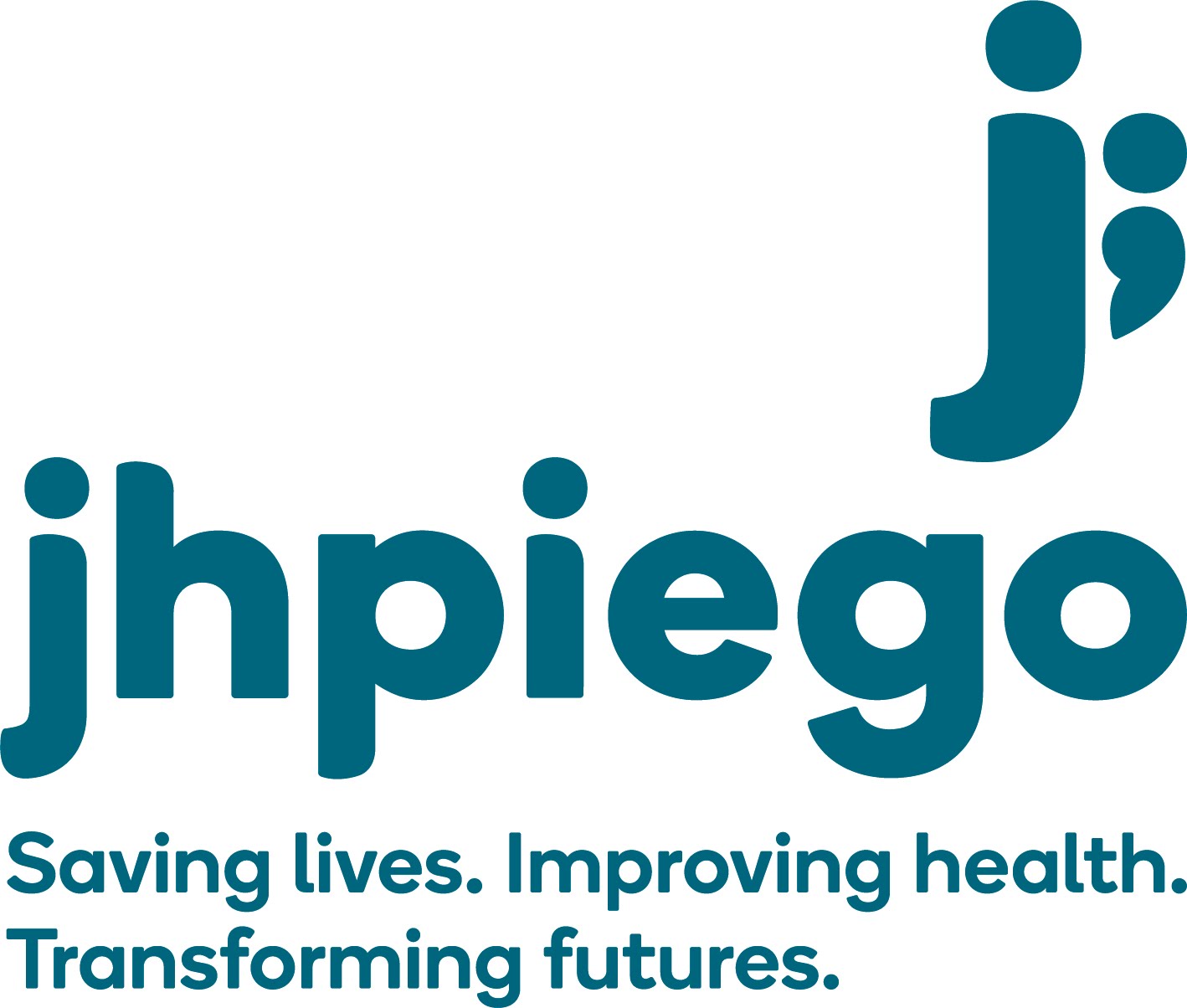 ‹#›
Referencias
World Health Organization (WHO), United Nations Population Fund (UNFPA), United Nations High Commissioner for Refugees (UNHCR). Clinical management of rape and intimate partner violence survivors: developing protocols for use in humanitarian settings. Geneva: WHO; 2019. Licence: CC BY-NC-SA 3.0 IGO
Inter-Agency Working Group on Reproductive Health in Crises (IAWG) (2018). Inter-agency field manual on reproductive health in humanitarian settings (http://iawg.net/iafm/).
UNFPA. Reproductive Health Kits Shelving. 2012. Disponible en: https://www.unfpa.org/video/reproductive-health-kits-shelving.
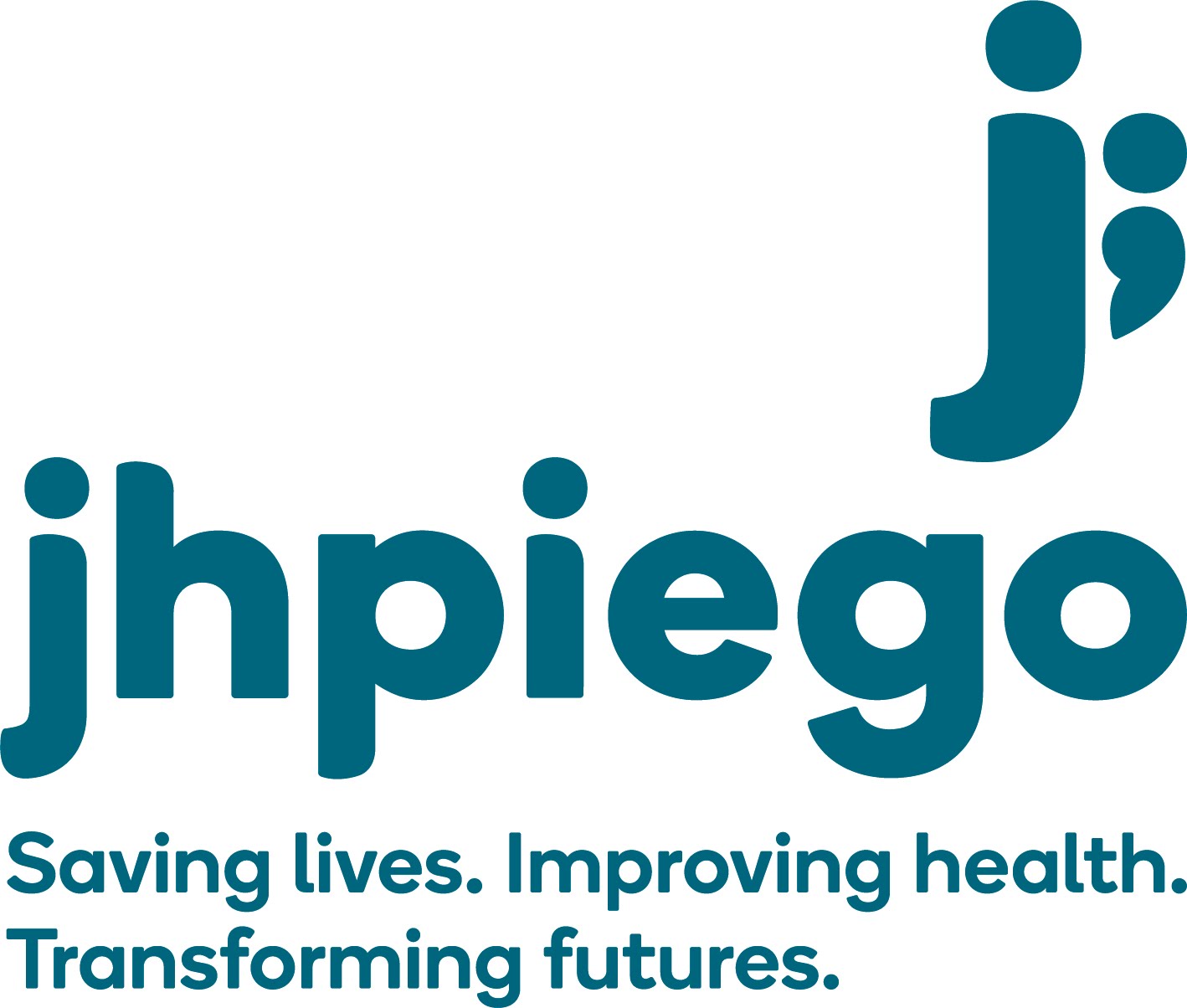 ‹#›
Referencias
Jhpiego, United States Centers for Disease Control and Prevention (CDC), World Health Organization (WHO) (2018). Gender-based violence quality assurance tool. Baltimore (MD): Jhpiego (http://resources.jhpiego.org/resources/ GBV-QA-tool).
World Health Organization (WHO), United Nations Population Fund (UNFPA), United Nations High Commissioner for Refugees (UNHCR). Clinical management of rape and intimate partner violence survivors: developing protocols for use in humanitarian settings. Geneva: WHO; 2019. Licence: CC BY-NC-SA 3.0 IGO
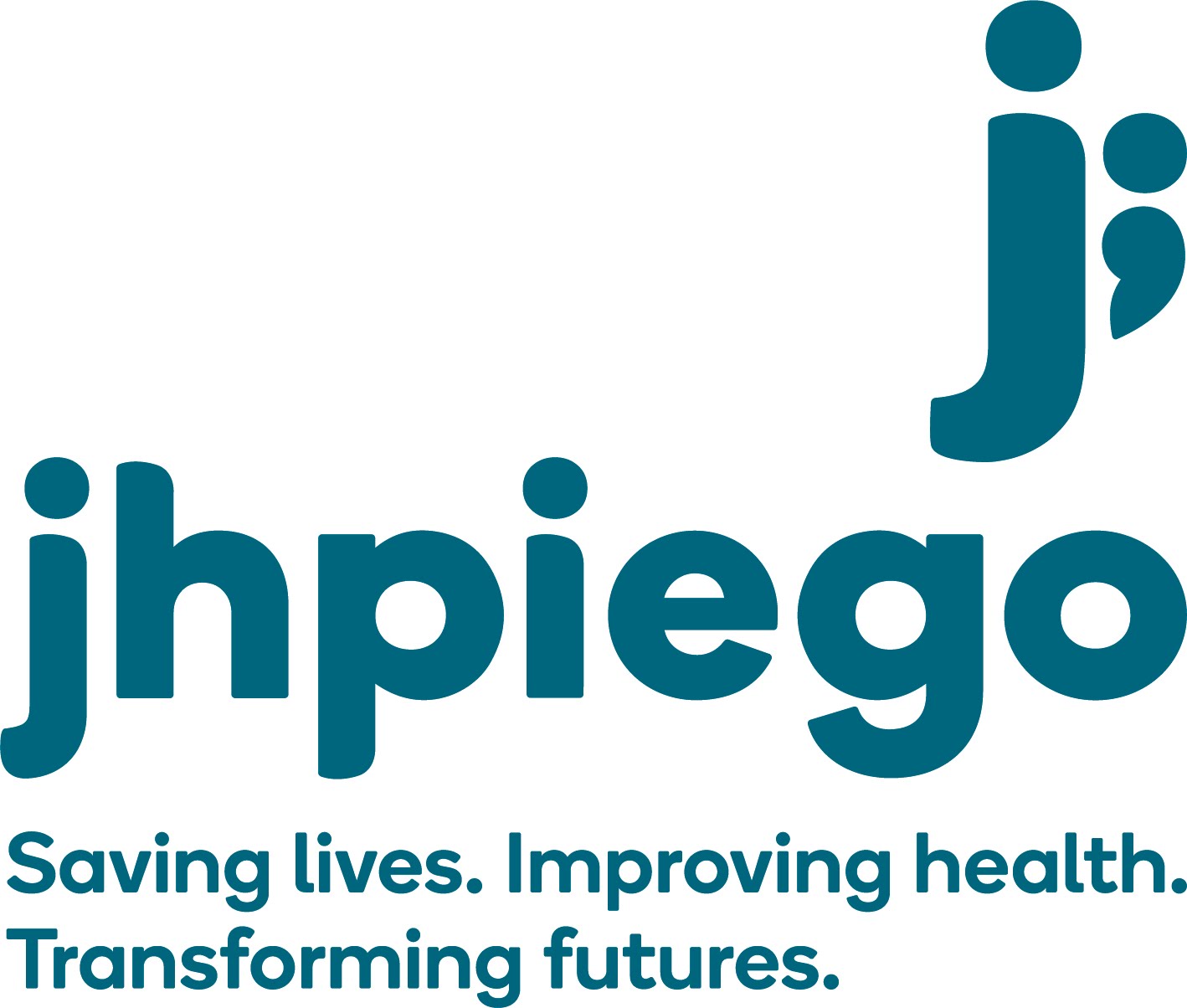 ‹#›
Referencias
GBV Pocket Guide. (2019). Consultado en forma electronica en https://gbvguidelines.org/en/pocketguide/
United Nations Population Fund, International Planned Parenthood Federation and the University of New South Wales, Facilitator’s Manual: Training on the Minimum Initial Service Package (MISP) for Sexual and Reproductive Health in Crises: A course for SRH coordinators. (Geneva. 2009).
World Health Organization (WHO), United Nations Population Fund (UNFPA), United Nations High Commissioner for Refugees (UNHCR). Clinical management of rape and intimate partner violence survivors: developing protocols for use in humanitarian settings. Geneva: WHO; 2019. Licence: CC BY-NC-SA 3.0 IGO.
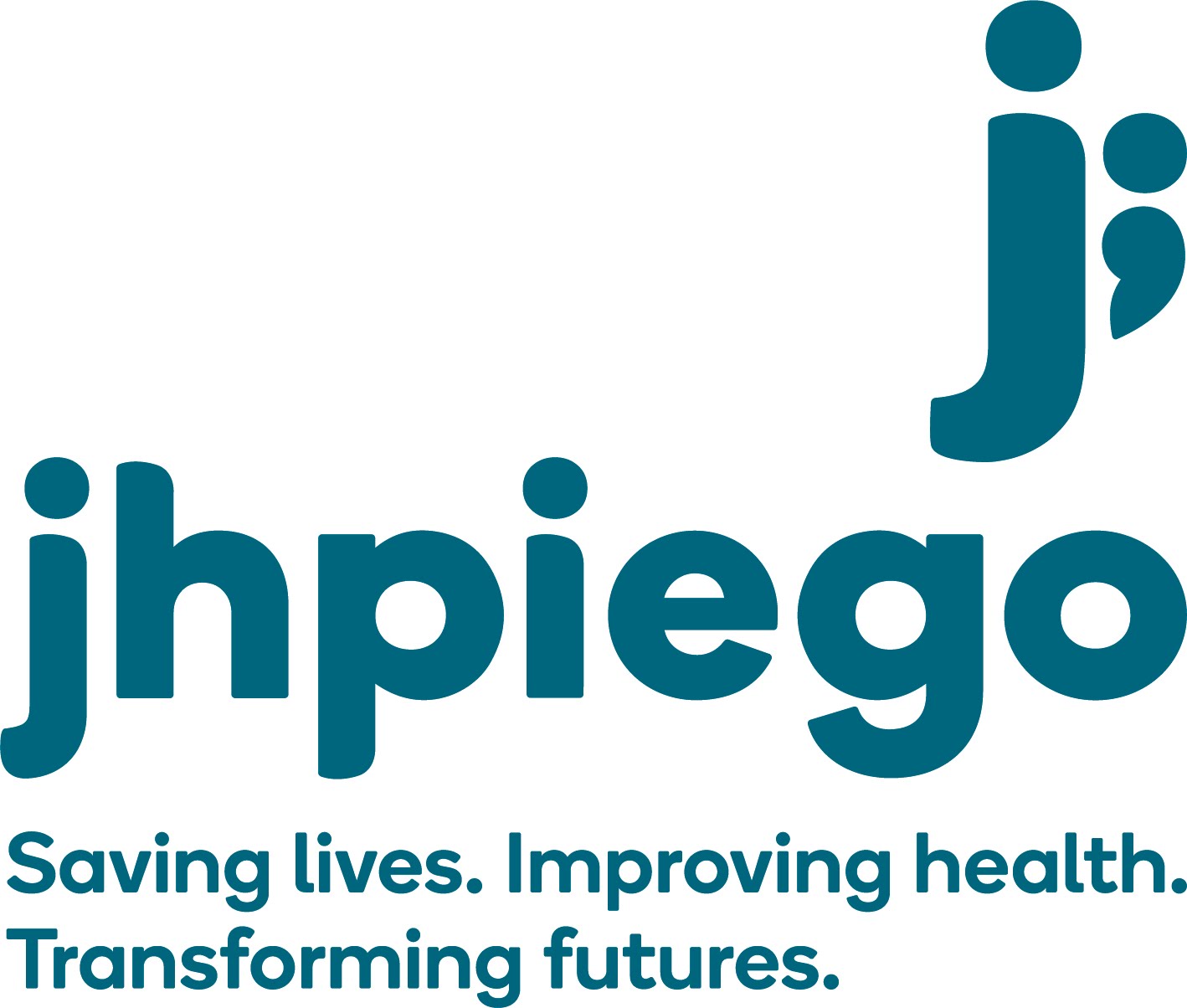 ‹#›
Referencias
Brady, J.L., Guy, J.D., Poelstra, P.L. & Fletcher-Brokaw, B. (1999). Vicarious traumatization, spirituality and treatment of sexual abuse survivors: A National Survey of Women Psychotherapists. Professional Psychological Research and Practice. 30, 386-393
Figley, C. R. (Ed.). (1995). Brunner/Mazel psychological stress series, No. 23.Compassion fatigue: Coping with secondary traumatic stress disorder in those who treat the traumatized. Brunner/Mazel.
Kohlenberg, B.S., Tsai, M., & Kohlenberg, R.J. (2006). Functional analytic psychotherapy and the treatment of complex posttraumatic stress disorder. In V.M. Follette & J.I. Riezek (Eds). Cognitive behavioral therapies for trauma. (pp. 173-197). New York: Guilford Press
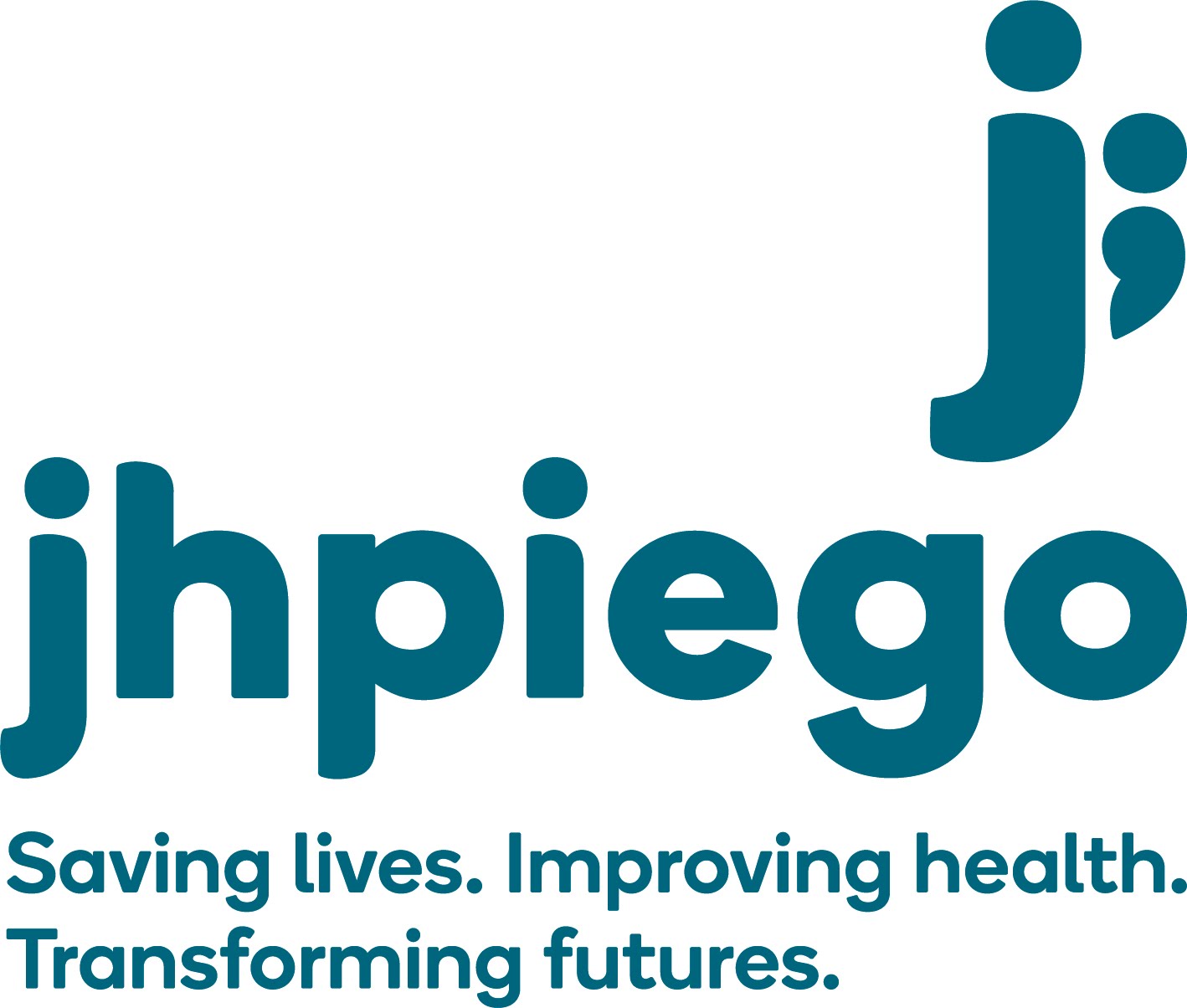 ‹#›